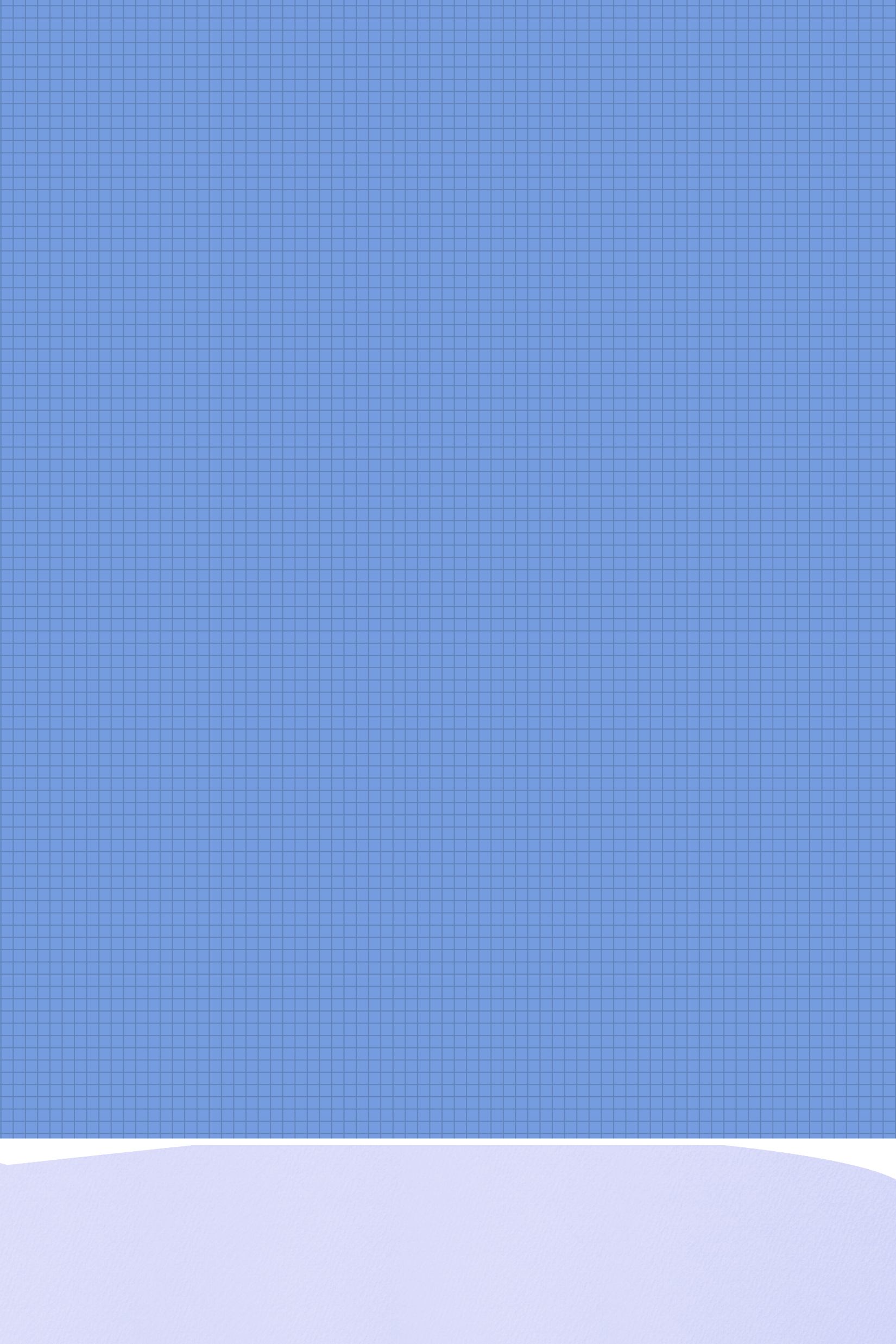 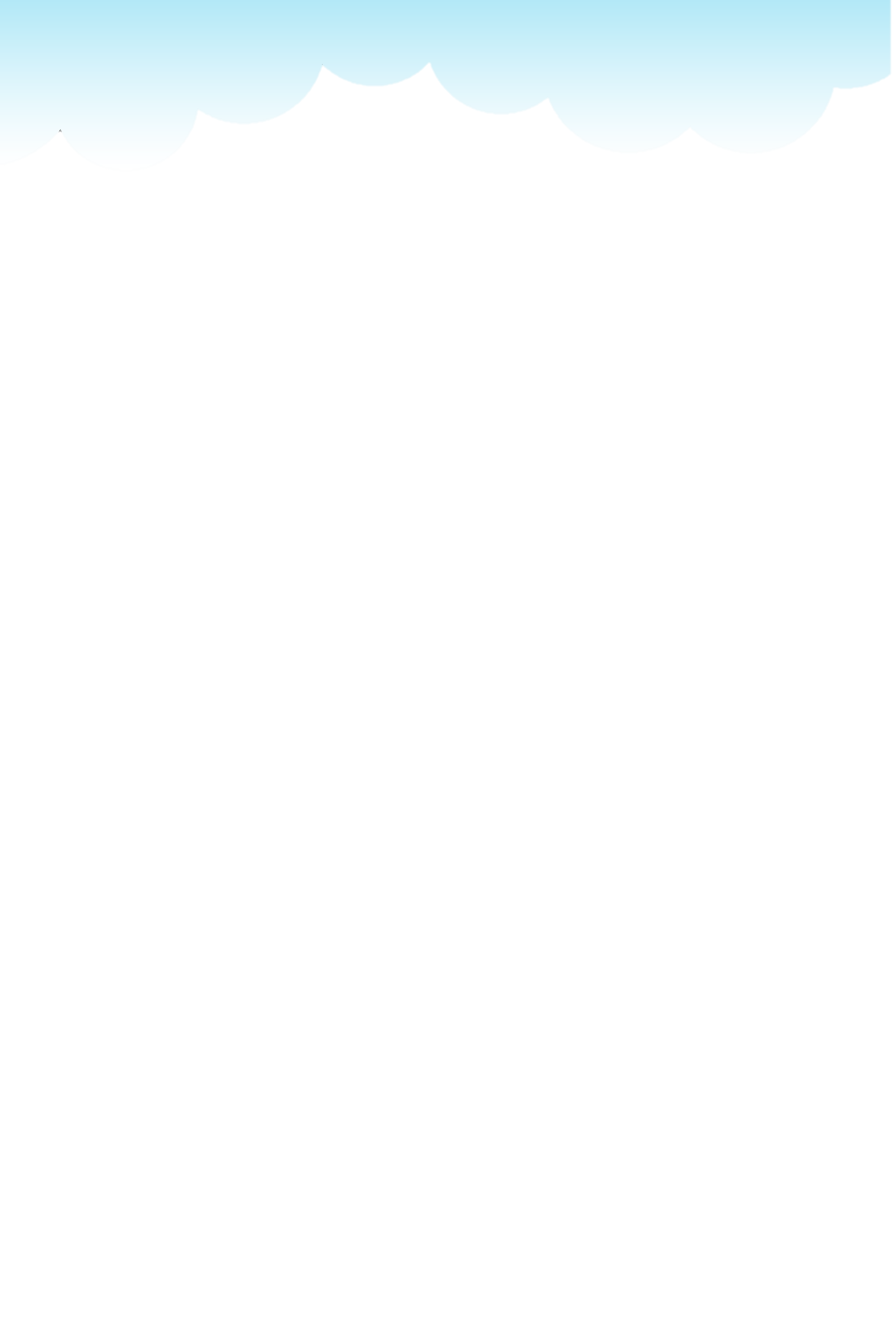 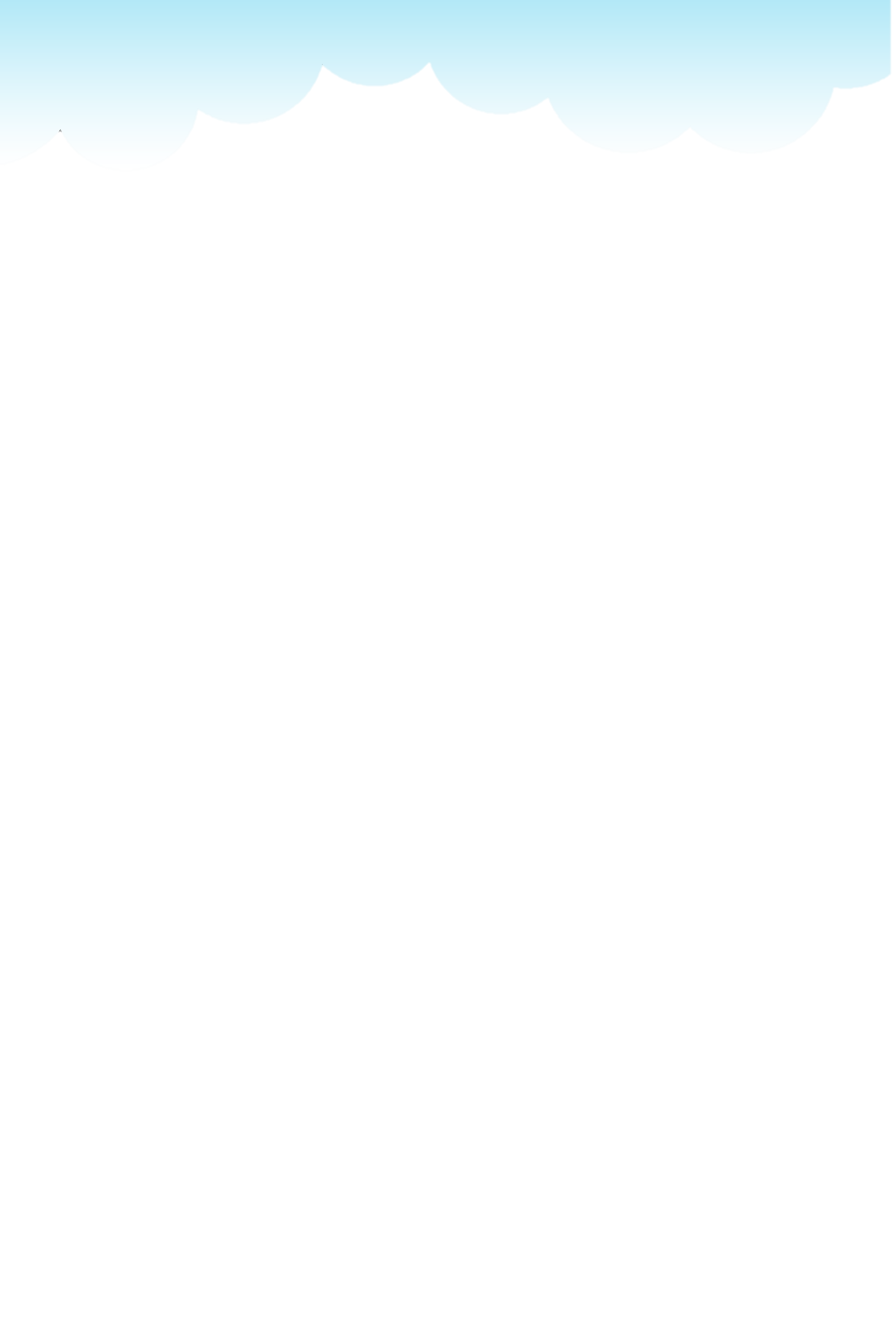 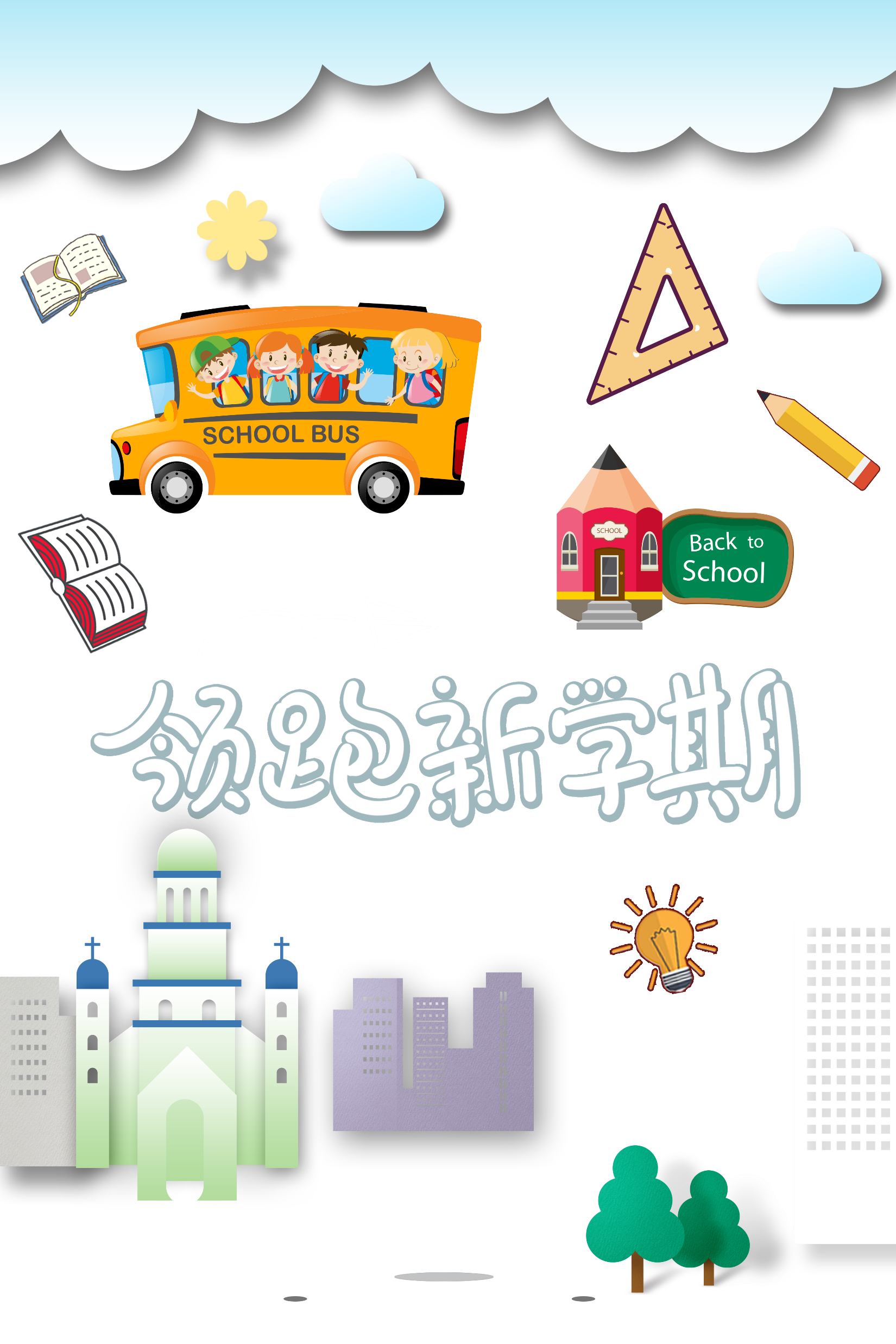 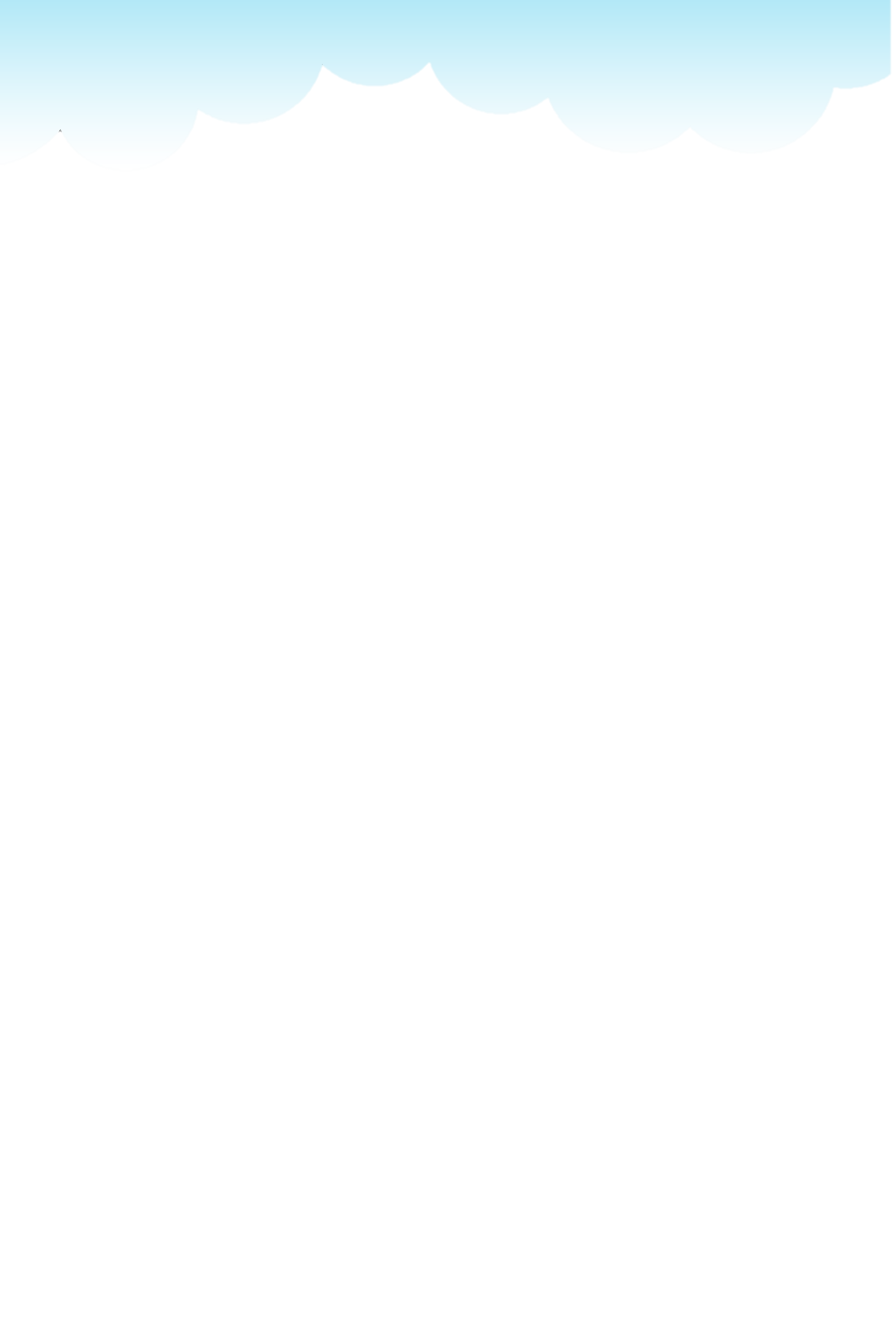 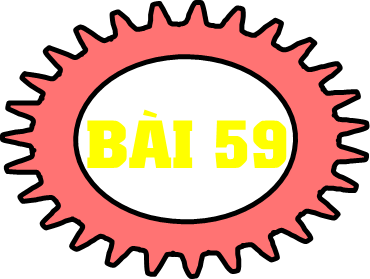 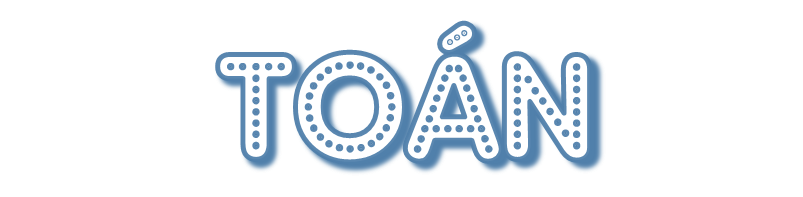 Bài 67
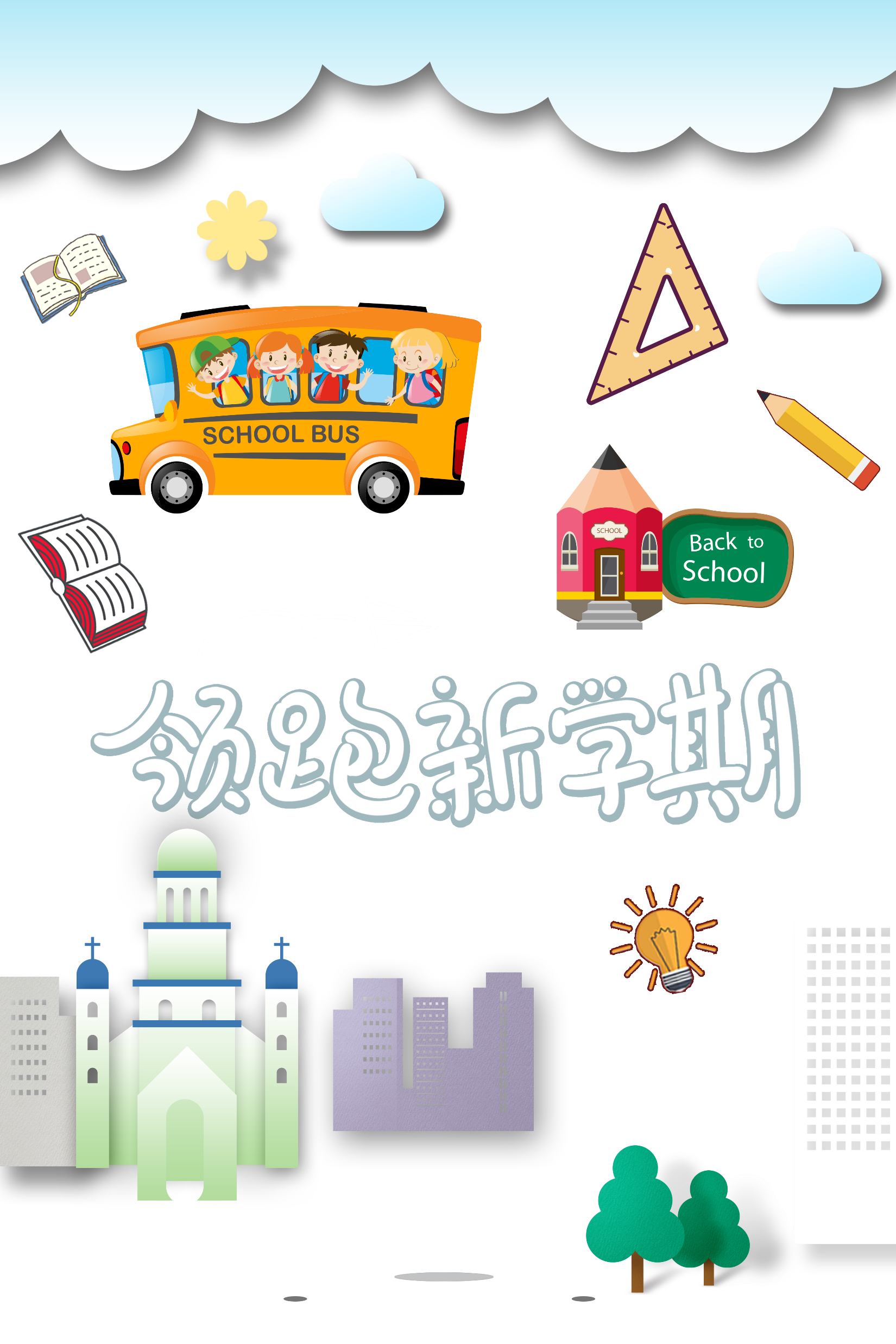 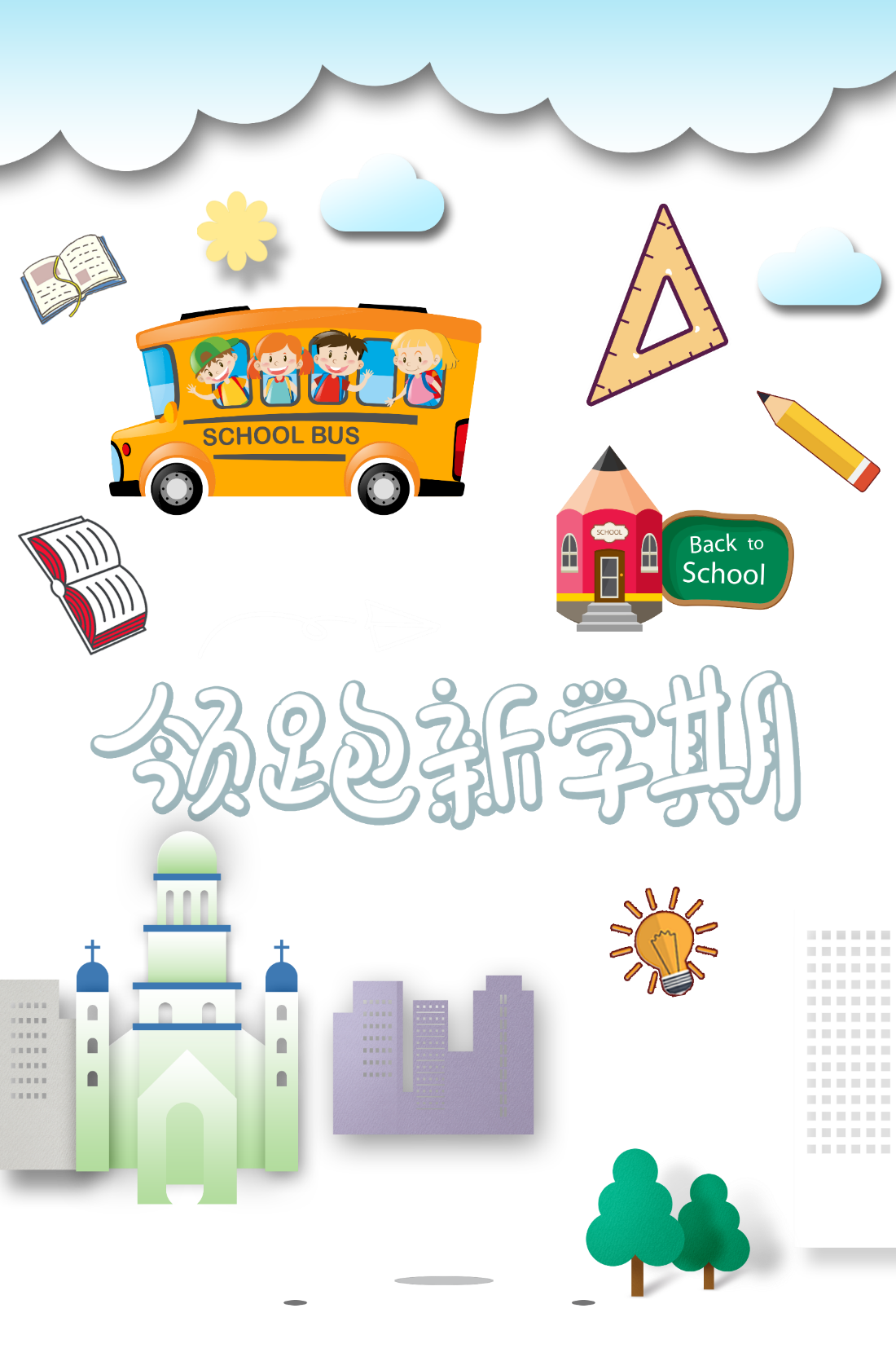 LUYỆN TẬP CHUNG
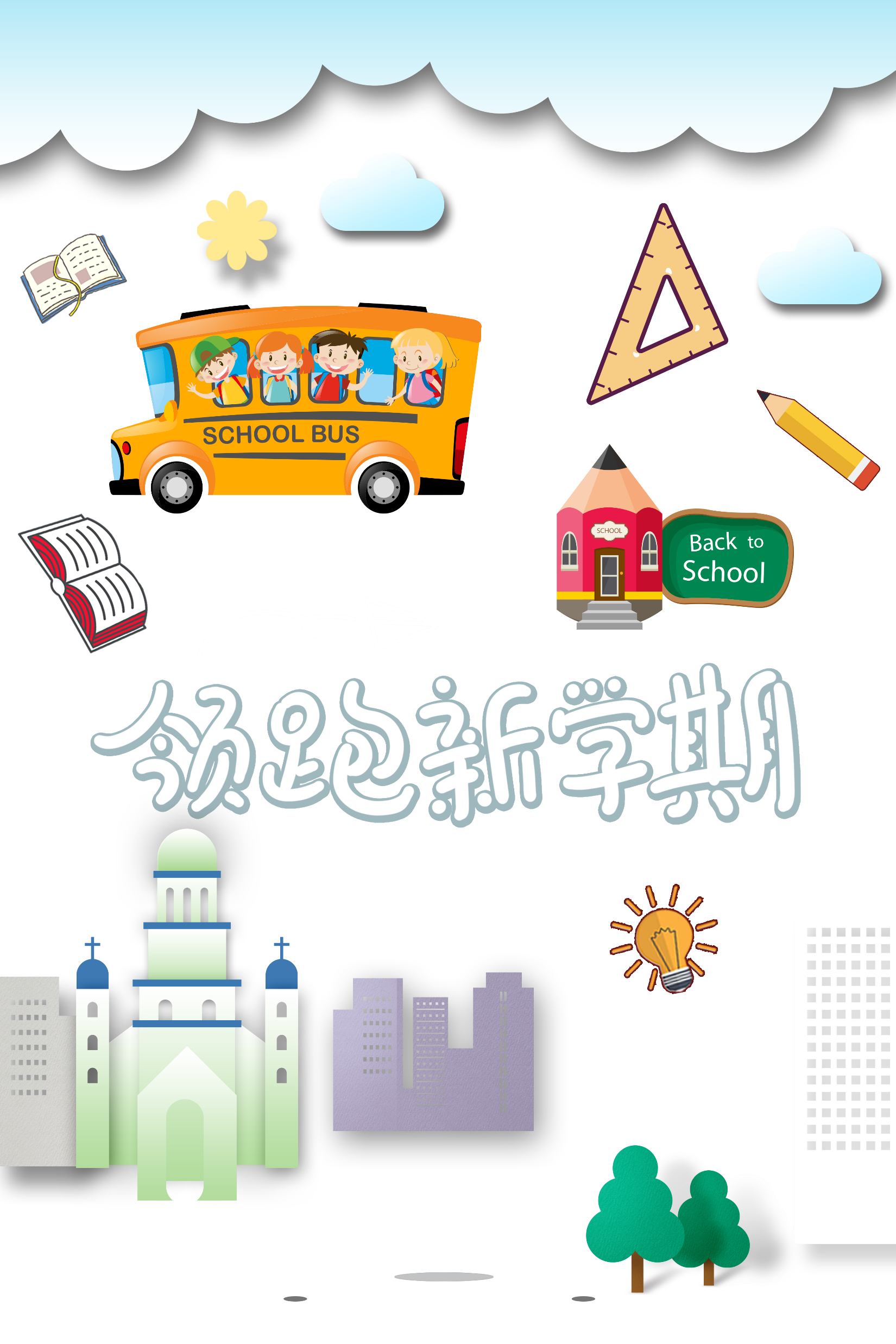 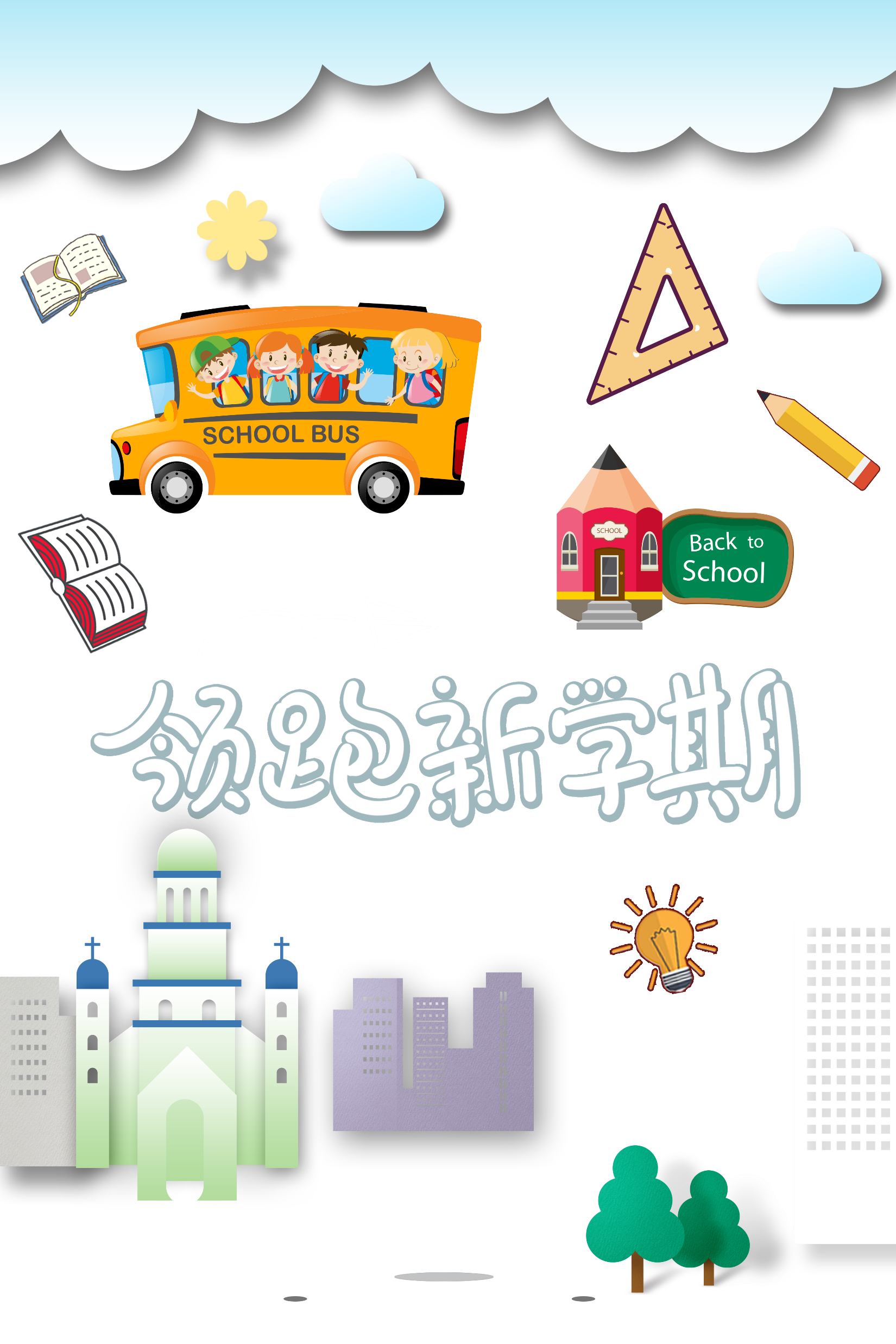 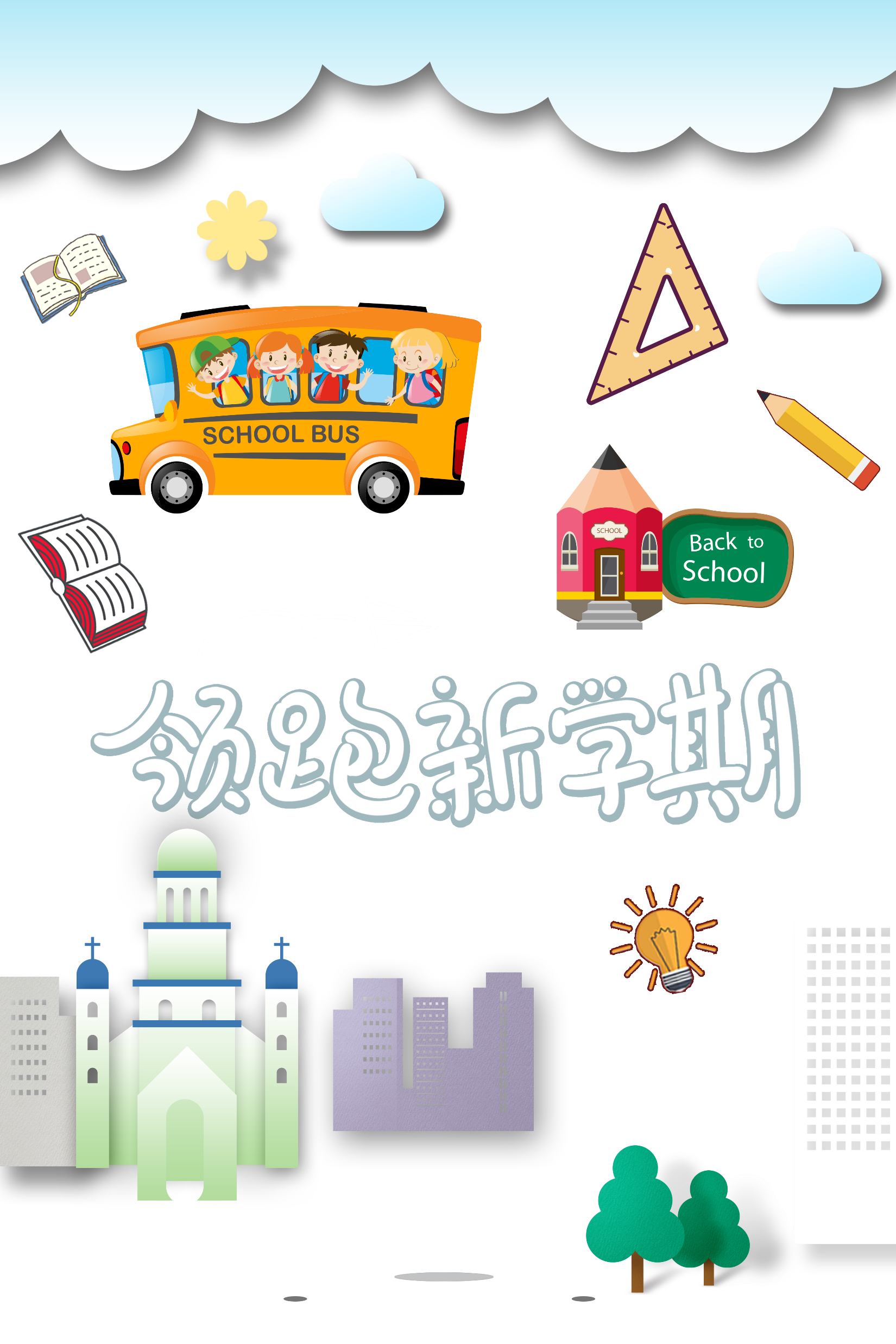 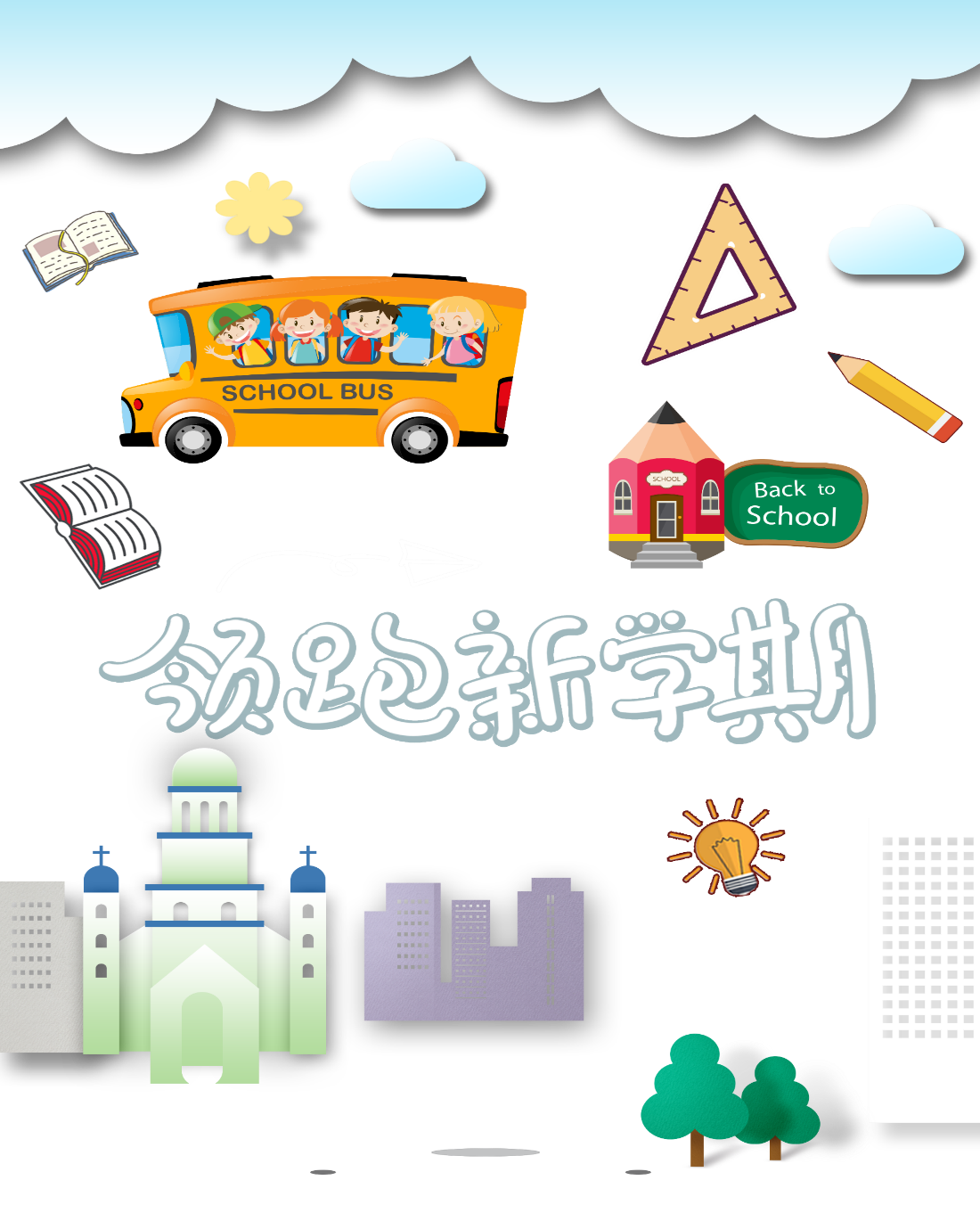 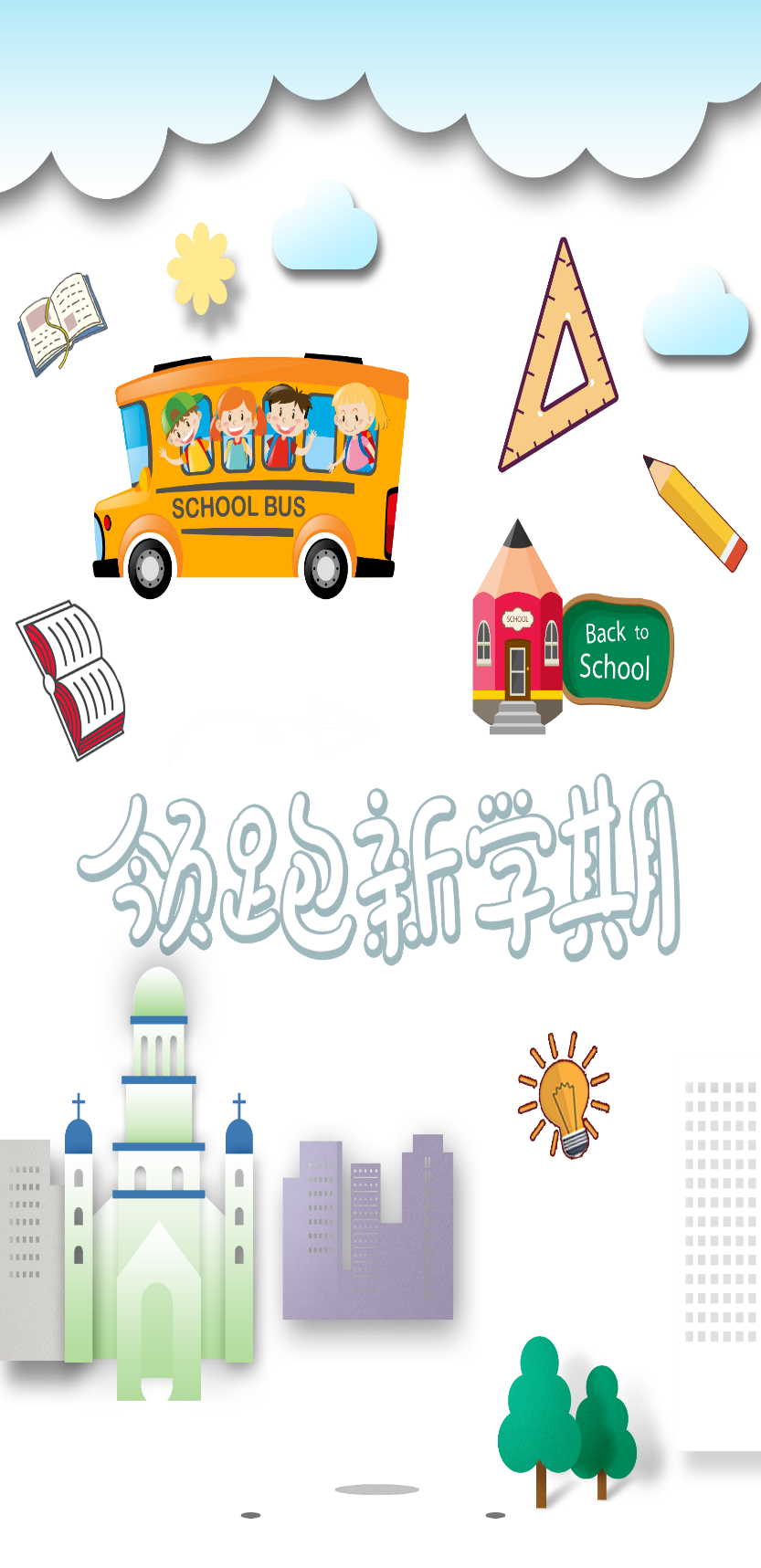 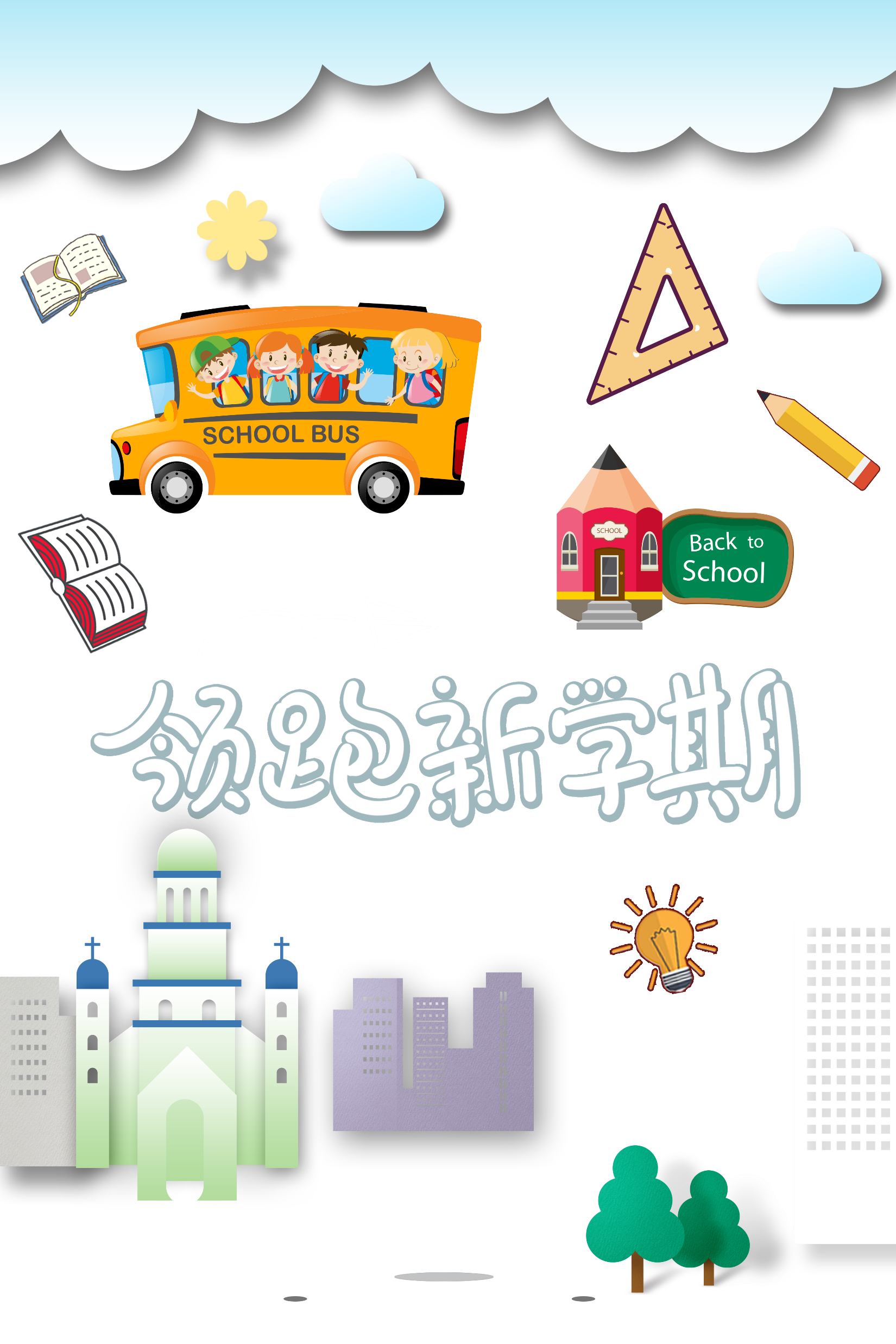 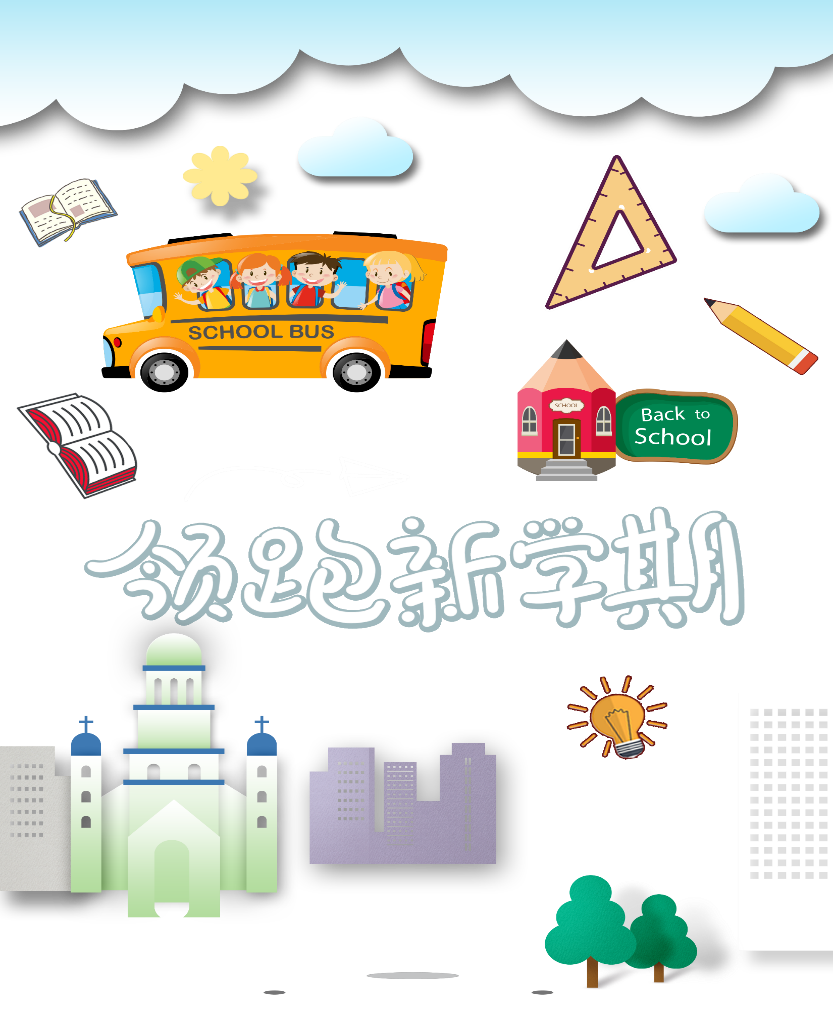 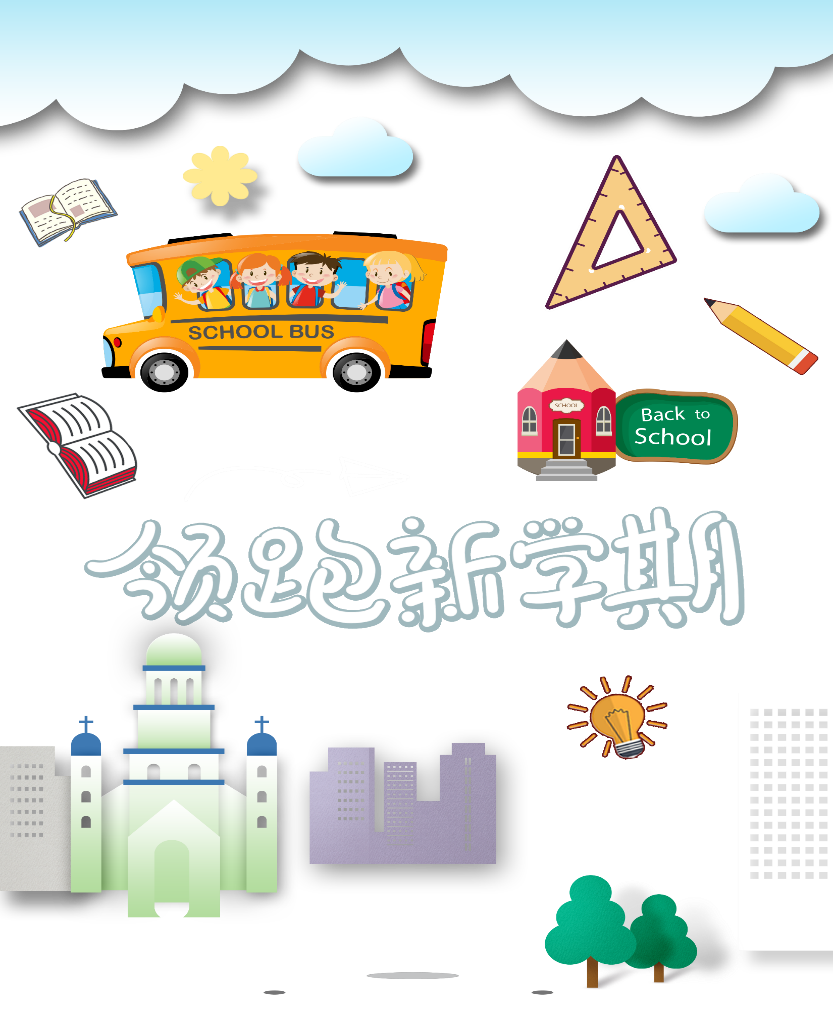 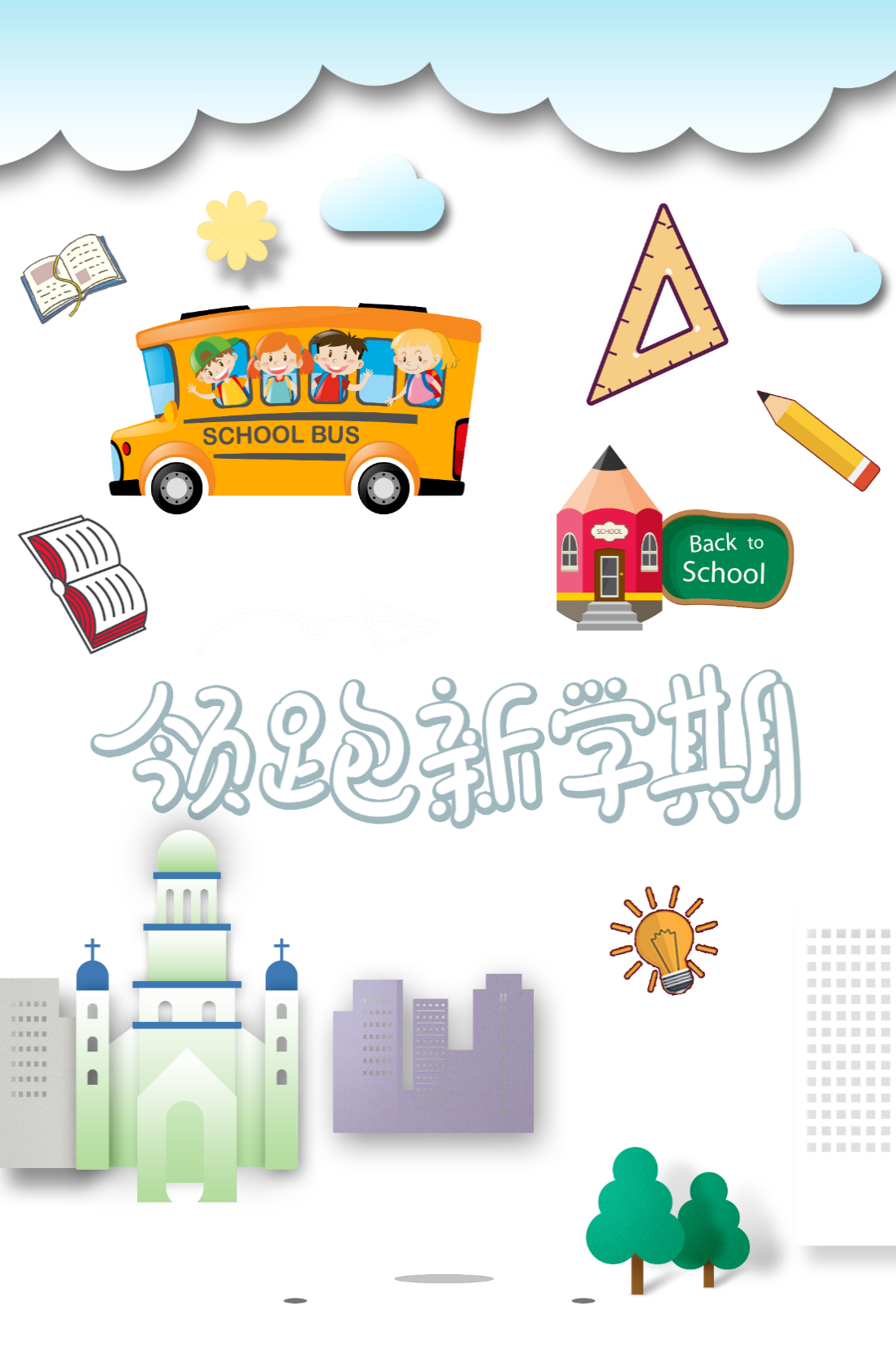 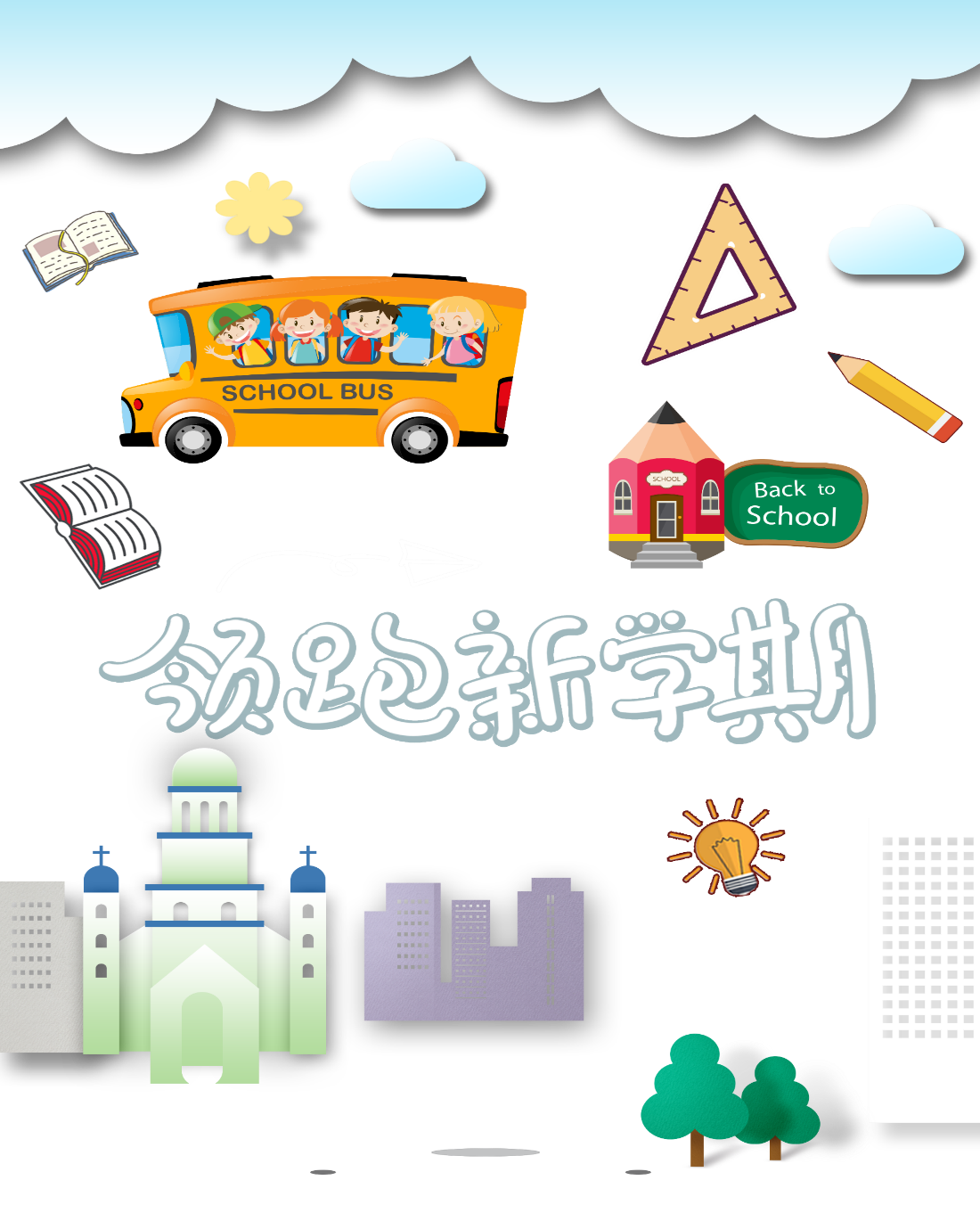 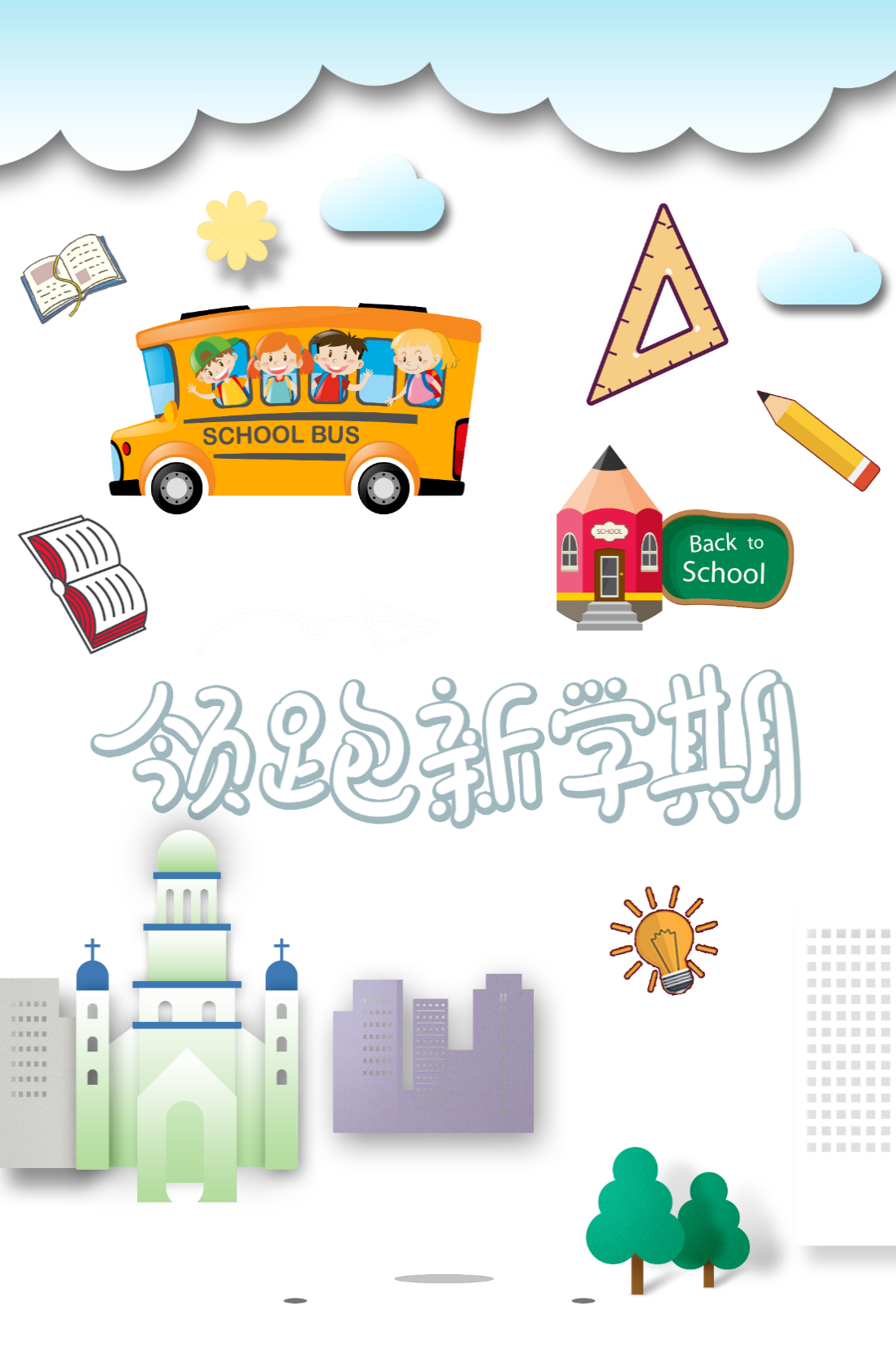 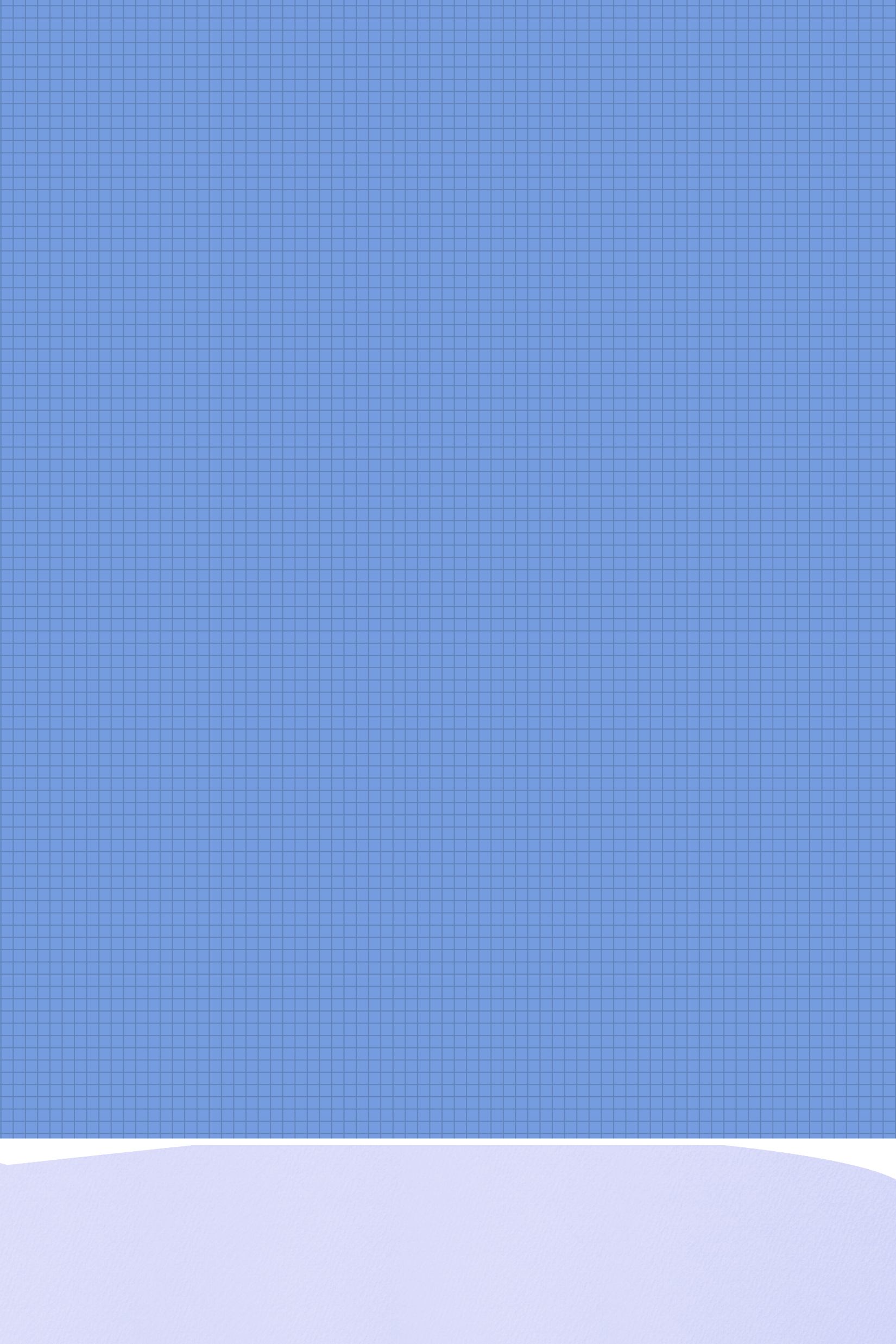 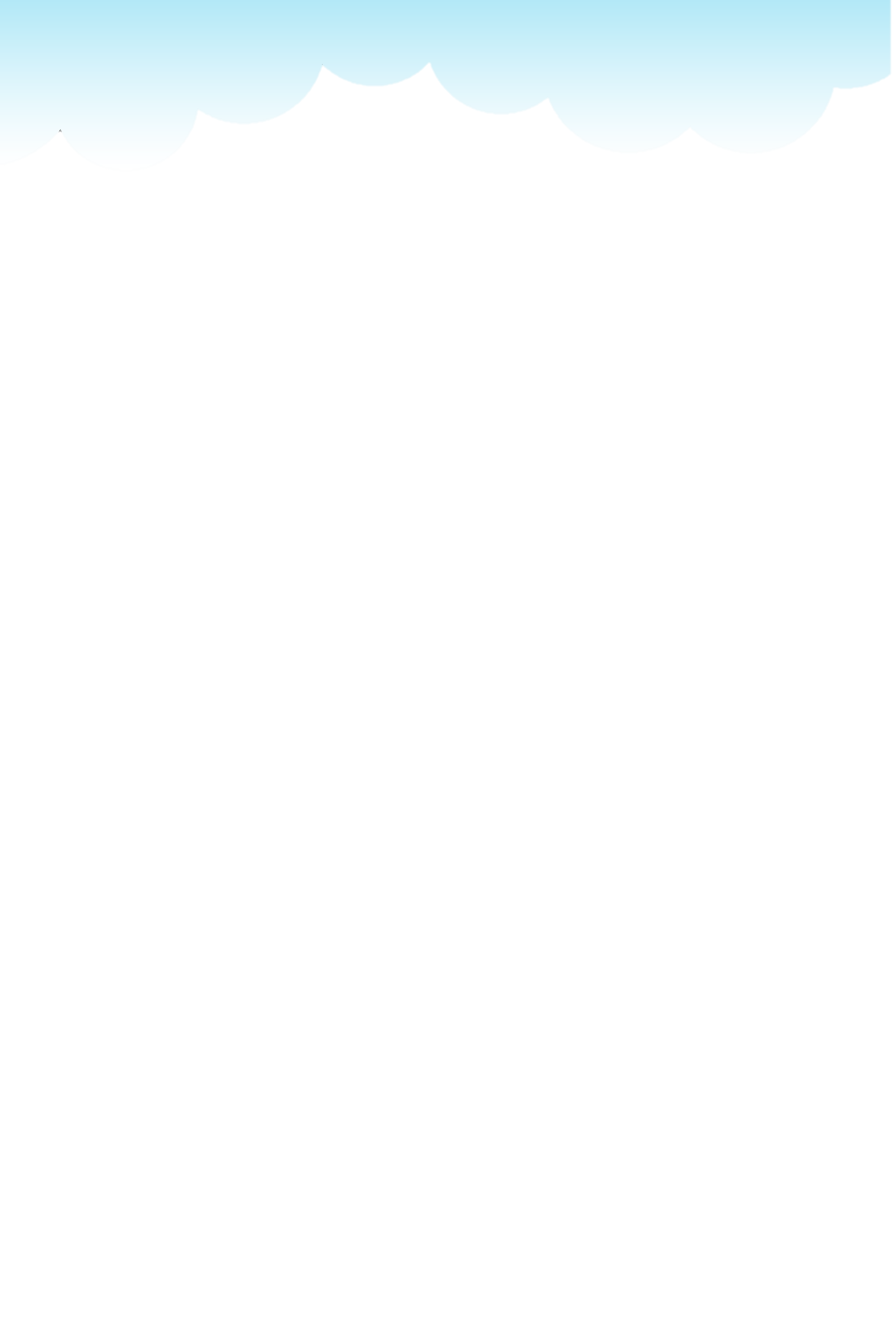 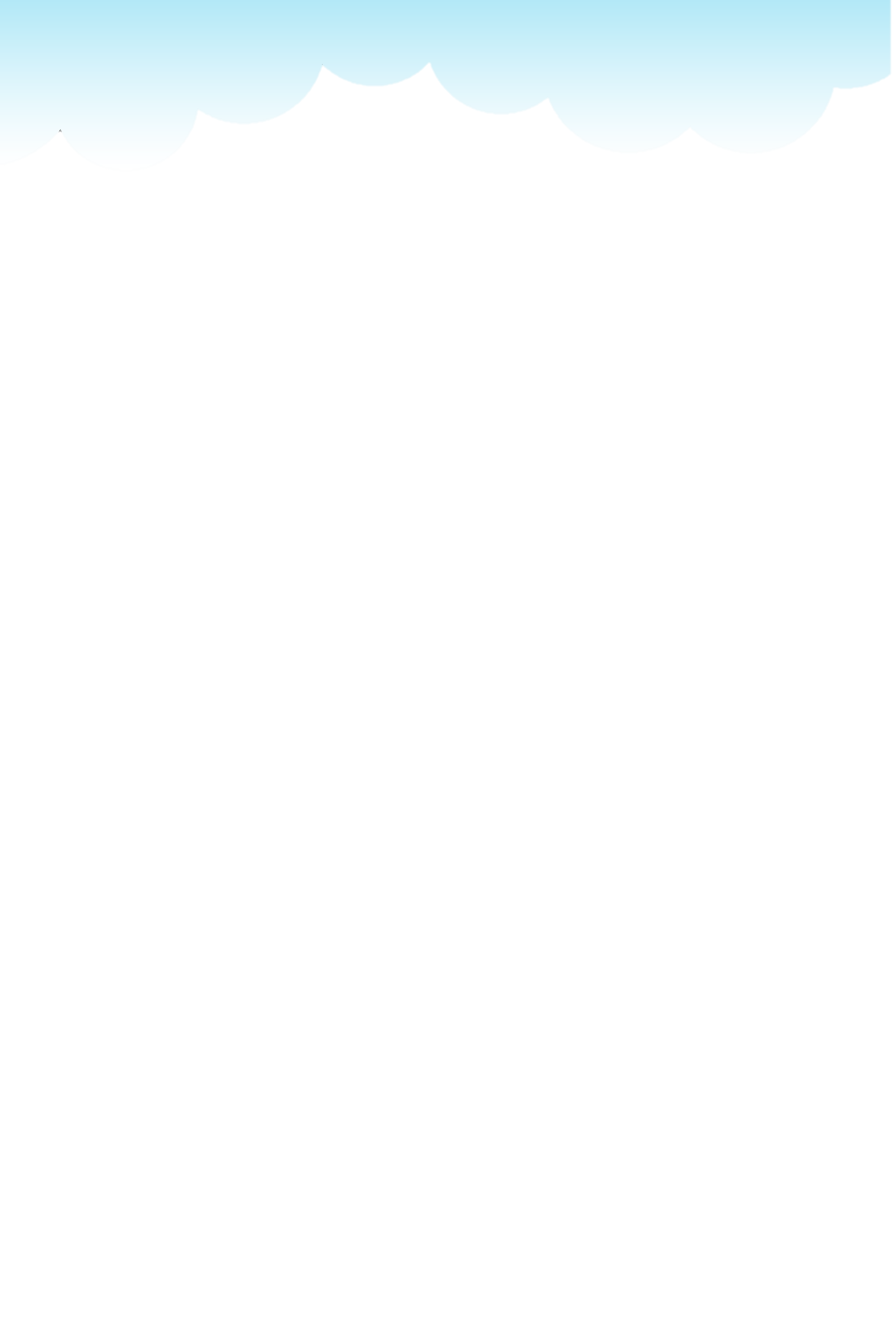 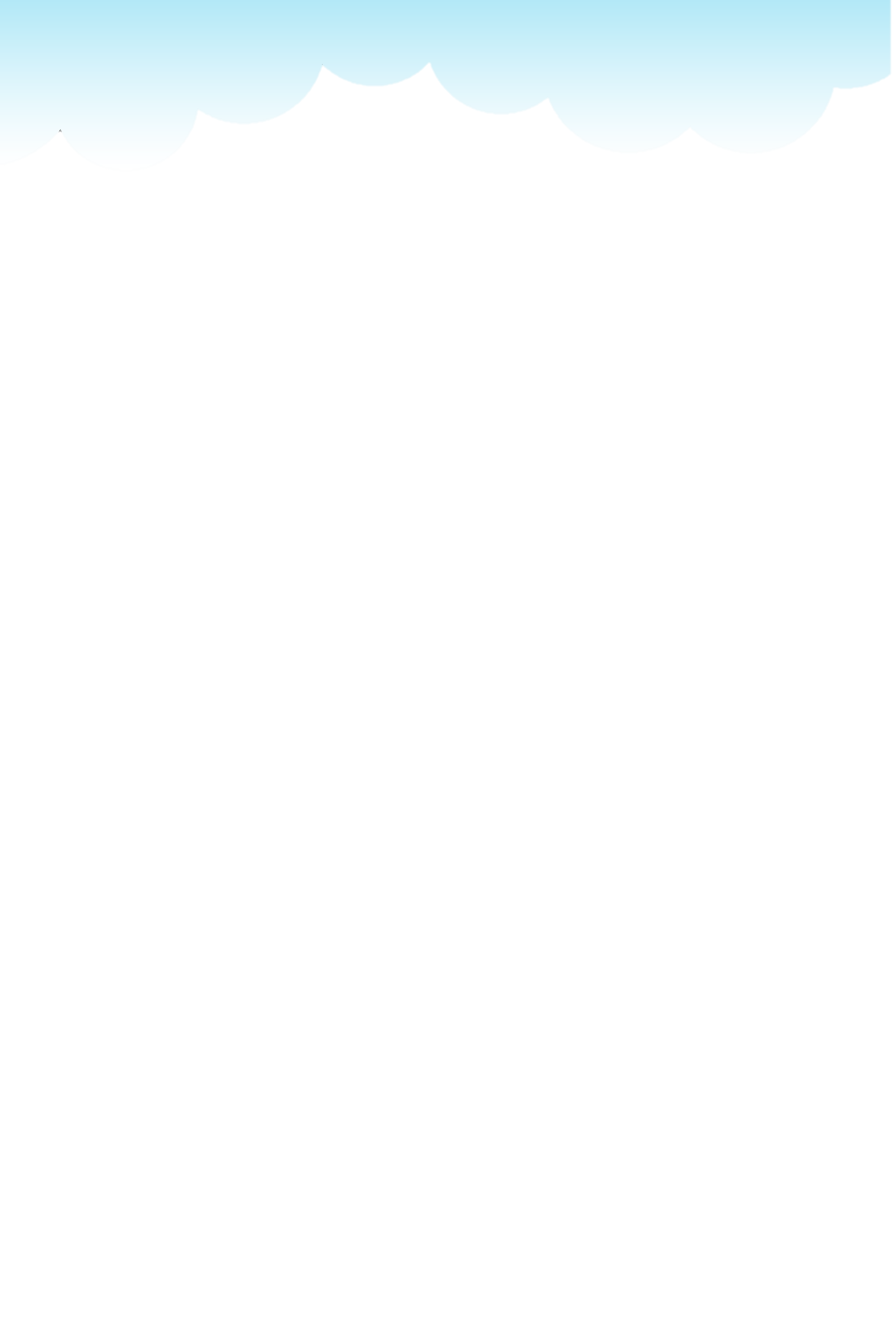 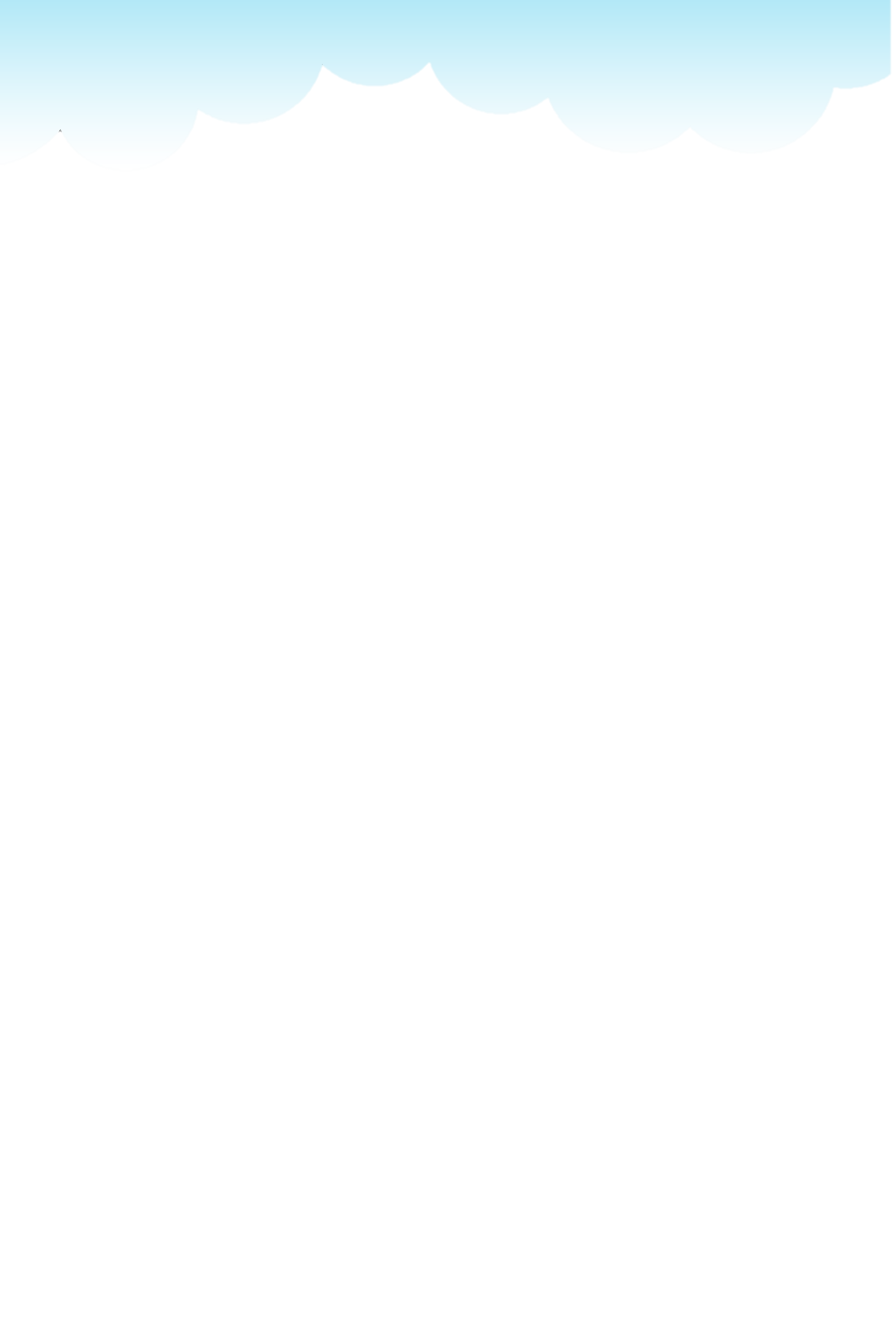 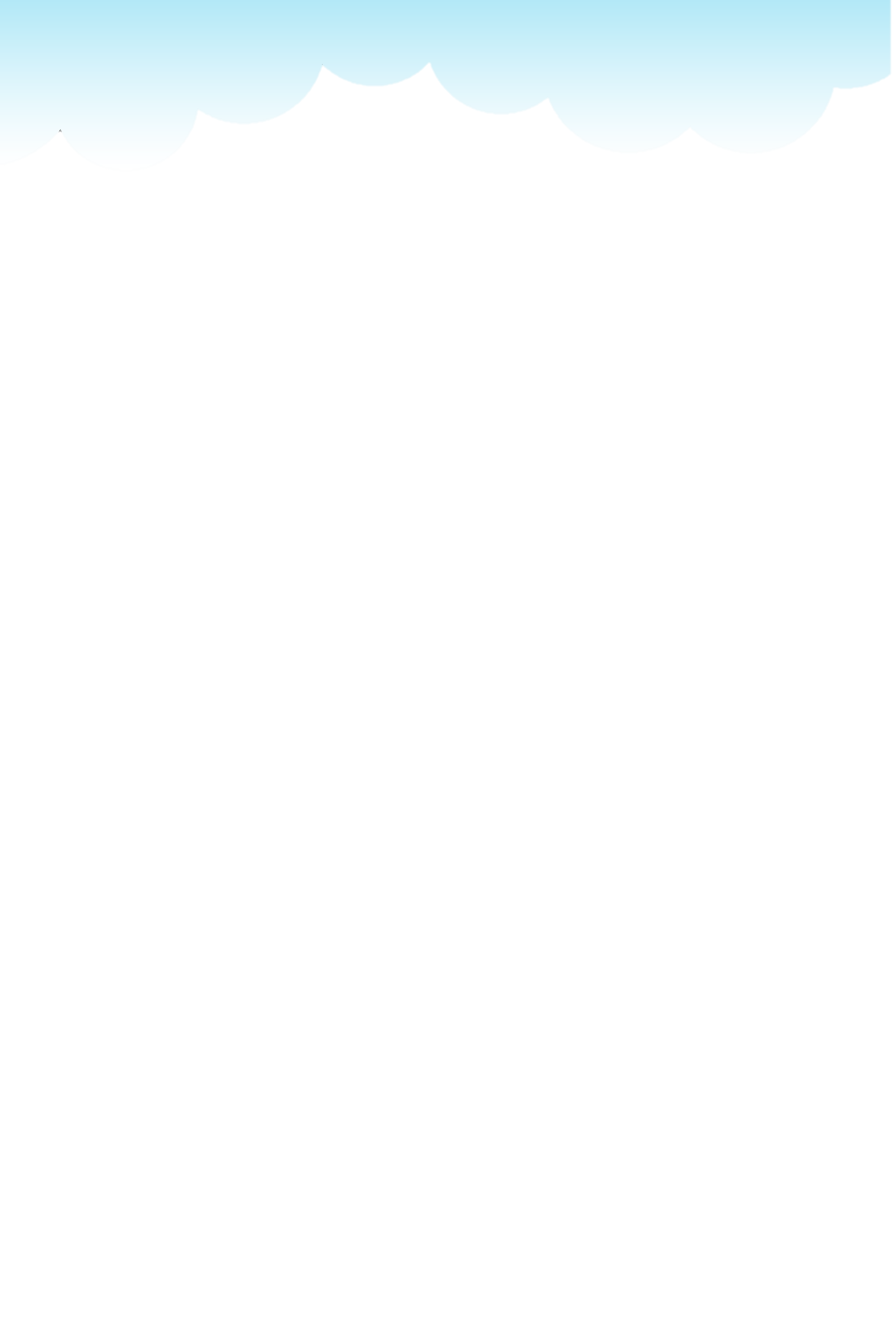 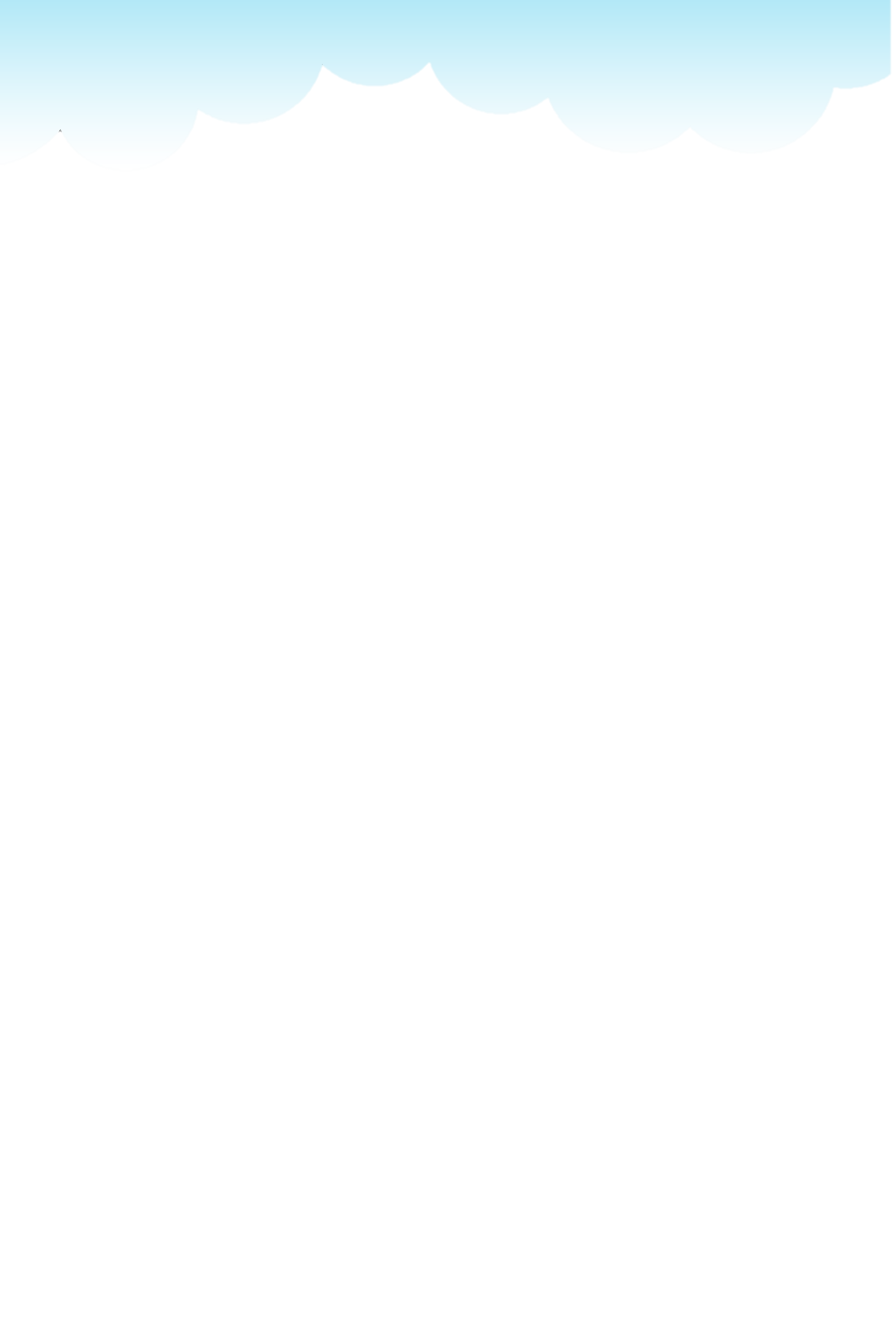 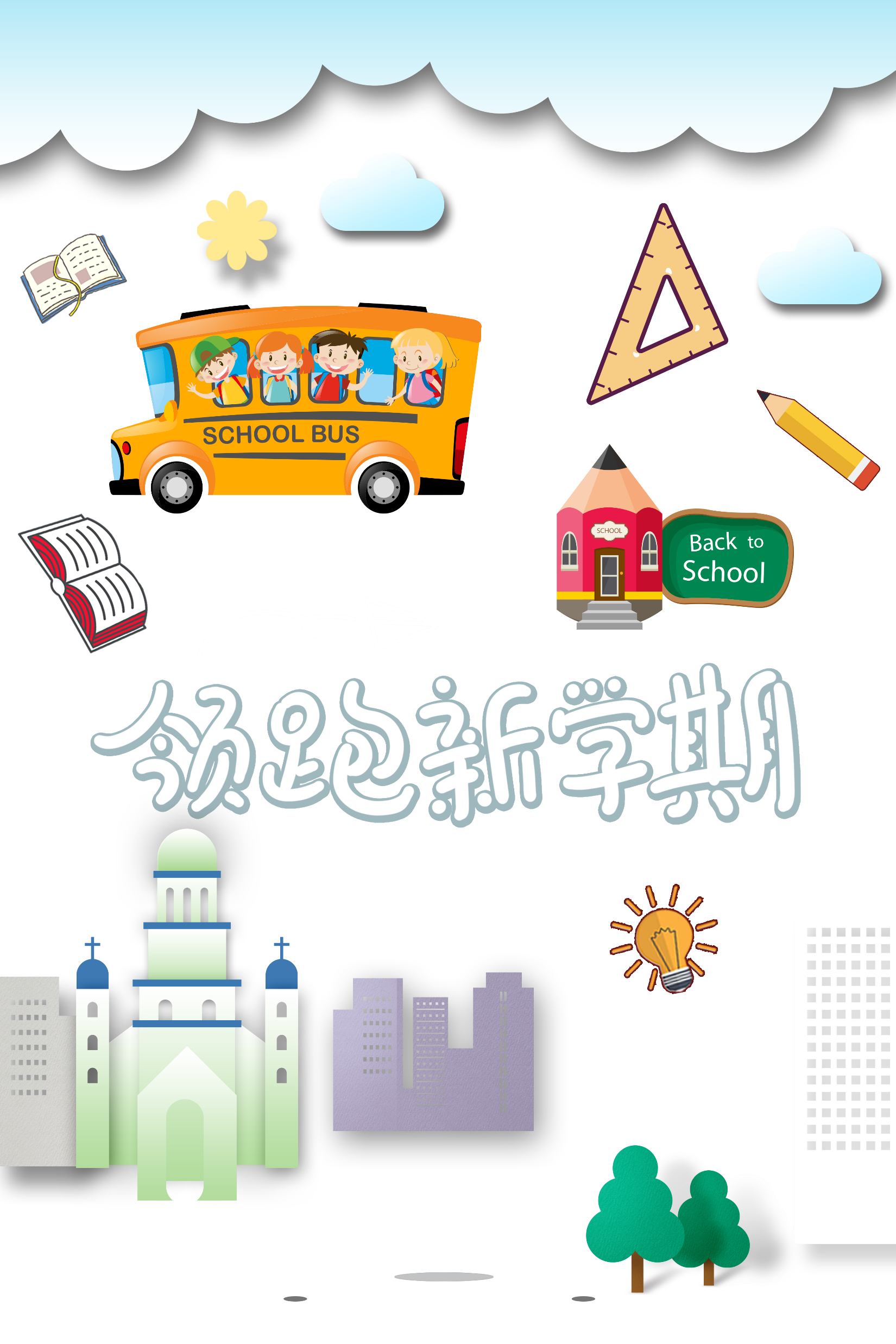 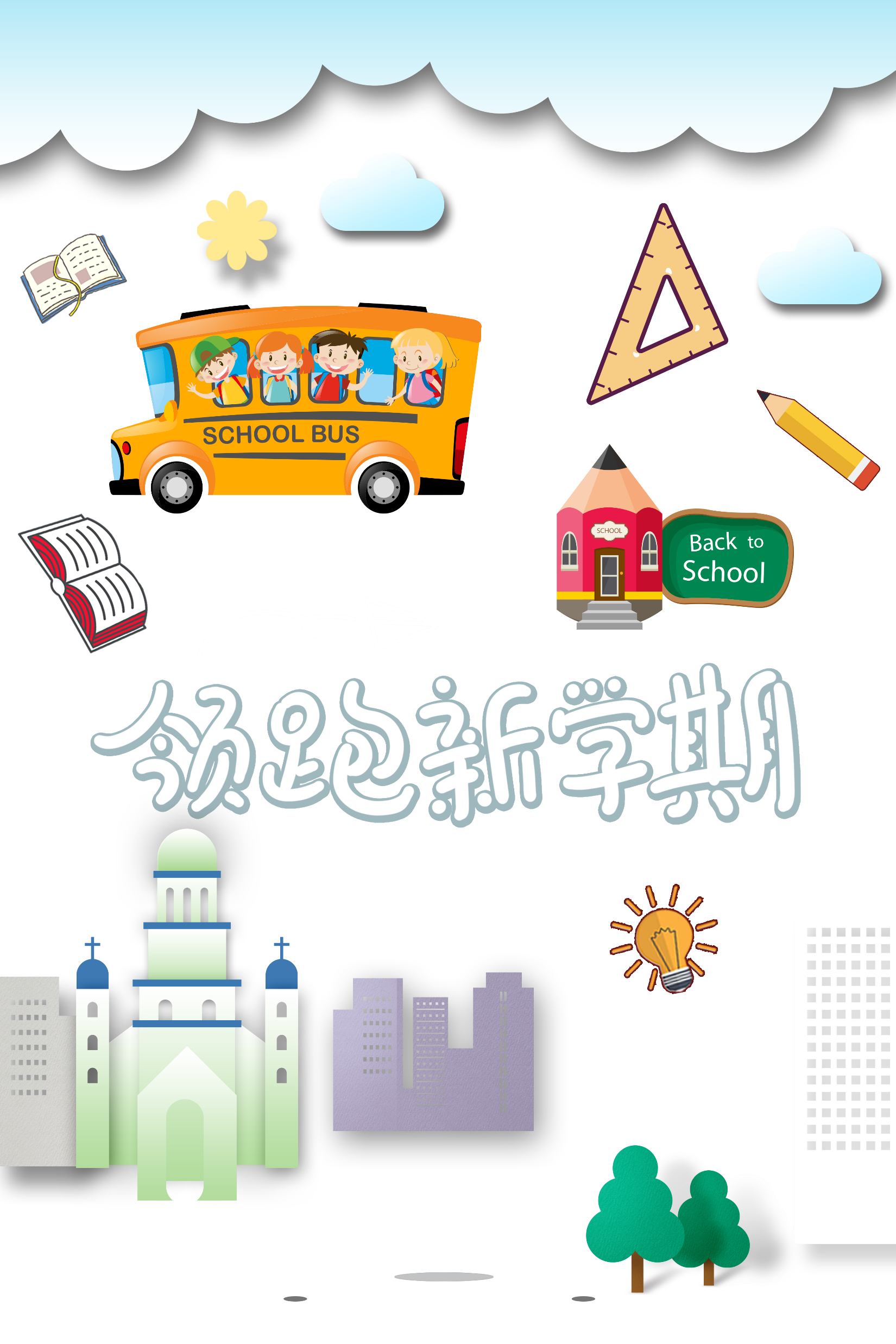 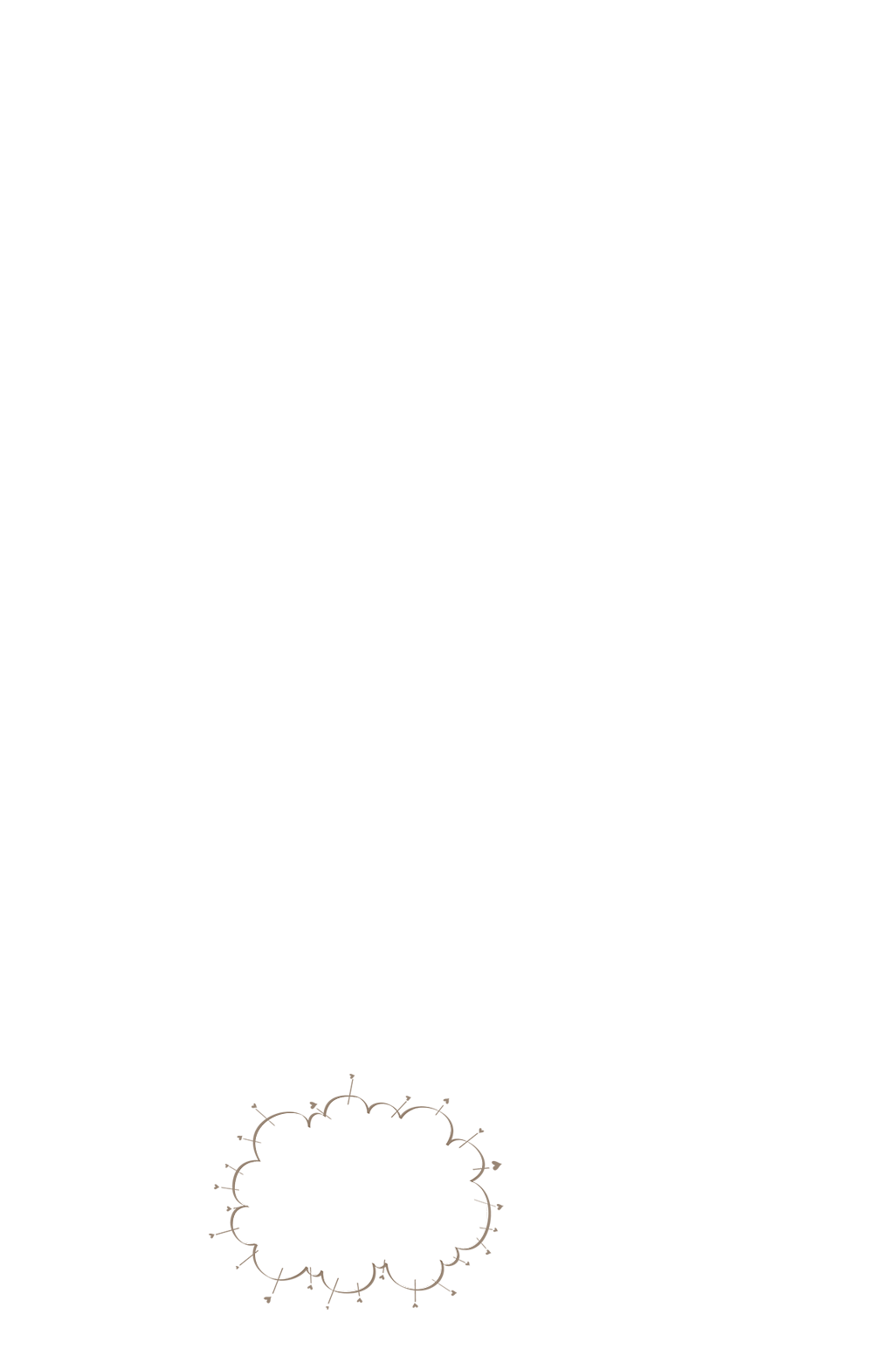 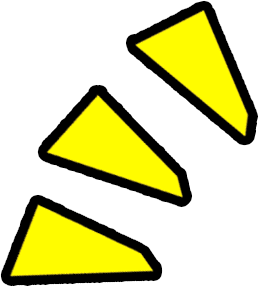 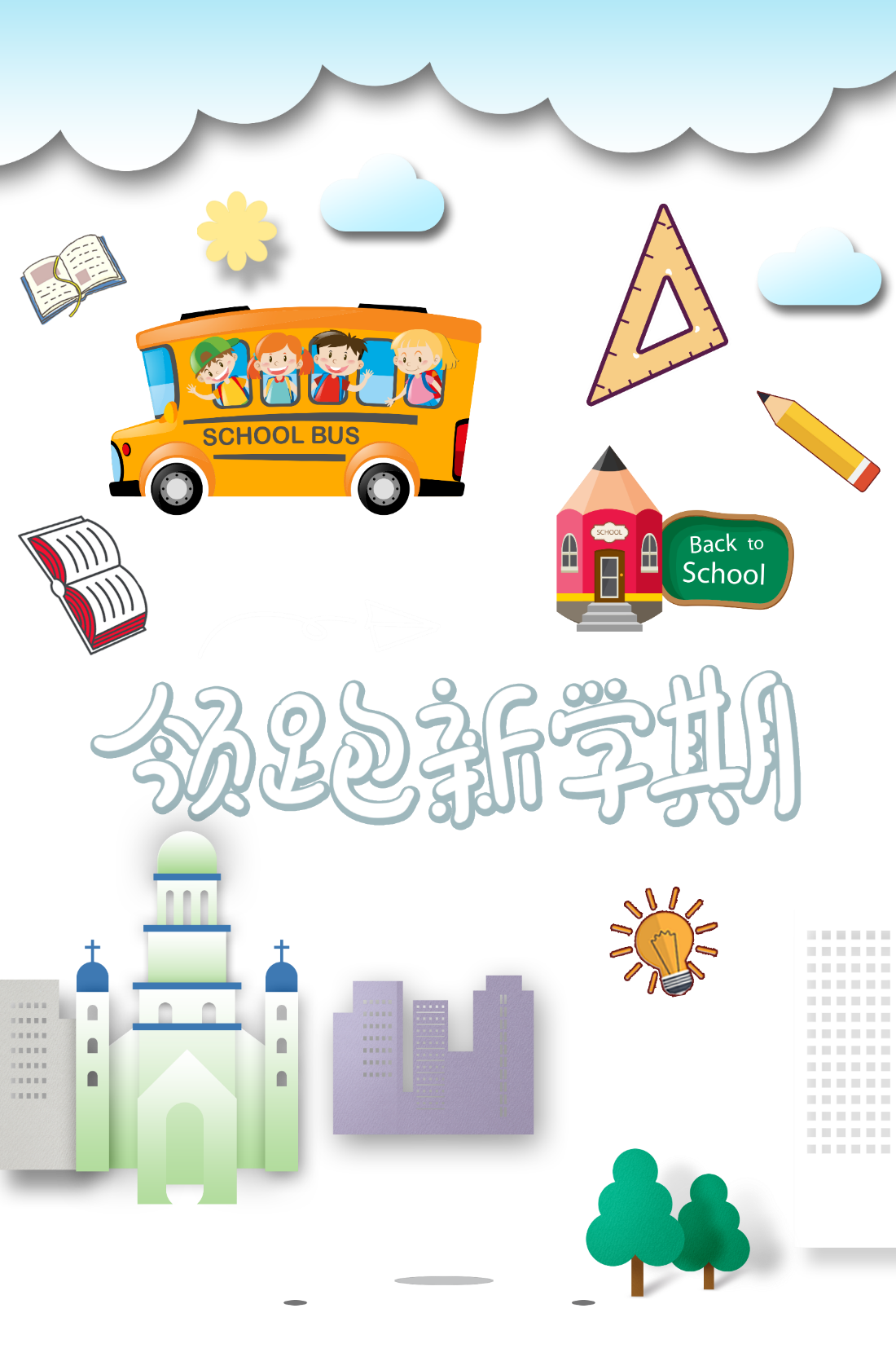 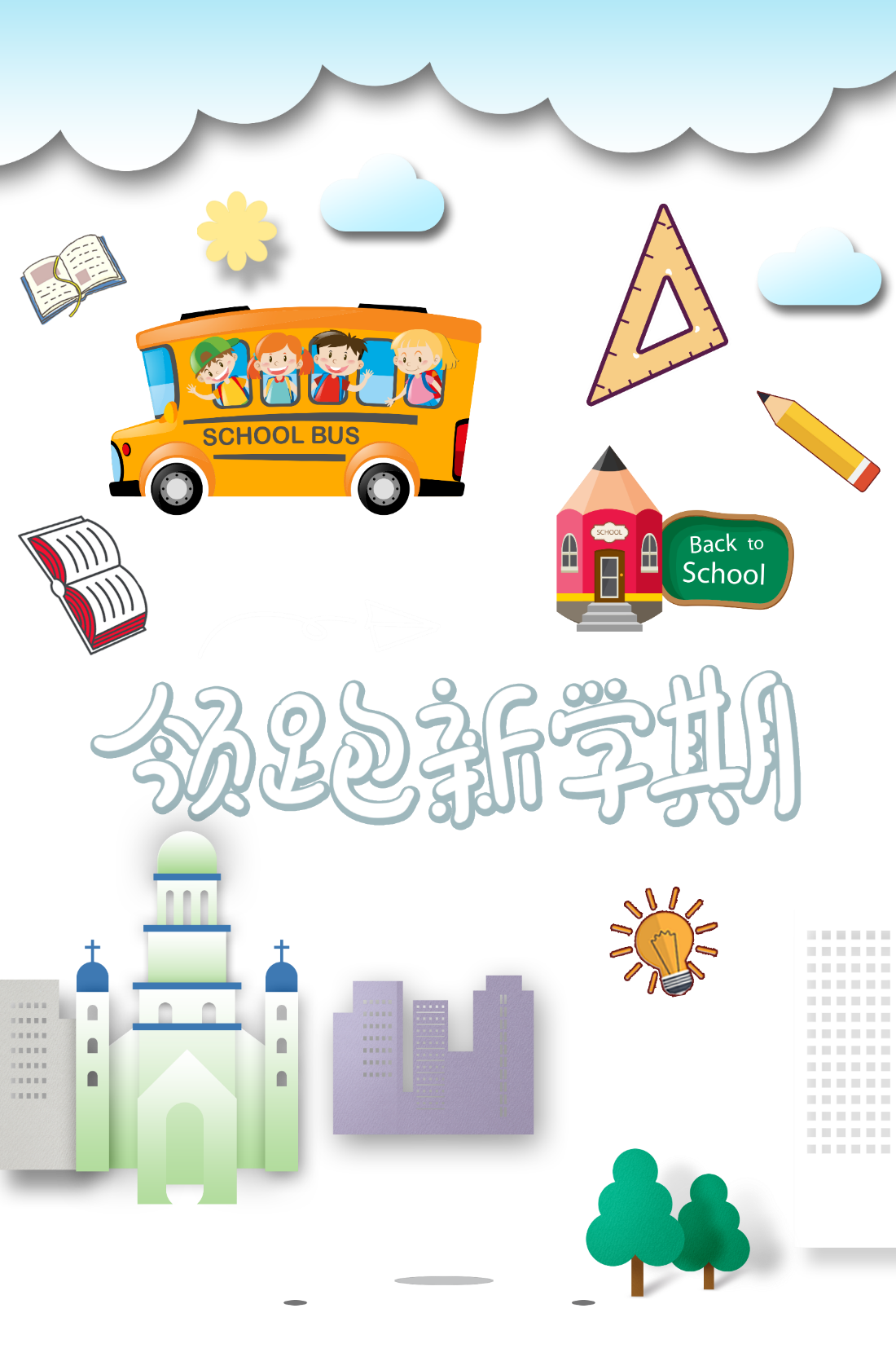 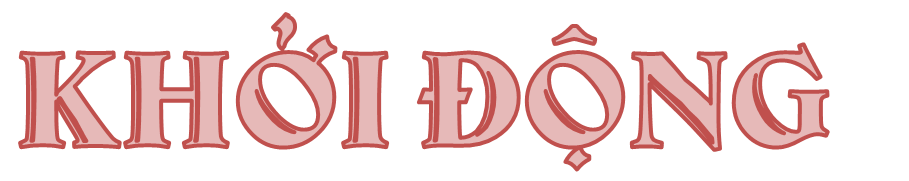 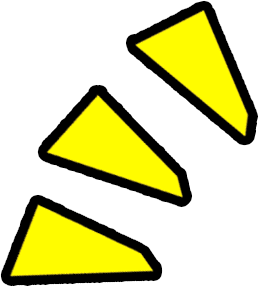 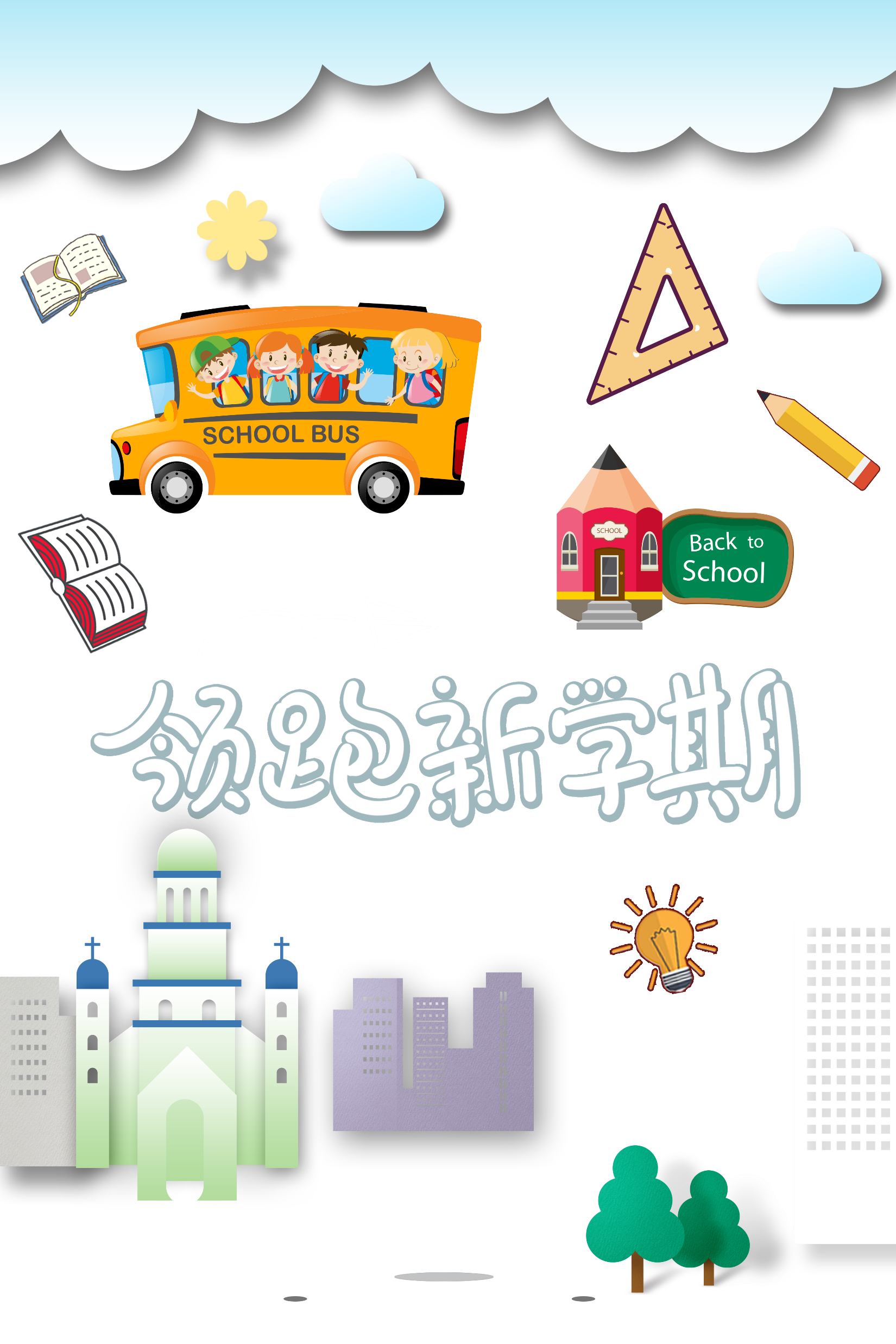 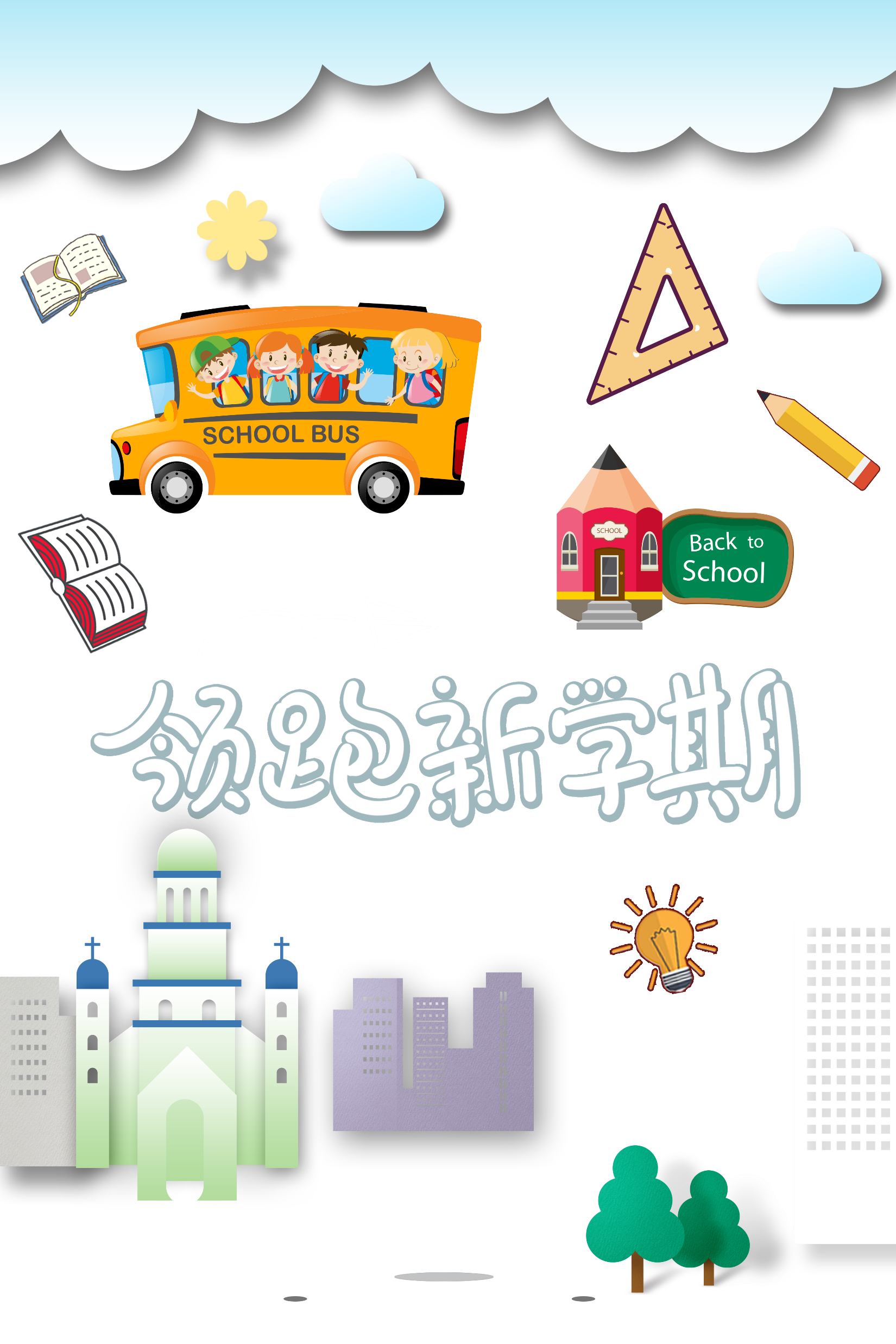 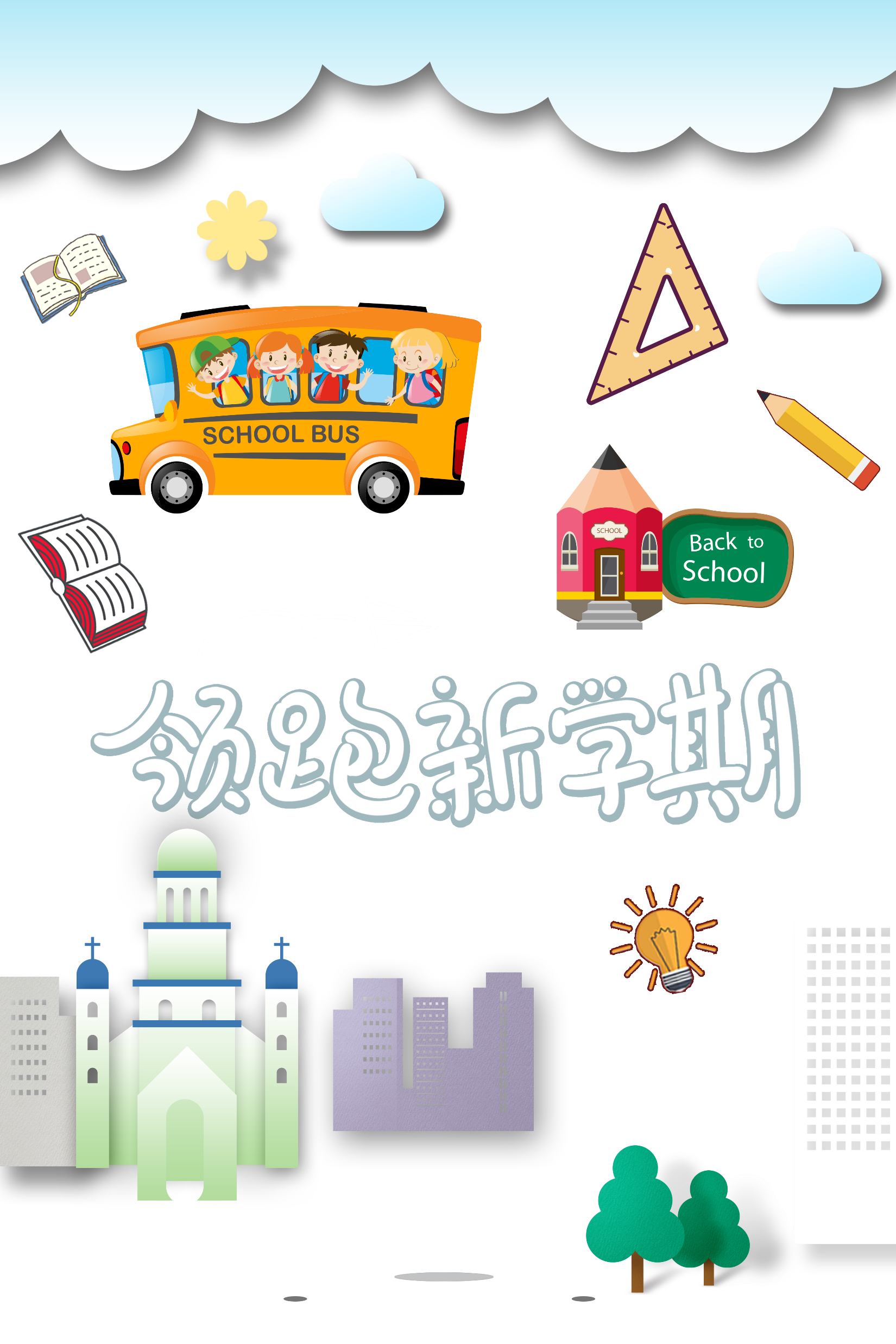 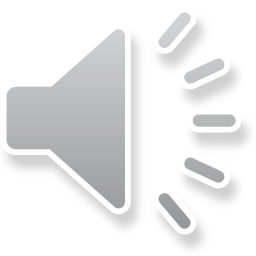 Trò chơi: “Câu cá”
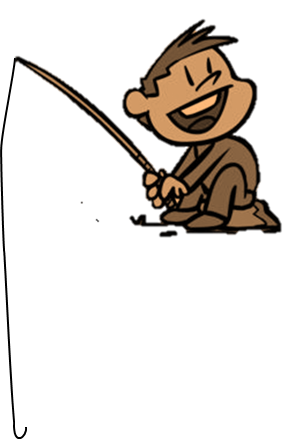 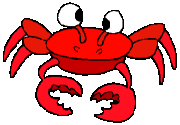 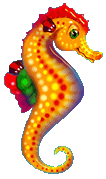 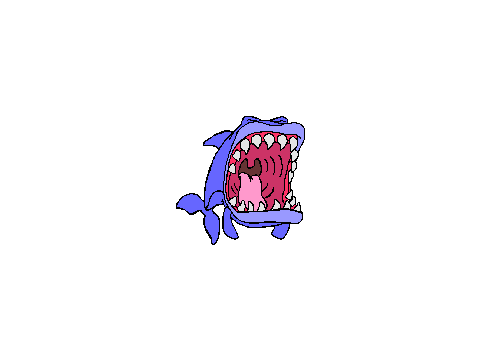 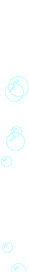 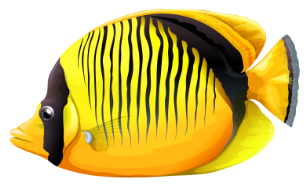 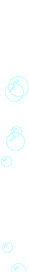 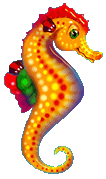 GO
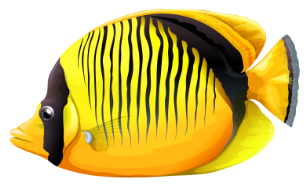 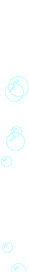 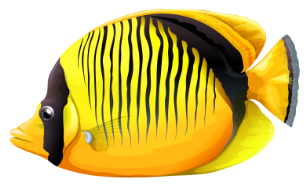 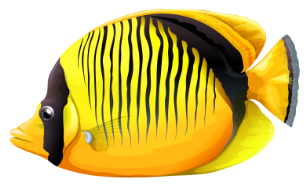 Diện tích hình thang ?
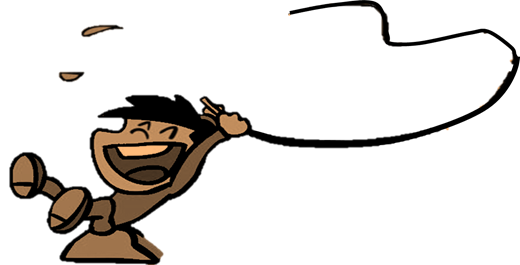 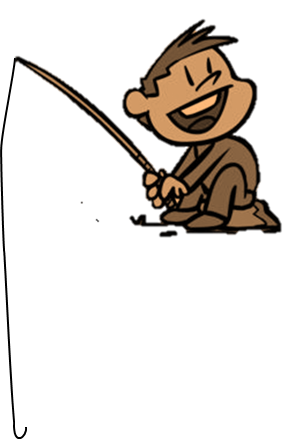 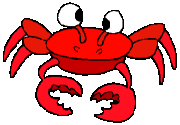 S = r x r x 3,14
C= r x 2 x 3,14
S = a x b
S= ( a + b ) x 2 x h
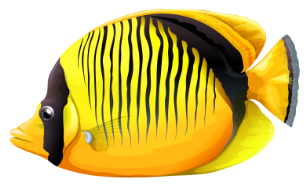 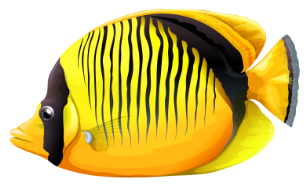 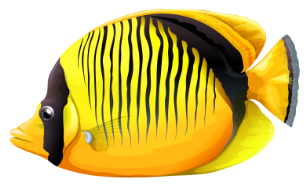 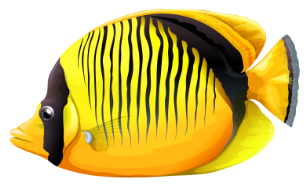 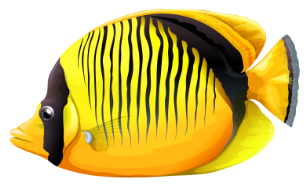 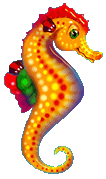 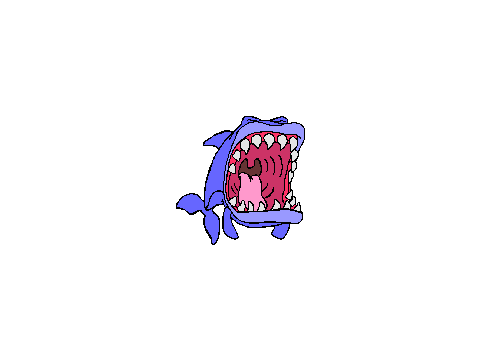 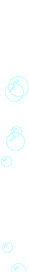 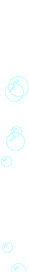 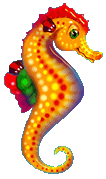 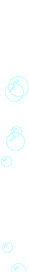 Diện tích hình tam giác ?
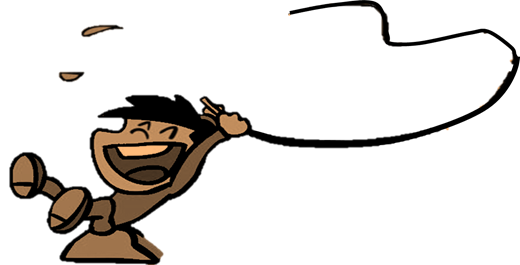 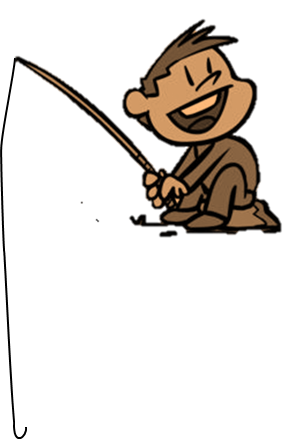 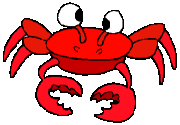 S = r x r x 3,14
C= r x 2 x 3,14
S = a x b
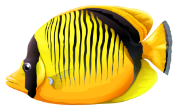 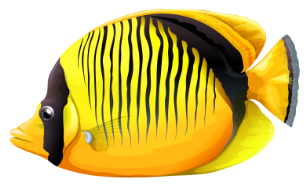 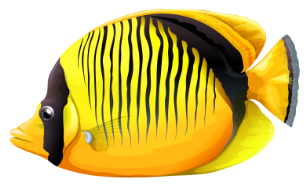 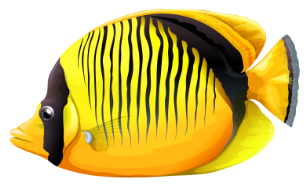 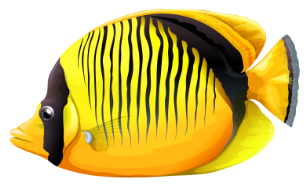 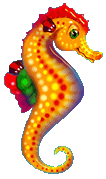 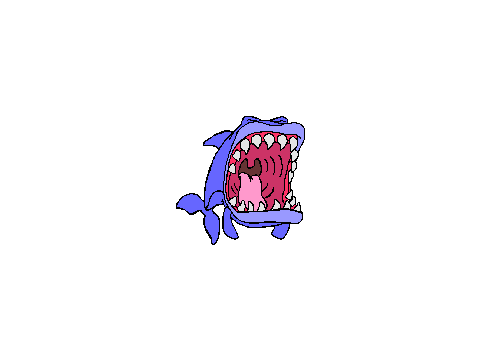 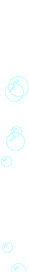 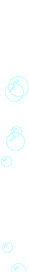 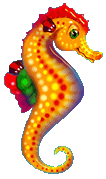 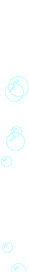 Diện tích hình chữ nhật?
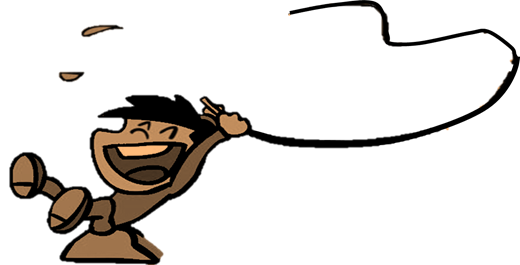 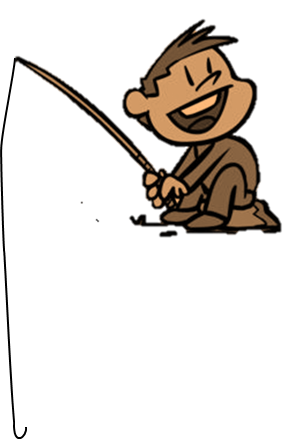 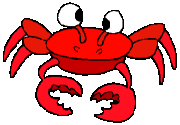 S= a x b
S = r x 2 x 3,14
C= r x 2 x 3,14
S =  (a + b) x 2
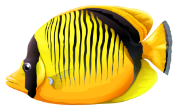 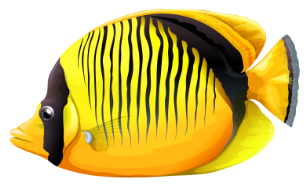 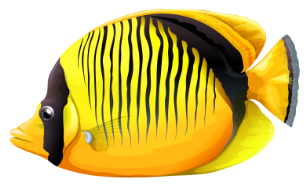 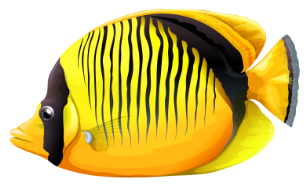 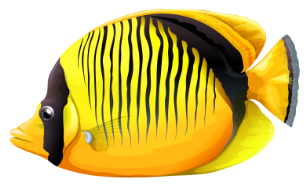 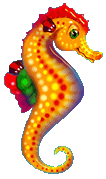 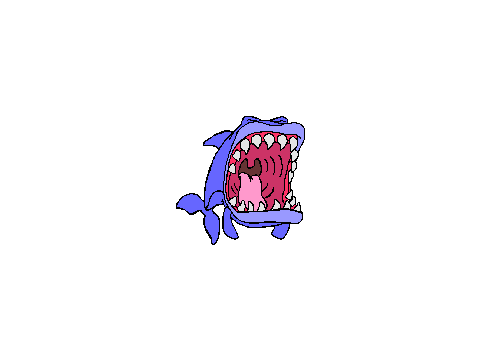 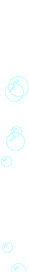 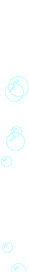 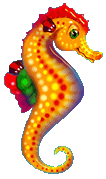 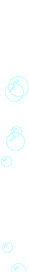 Diện tích hình tròn ?
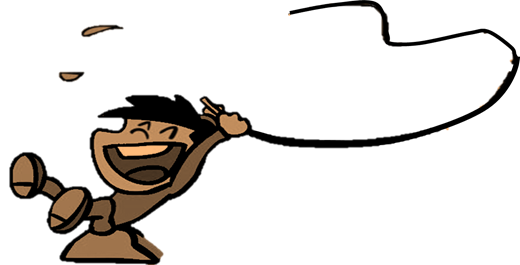 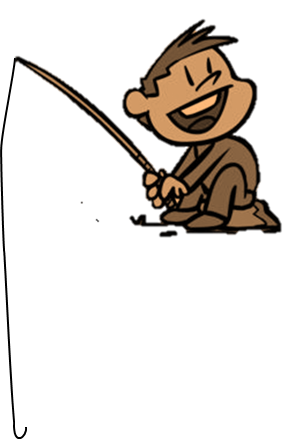 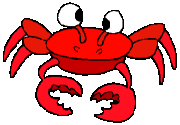 S = r x 2 x 3,14
C= r x r x 3,14
C= r x r x 3,14
S = a x b
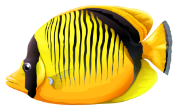 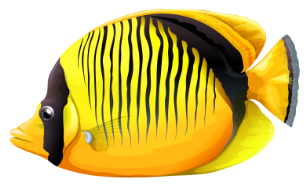 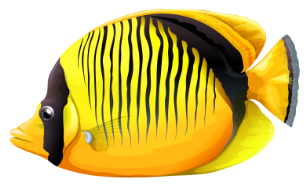 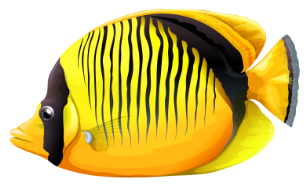 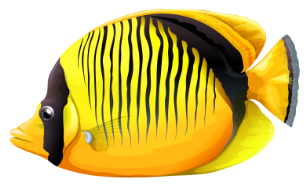 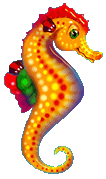 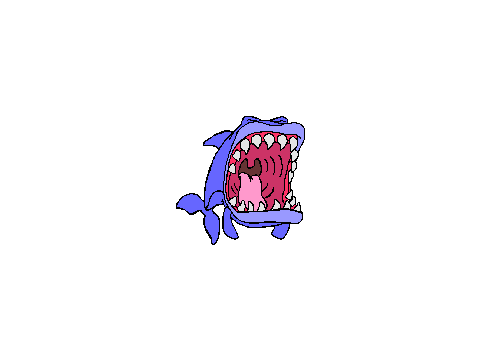 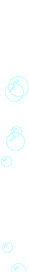 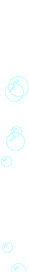 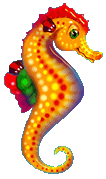 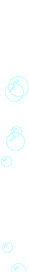 Chu vi hình tròn ?
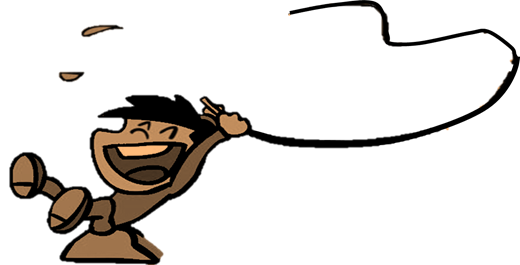 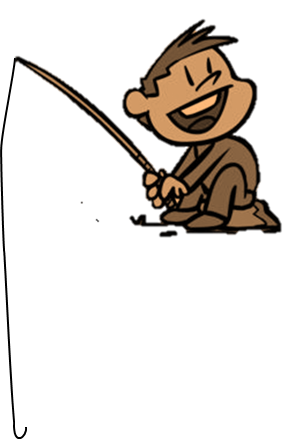 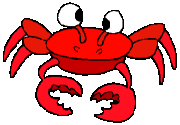 C= ( a + b ) x 2
C= r x 2 x 3,14
S = r x r x 3,14
S = a x b
C= r x 2 x 3,14
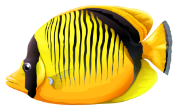 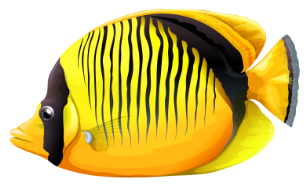 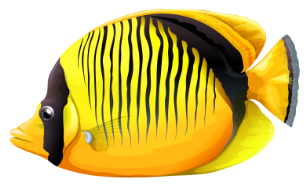 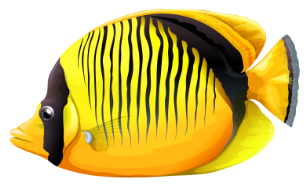 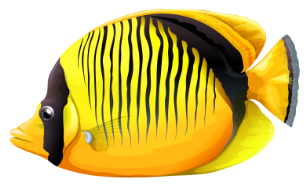 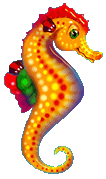 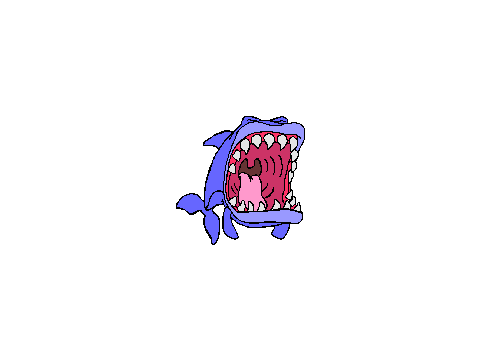 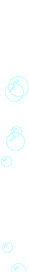 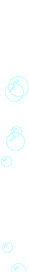 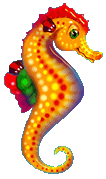 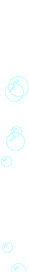 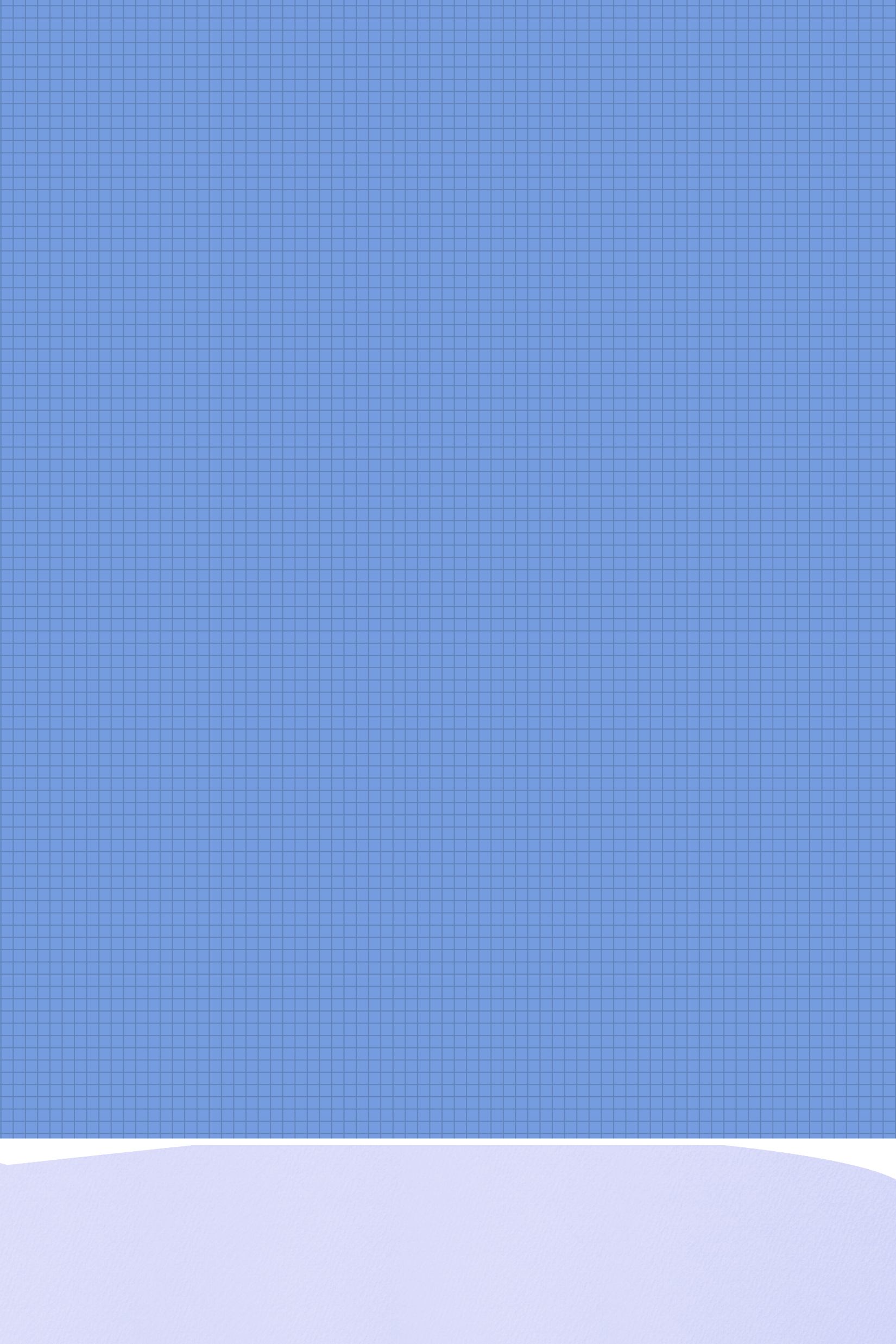 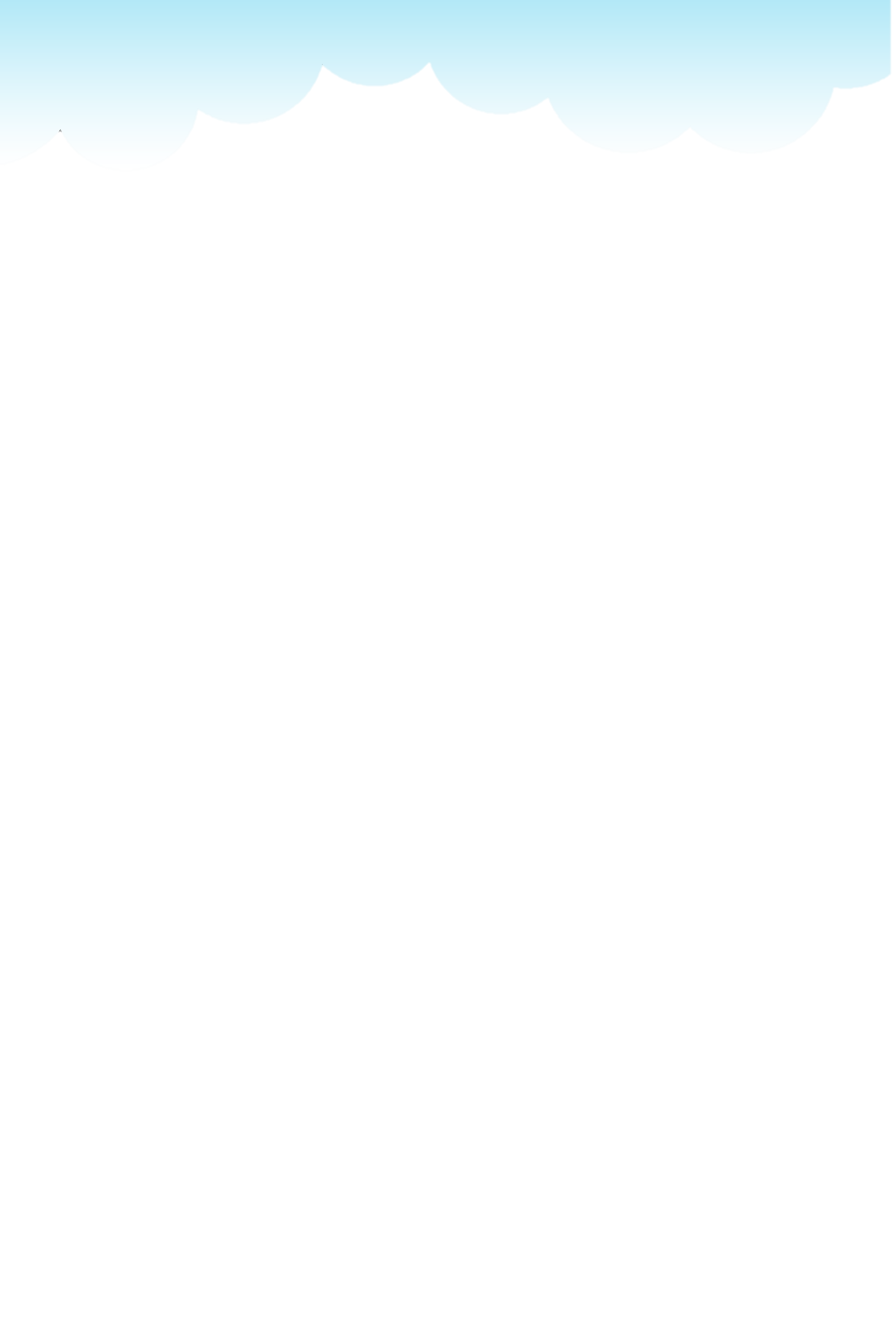 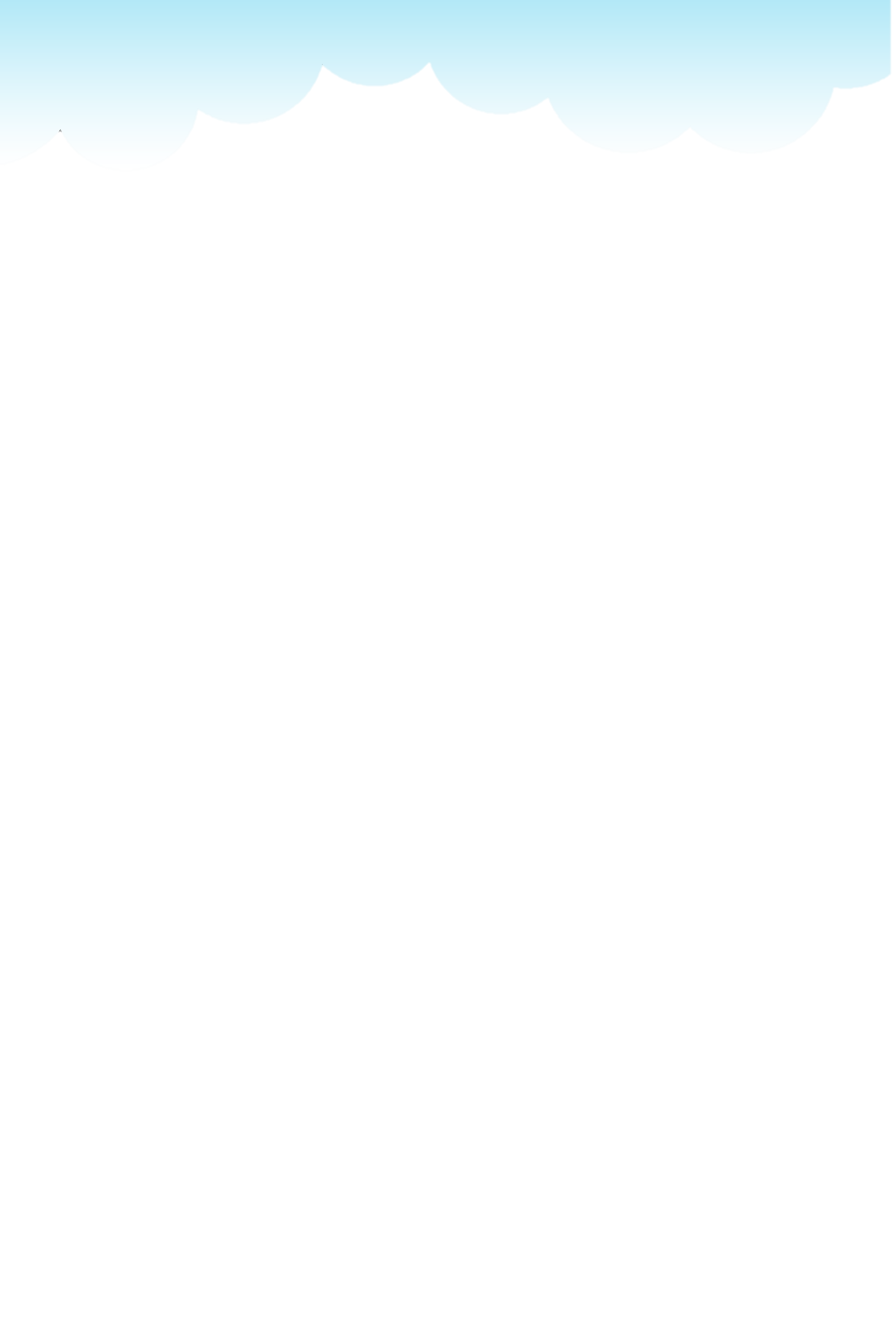 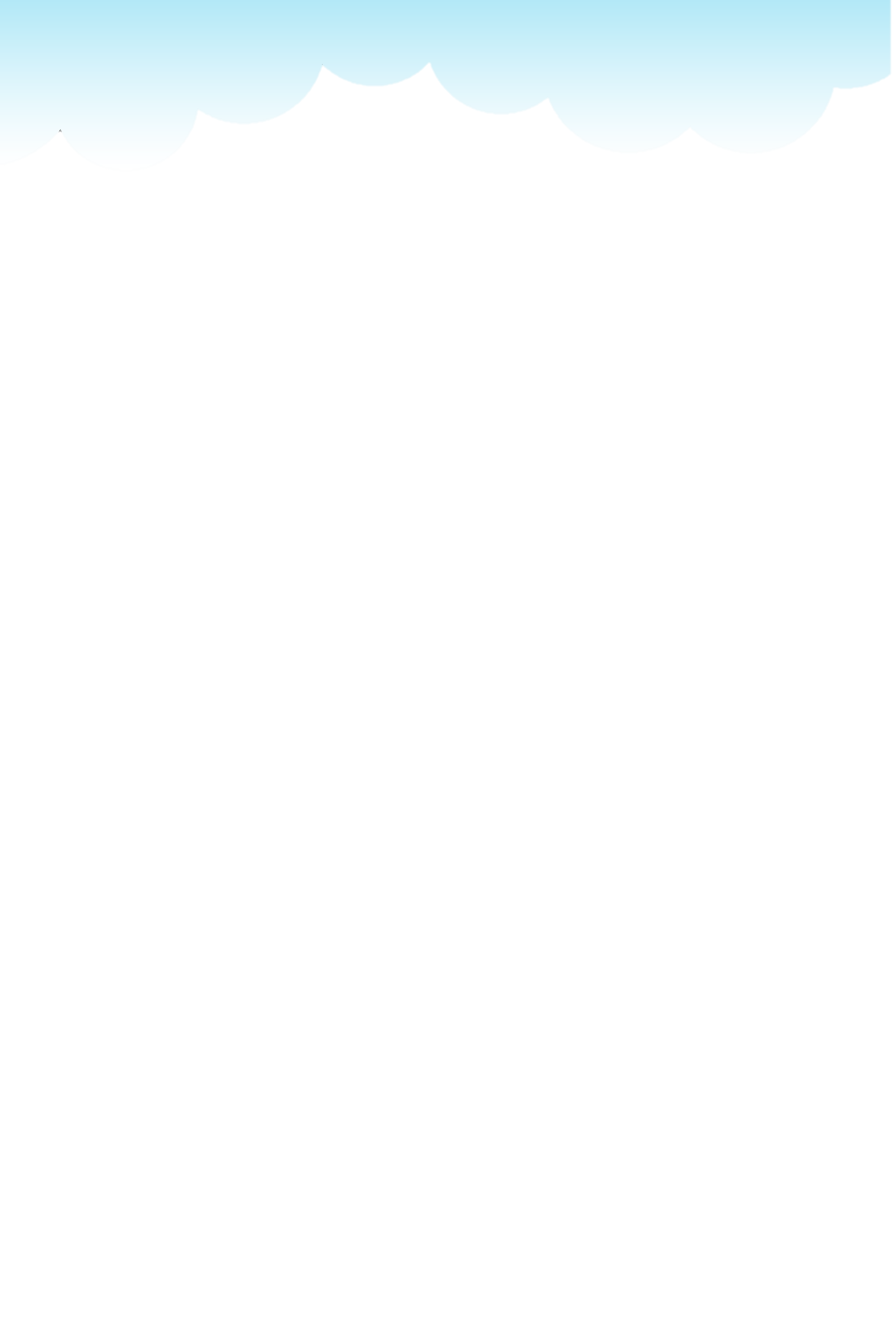 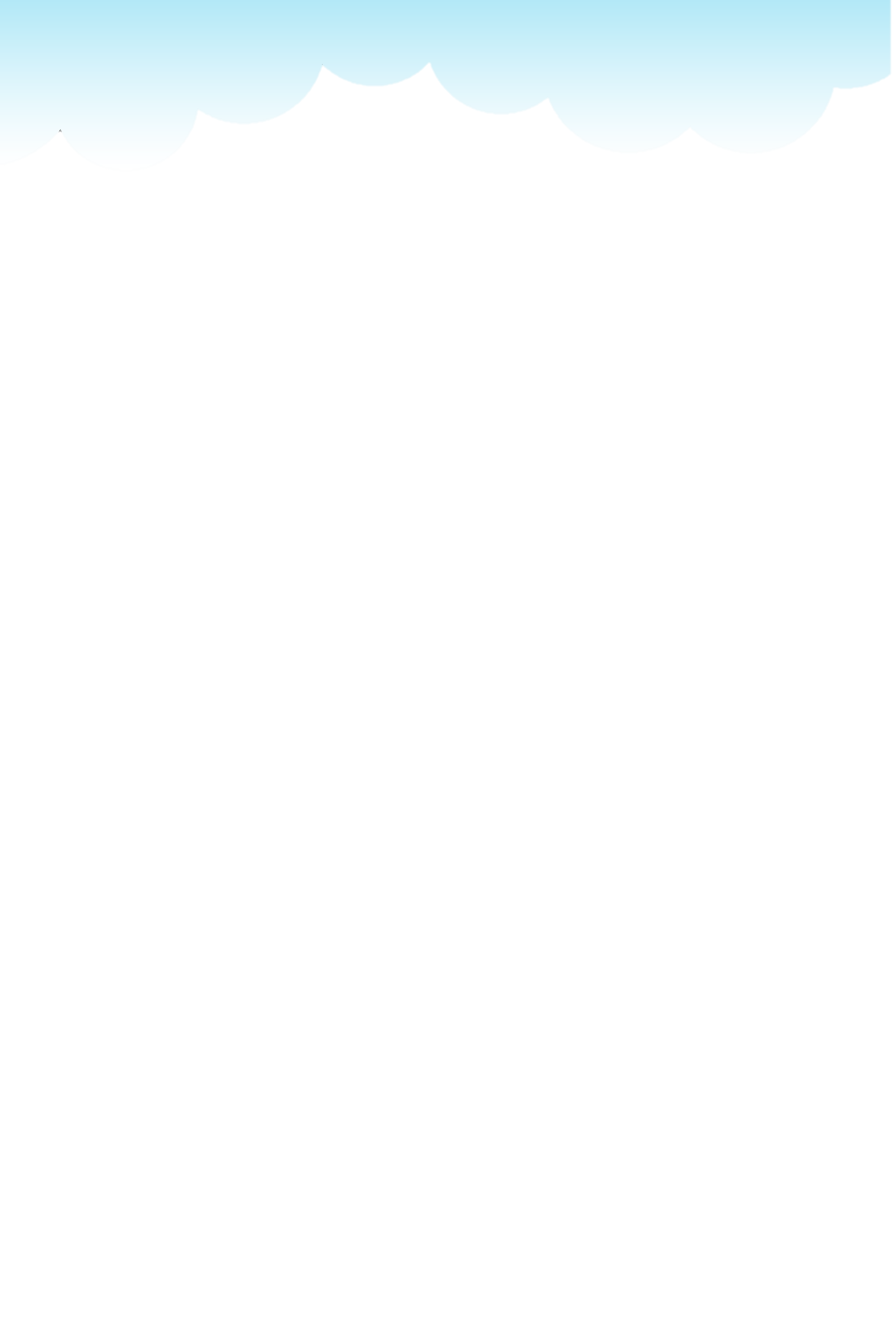 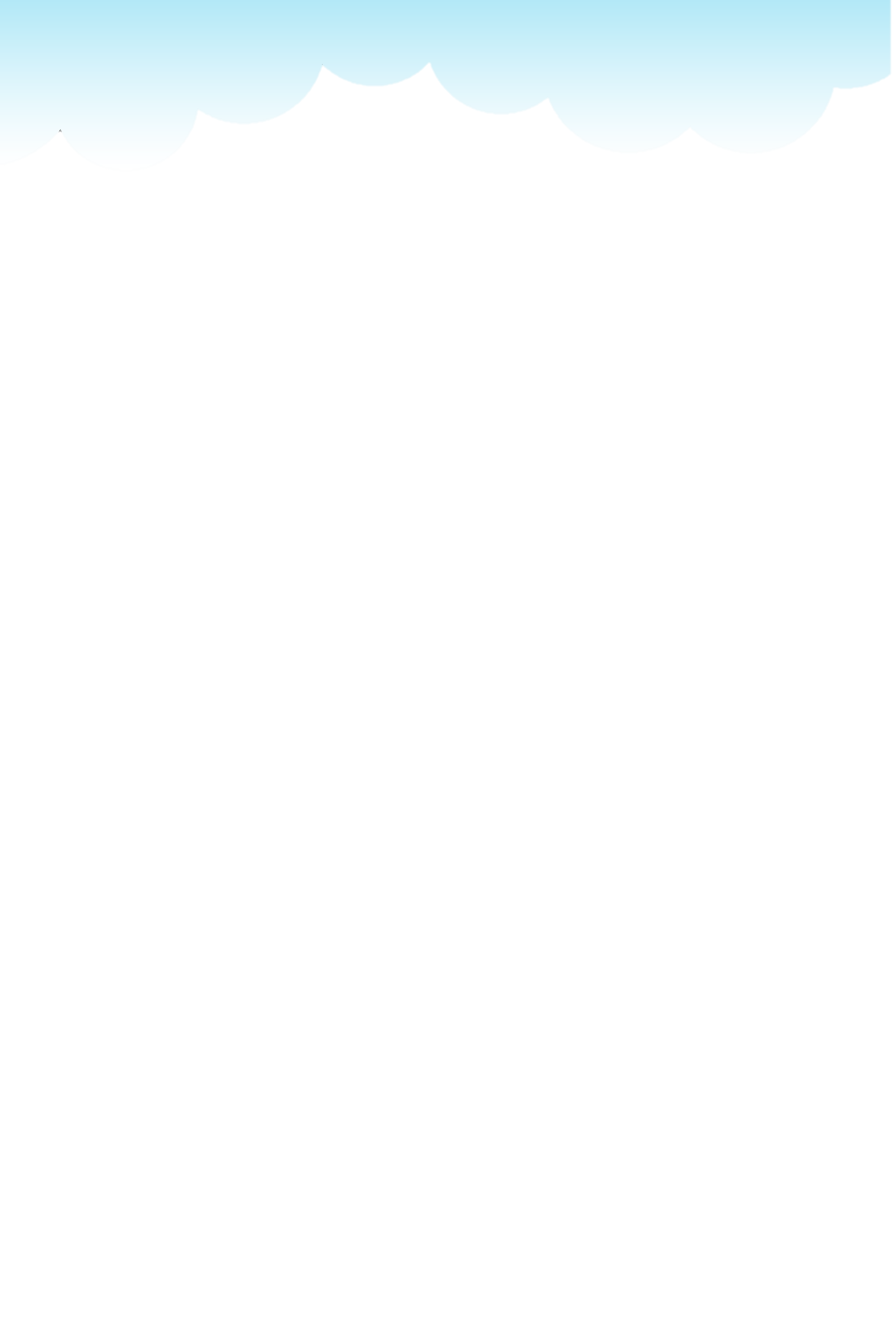 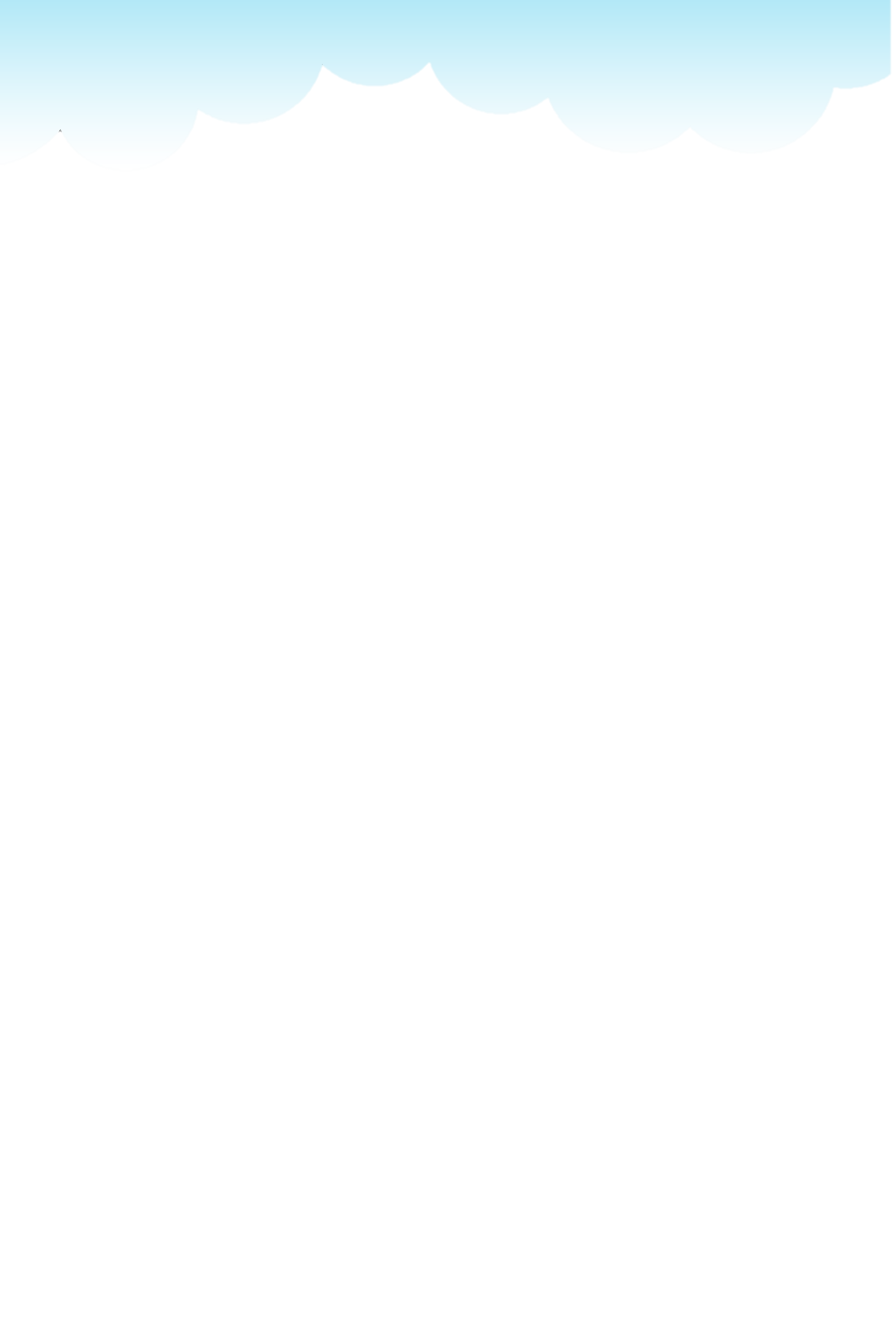 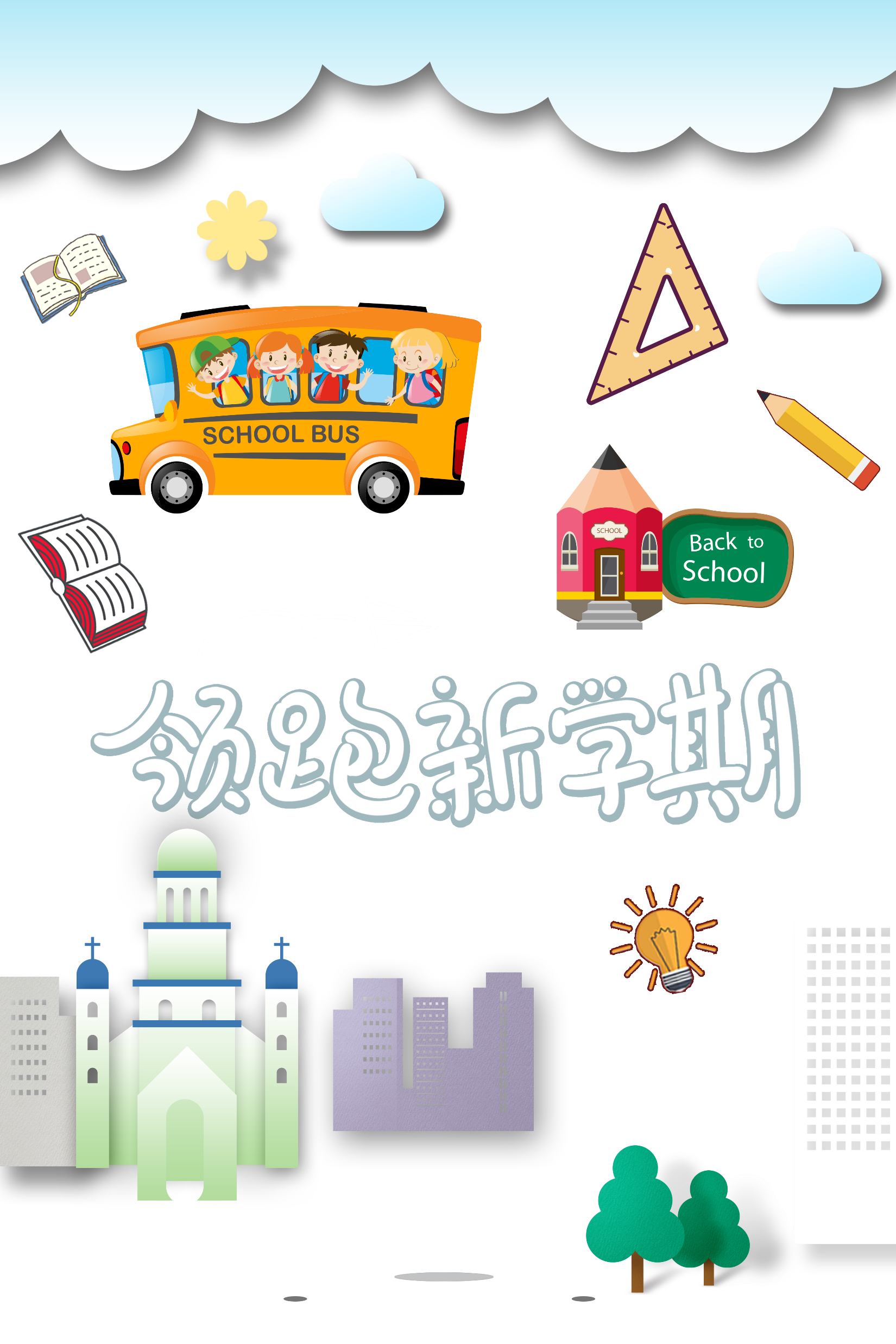 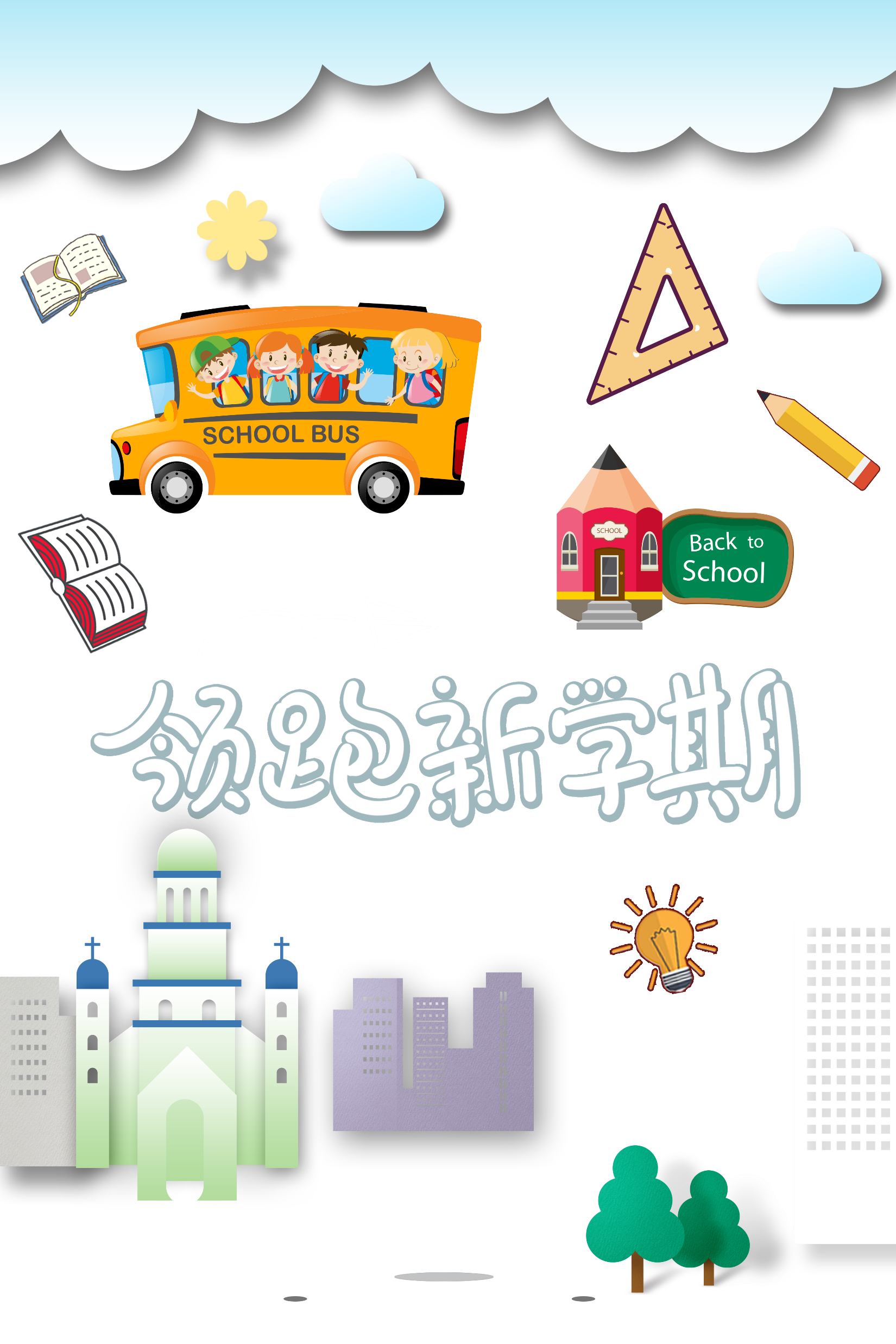 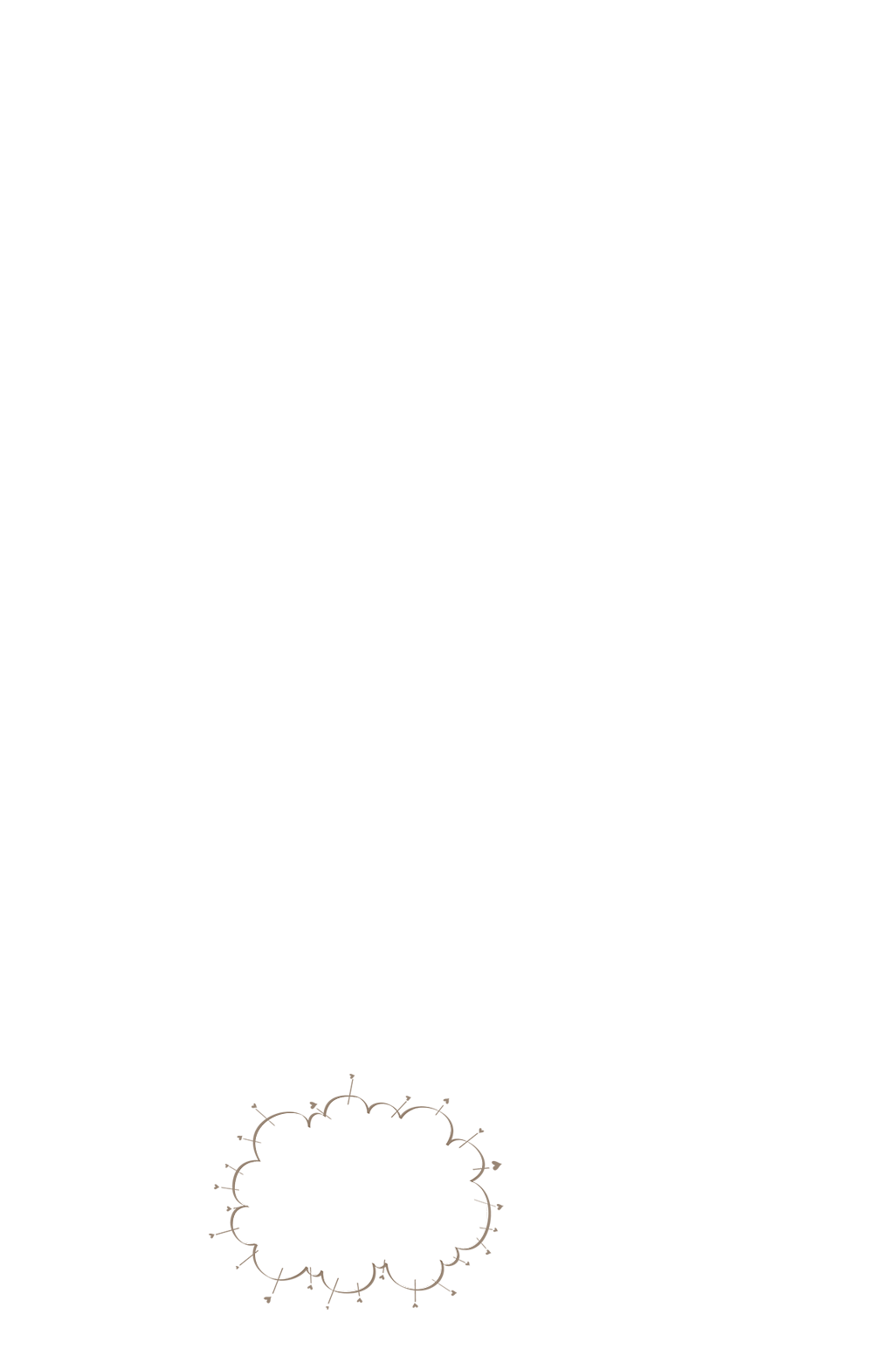 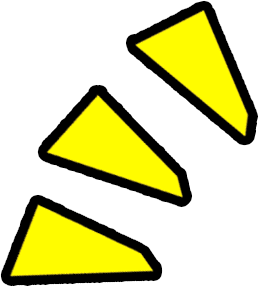 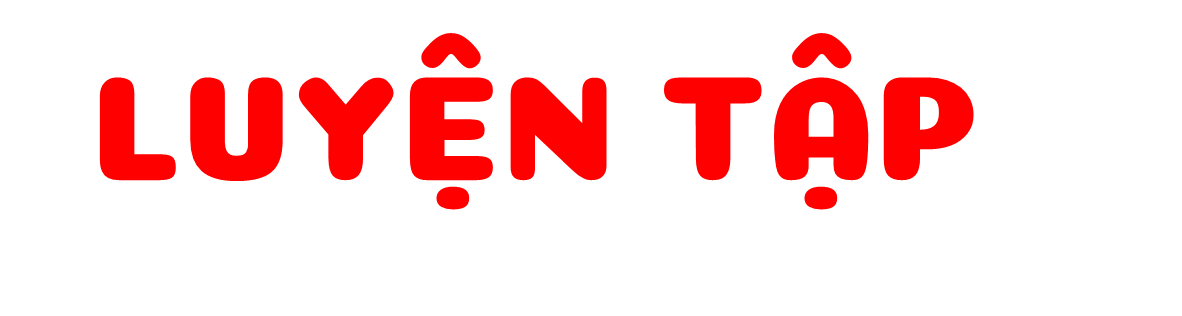 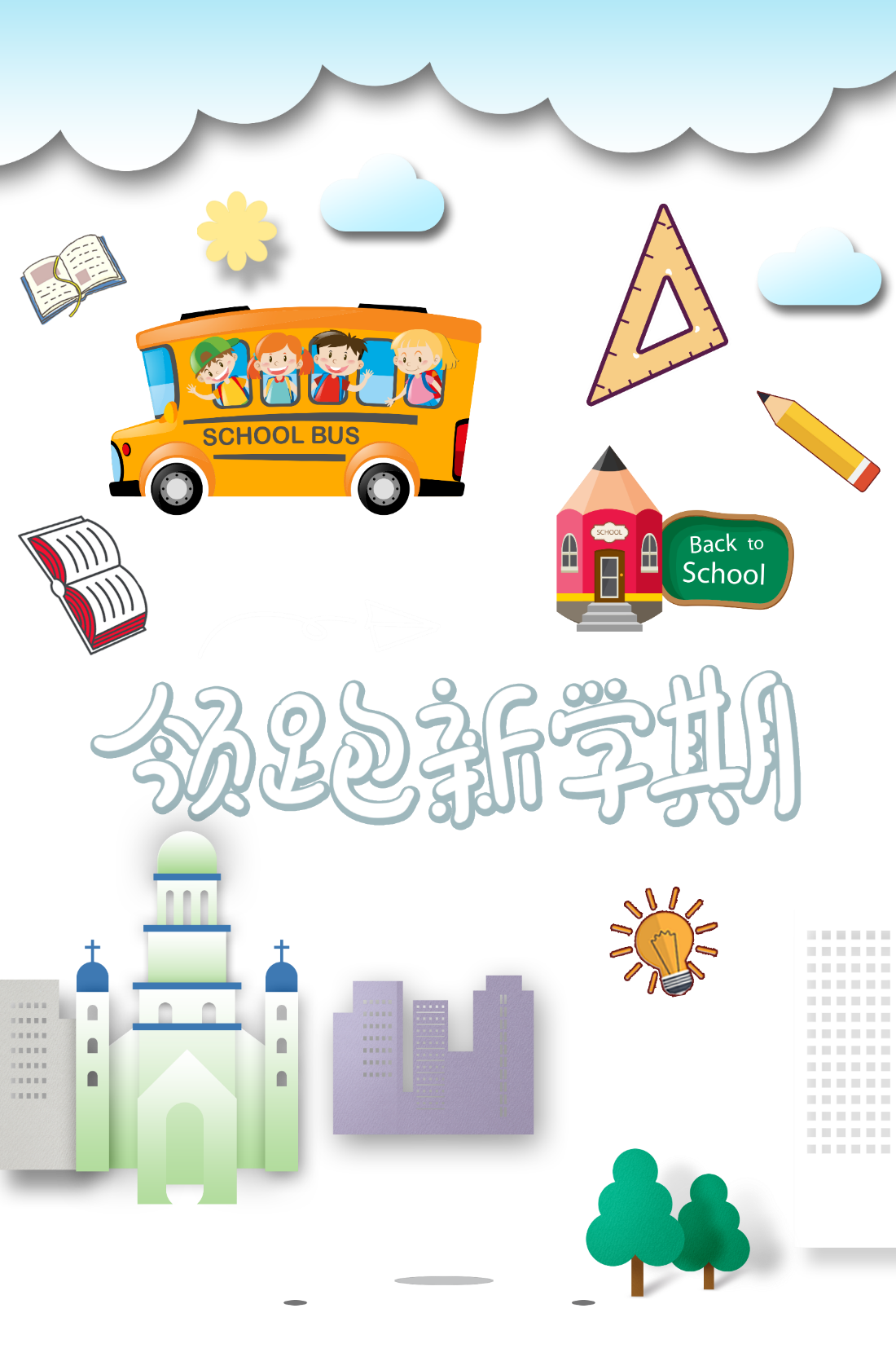 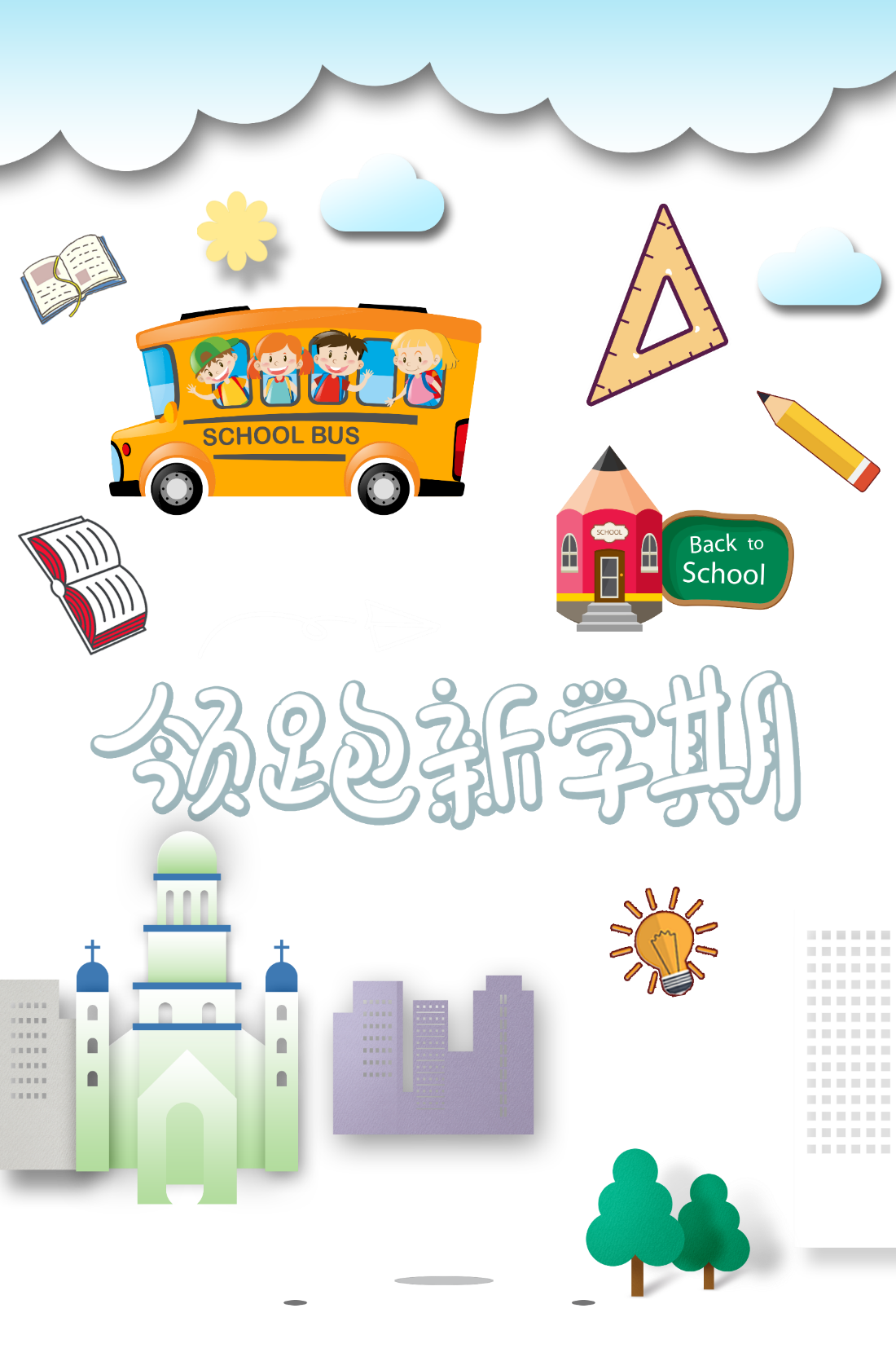 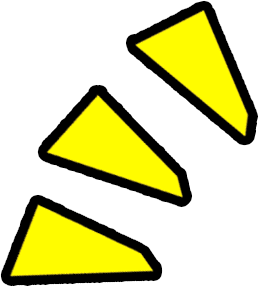 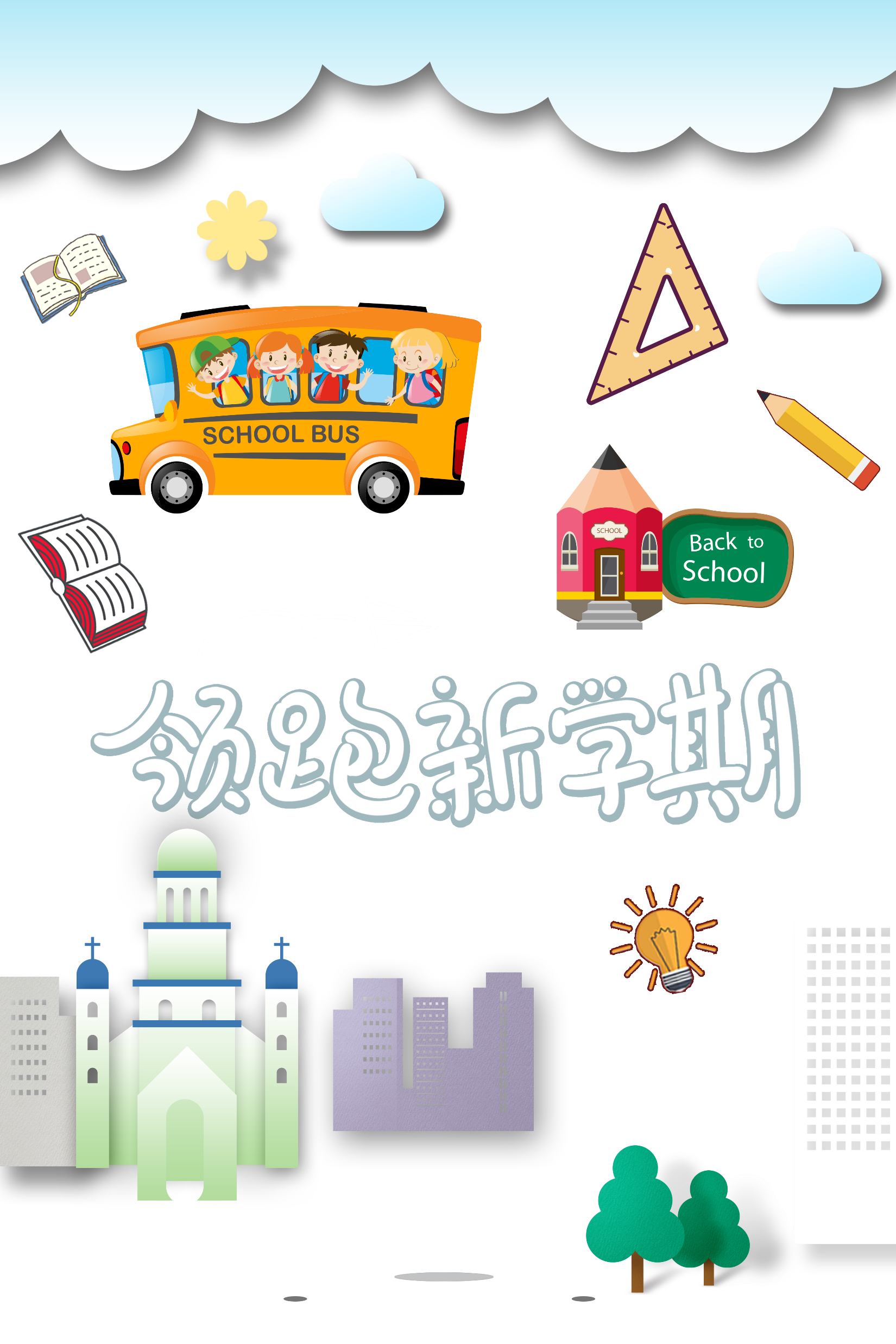 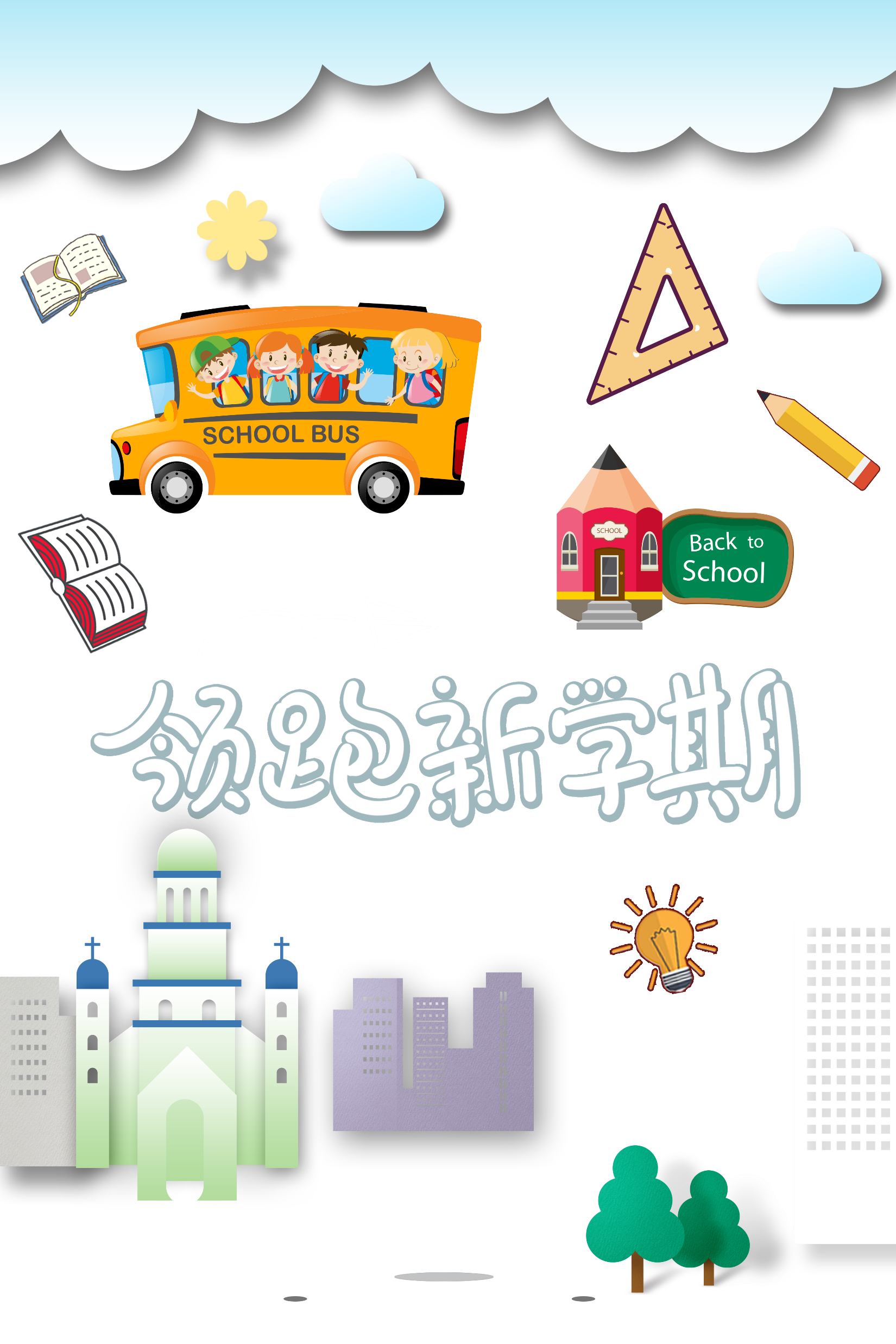 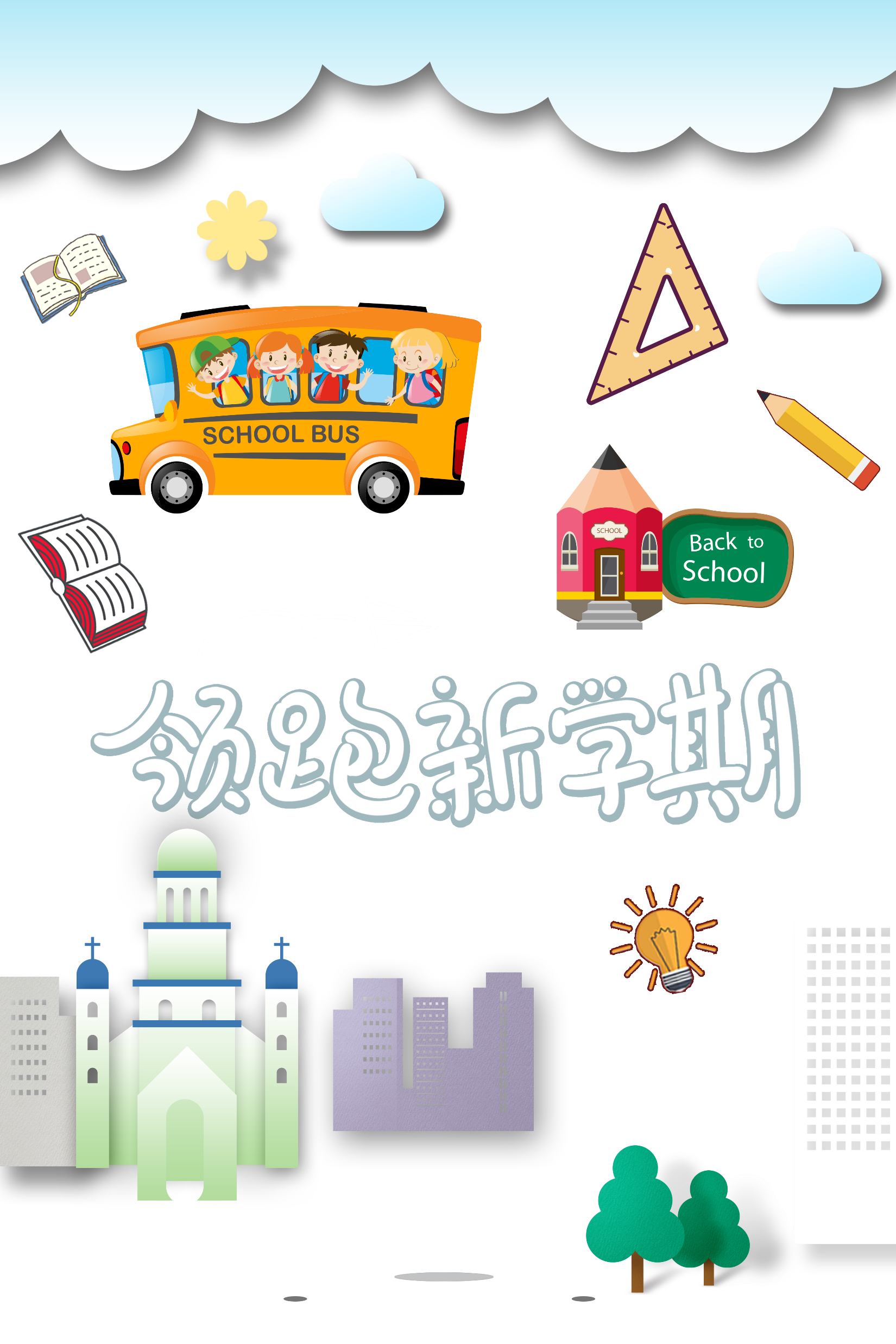 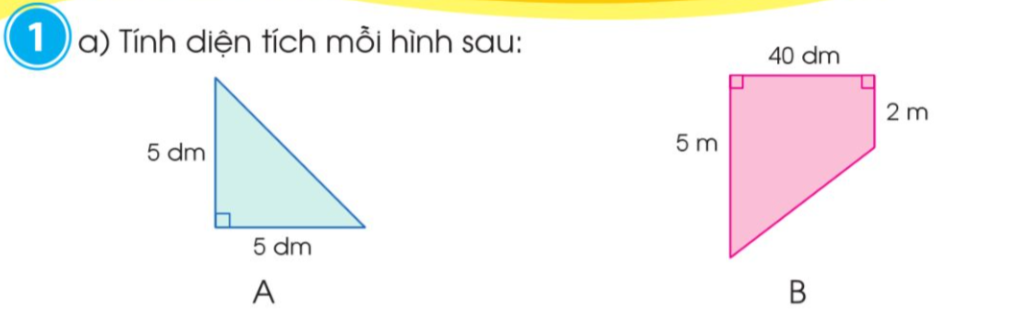 [Speaker Notes: Thiết kế: Hương Thảo – Zalo 0972115126]
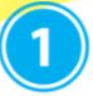 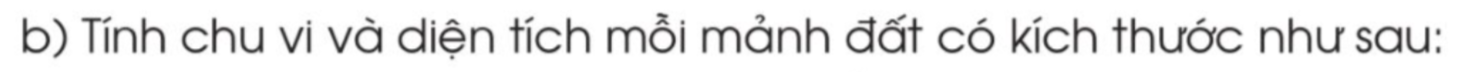 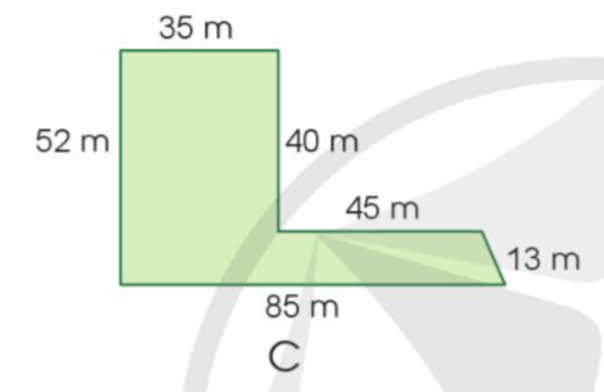 Diện tích
Bài giải
Diện tích hình chữ nhật:
 35 x 40 =  1400 (m2)
Đáy bé hình thang:
35 + 45 = 80 (m)
Chiều cao hình thang:
52 – 40 = 12 (m)
Chu vi
Diện tích mảnh đất hình C:
      1400 + 990 =  2150 (m2)
                    Đáp số: 2390(m2)
[Speaker Notes: Thiết kế: Hương Thảo – Zalo 0972115126]
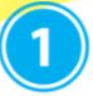 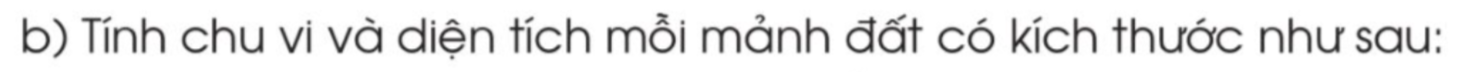 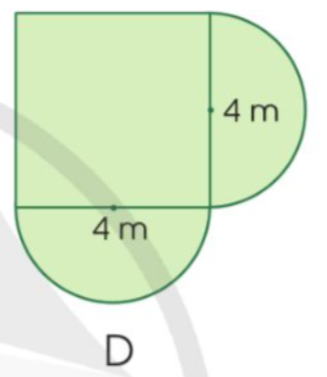 Diện tích
Chu vi
Bài giải
Diện tích hình vuông:
 4 x 4 =  16 (m2)
Bán kính hình tròn:
4 : 2 = 2 (m)
Diện tích hình tròn:
2 x 2 x 3,14 = 12,56 (m2)
Diện tích mảnh đất hình D:
      16 + 12,56 =  28,56 (m2)
                    Đáp số: 28,56 (m2)
[Speaker Notes: Thiết kế: Hương Thảo – Zalo 0972115126]
(1) – B           (2) – A           (3) – C          (4) - D
Chọn hình triển khai thích hợp với mỗi hình khối:
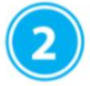 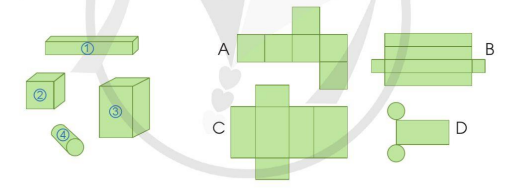 [Speaker Notes: Thiết kế: Hương Thảo – Zalo 0972115126]
Một bể kính có dạng hình hộp chữ nhật với chiều dài1,2m , chiều rộng 60cm và chiều cao 80 cm.
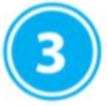 a) Tính diện tích kính dùng làm bể đó ( bể không có nắp)
b) Tính thể tích bể kính đó.
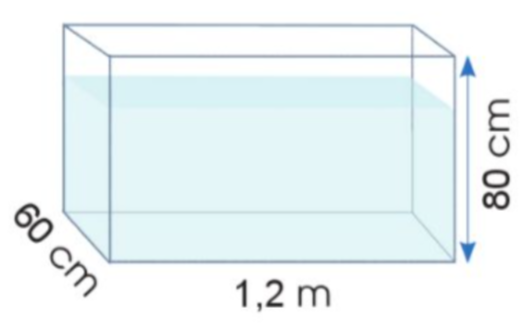 [Speaker Notes: Thiết kế: Hương Thảo – Zalo 0972115126]
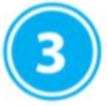 a) Tính diện tích kính dùng làm bể đó ( bể không có nắp)
Bài giải
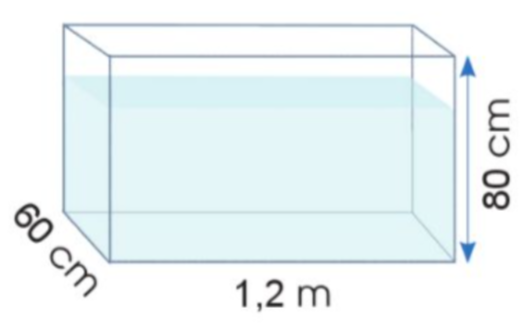 Đổi:  60 cm = 0,6 m ; 80 cm = 0,8 m
Diện tích xung quanh bể kính:
  (1,2 + 0,6) x 2 x 0,8 = 2,88 (m2)
Diện tích kính cần dùng làm bể kính:
    2,88 + (1,2 x 0,6 ) = 3,6 (m2)
              Đáp số: 3,6 (m2)
[Speaker Notes: Thiết kế: Hương Thảo – Zalo 0972115126]
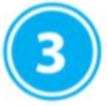 b) Tính thể tích bể kính đó.
Bài giải
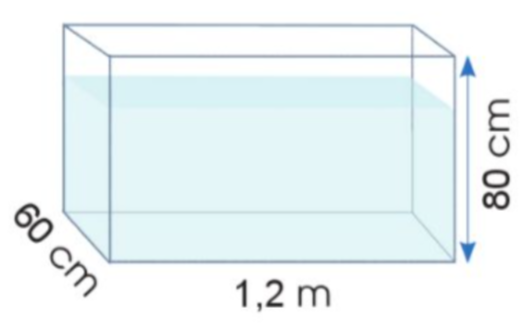 Đổi:  60 cm = 0,6 m ; 80 cm = 0,8 m
Thể tích bể kính:
  1,2 x 0,6 x 0,8 = 0,576 (m3)
             Đáp số: 0,576 (m3)
[Speaker Notes: Thiết kế: Hương Thảo – Zalo 0972115126]
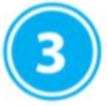 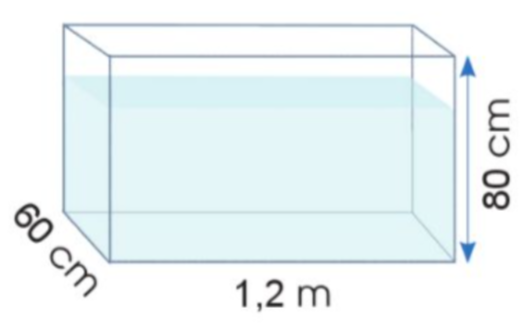 Bài giải
[Speaker Notes: Thiết kế: Hương Thảo – Zalo 0972115126]
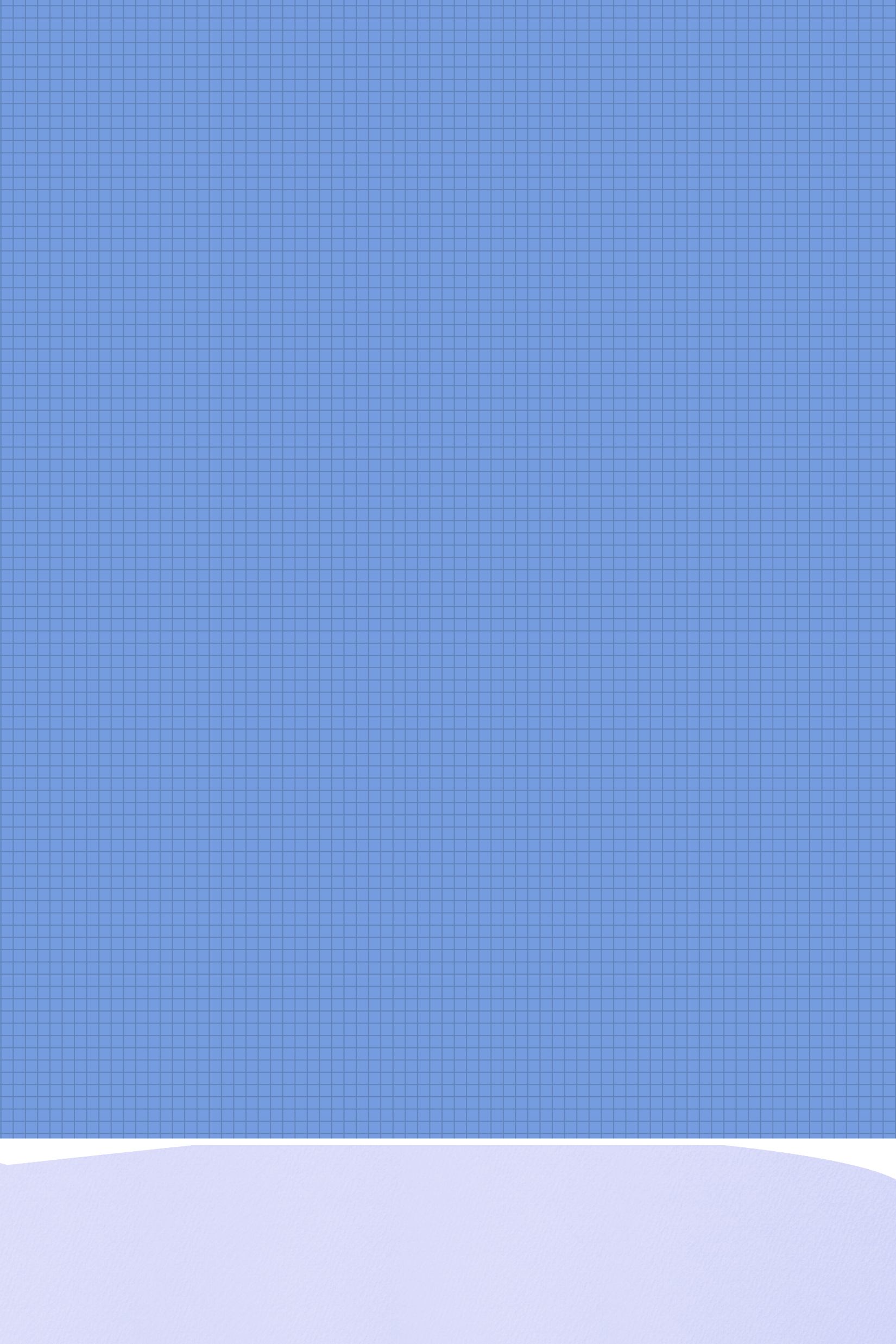 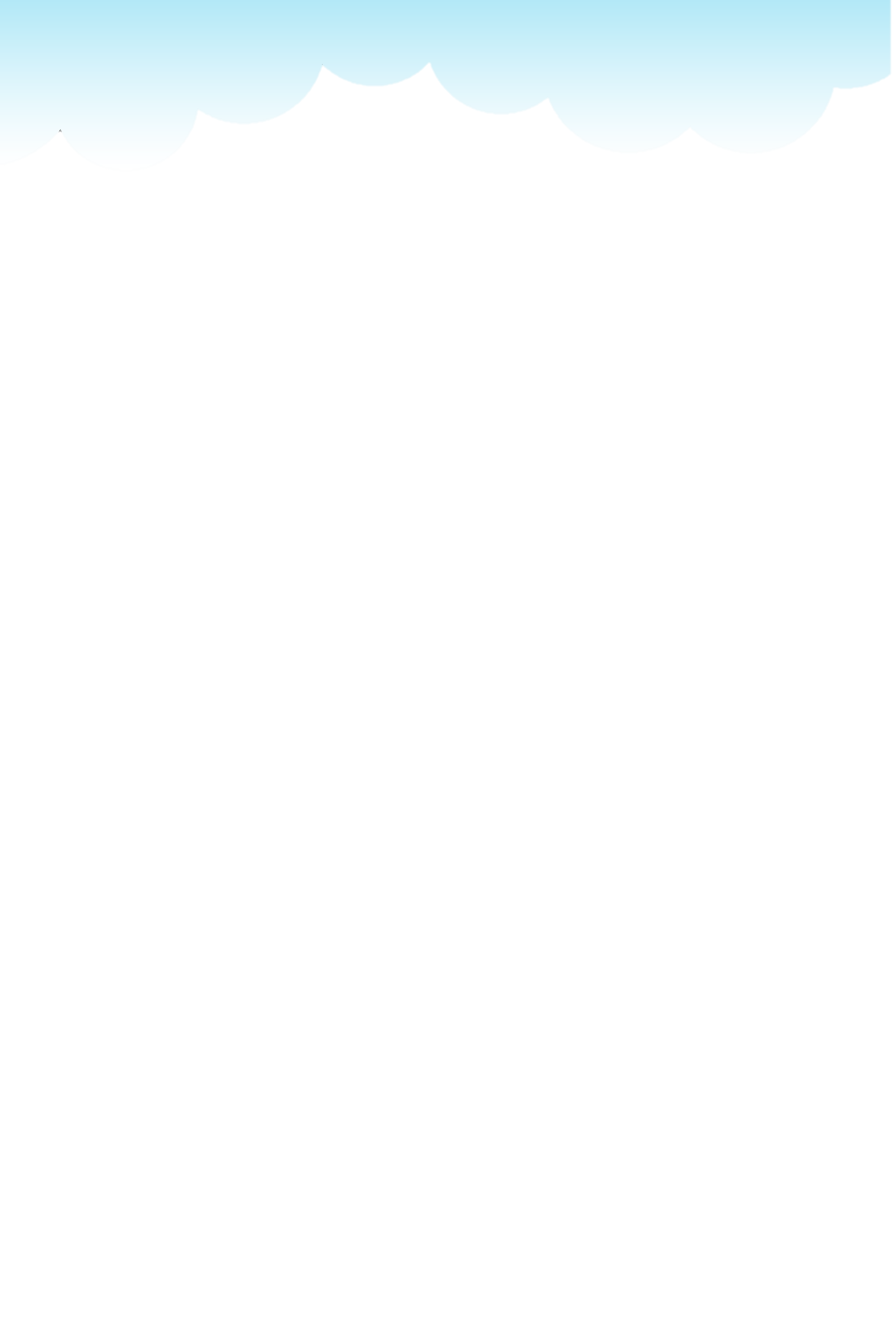 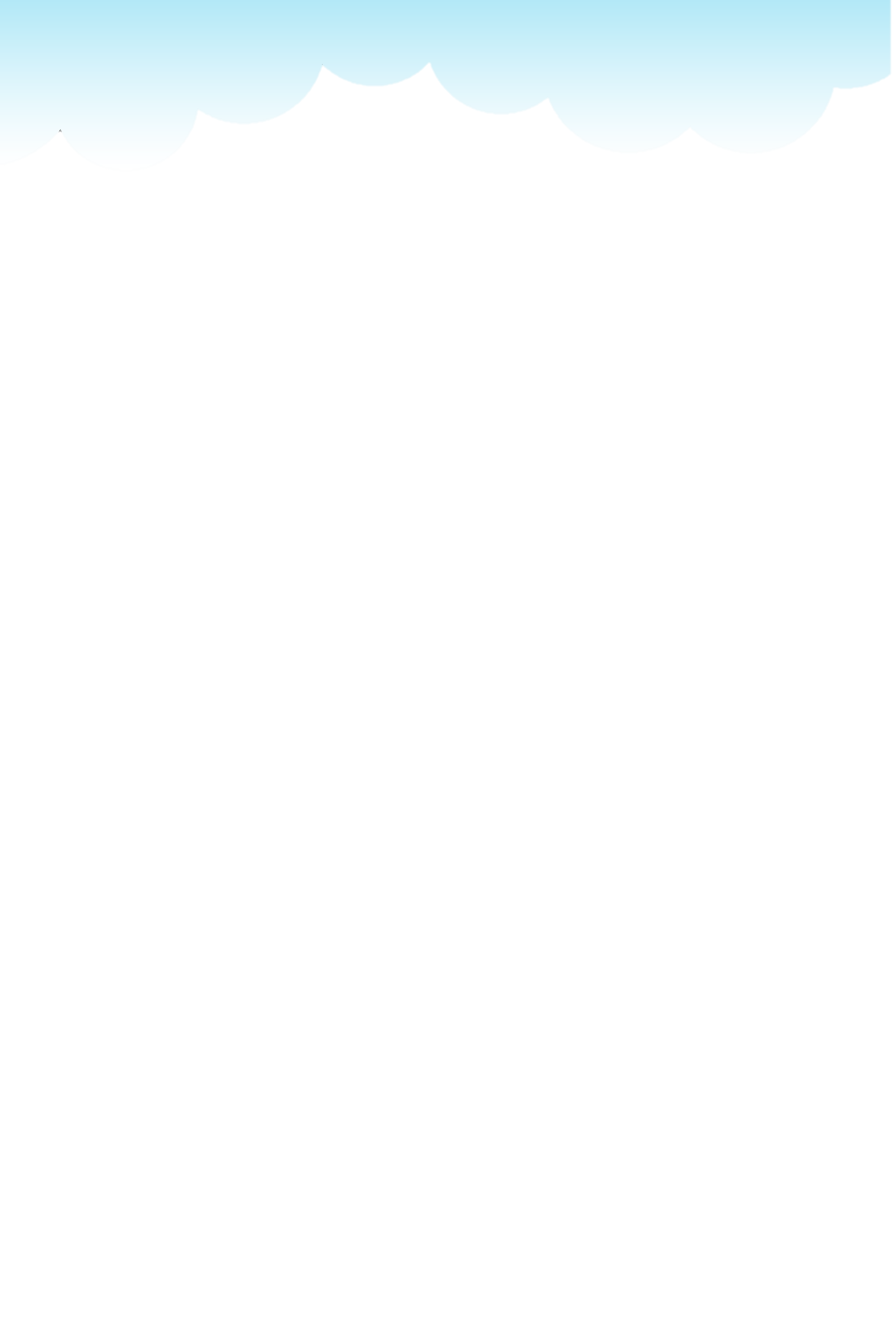 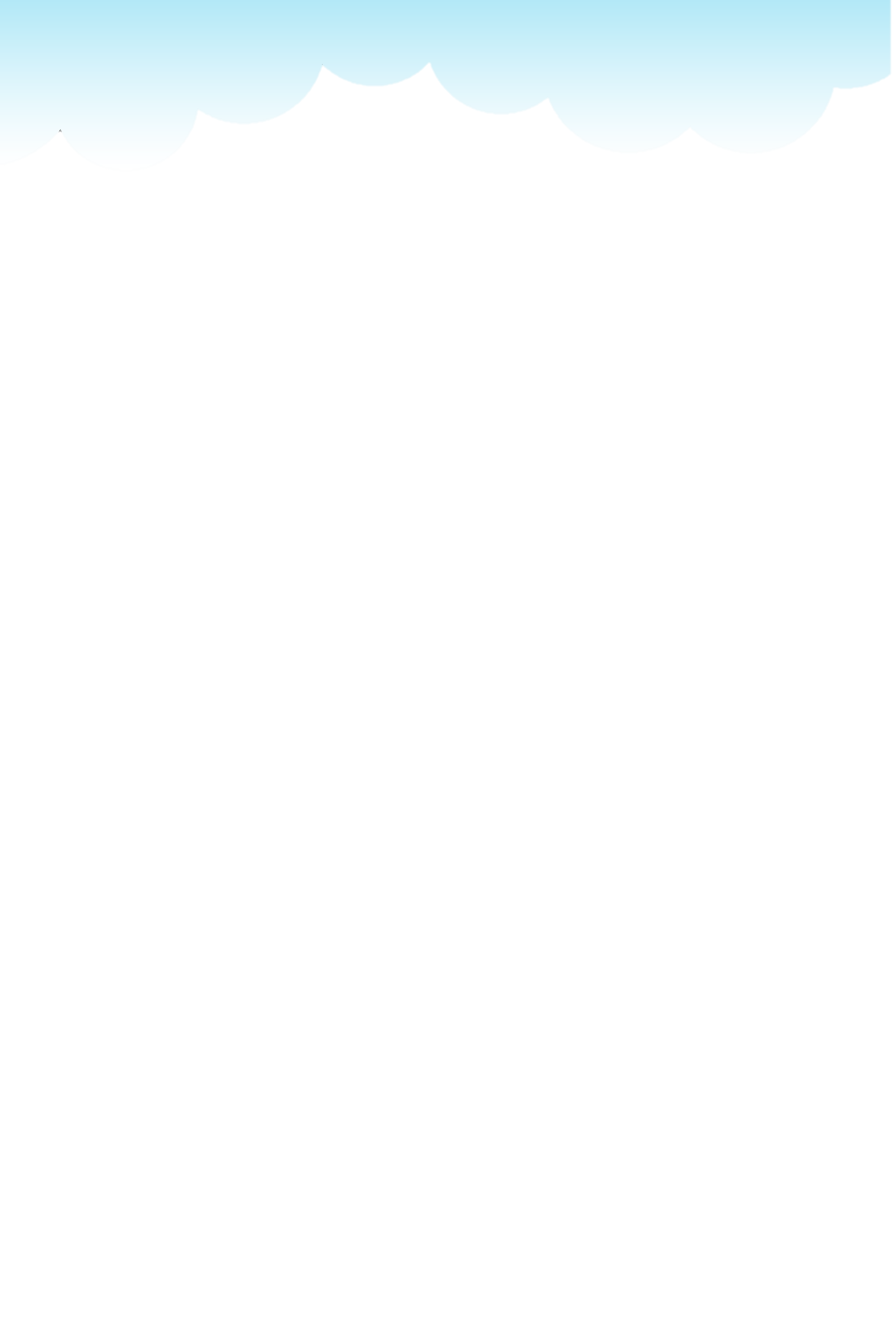 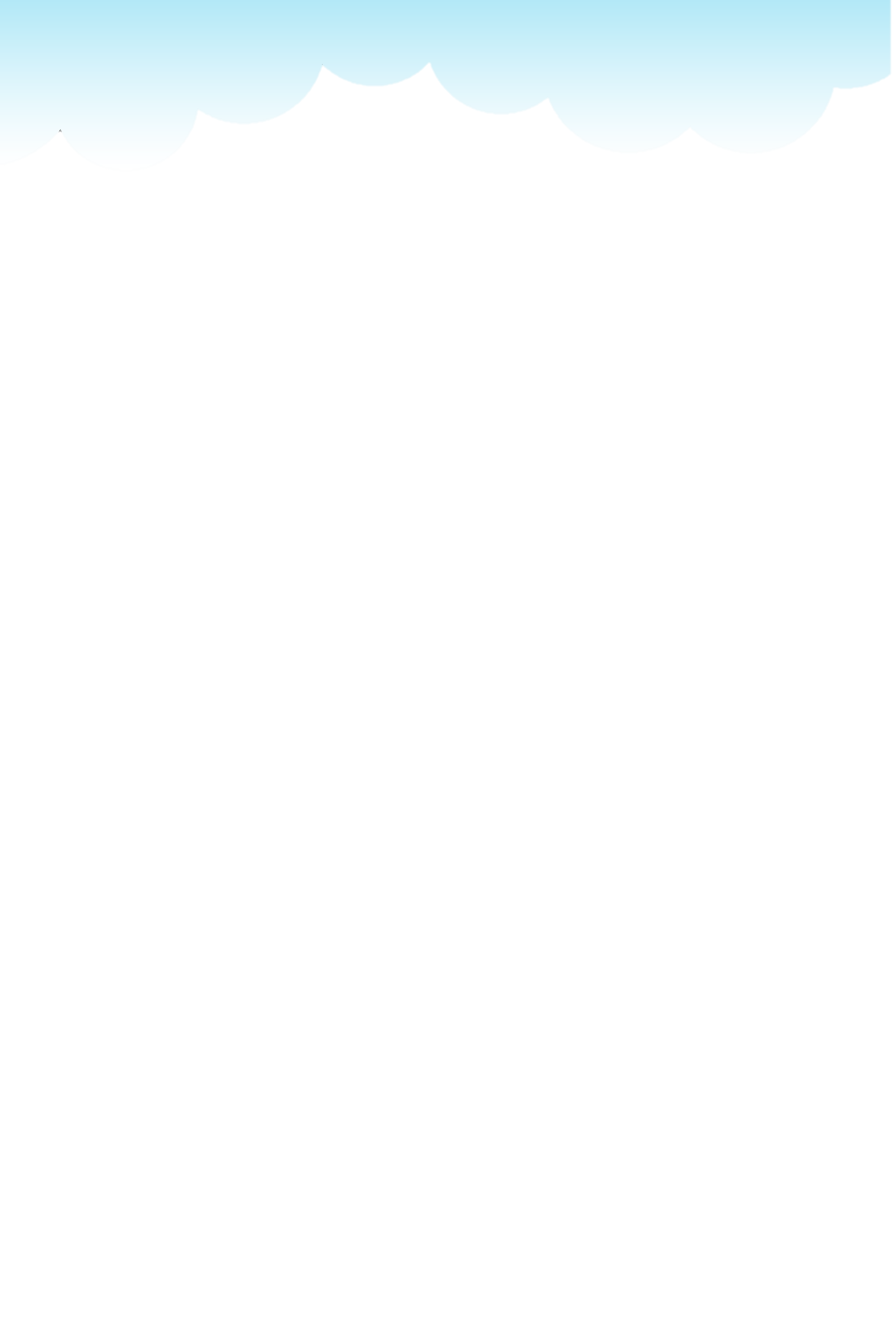 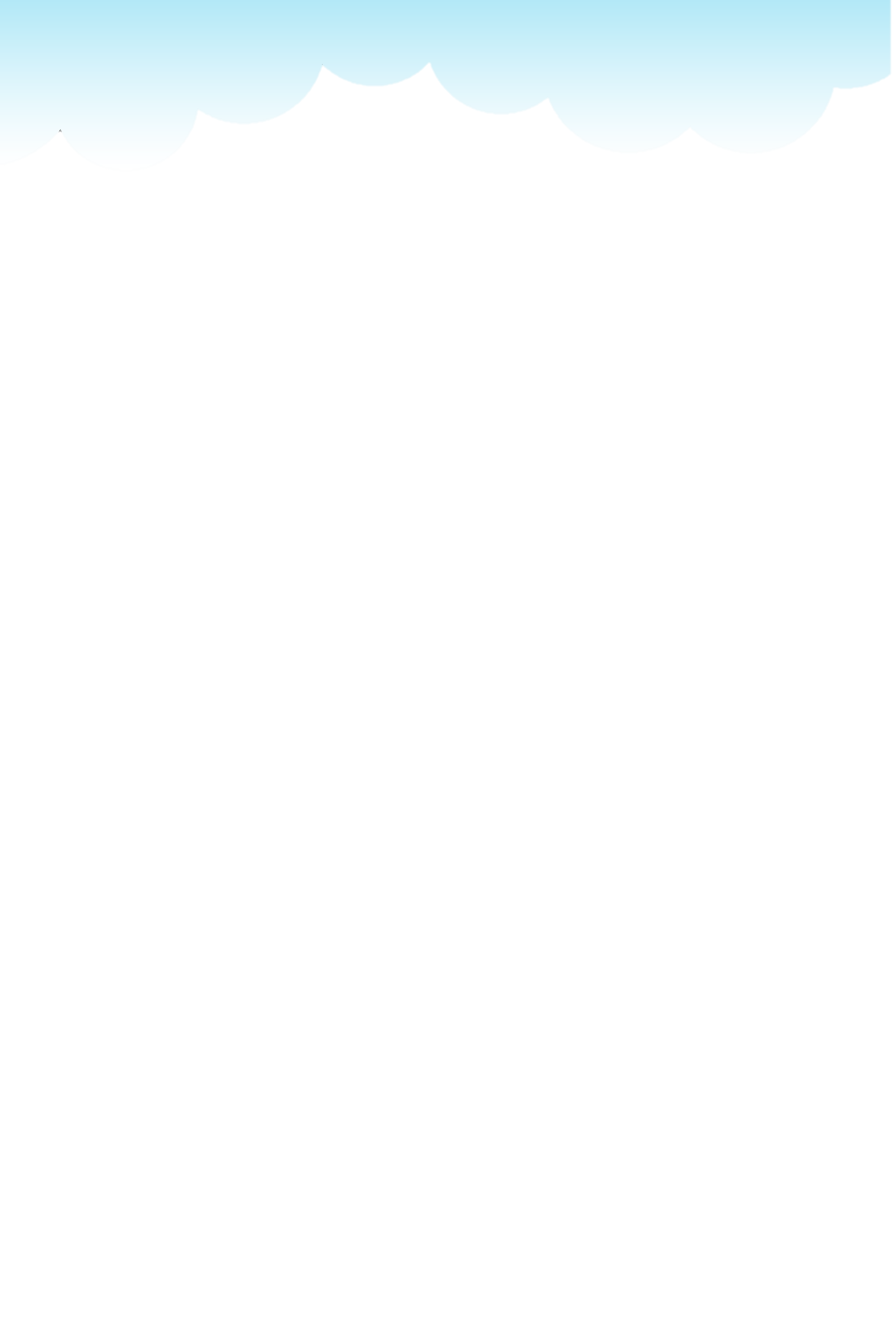 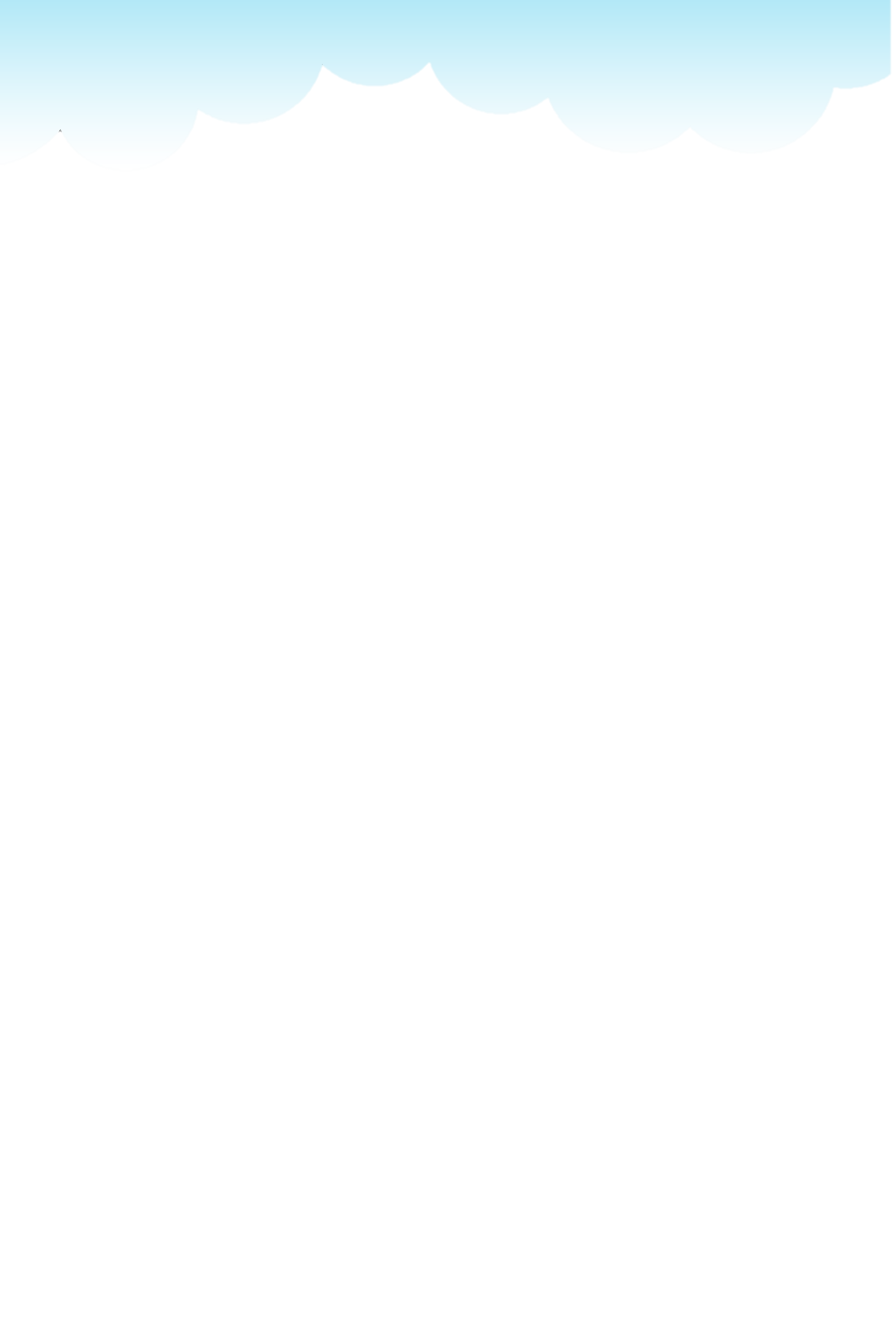 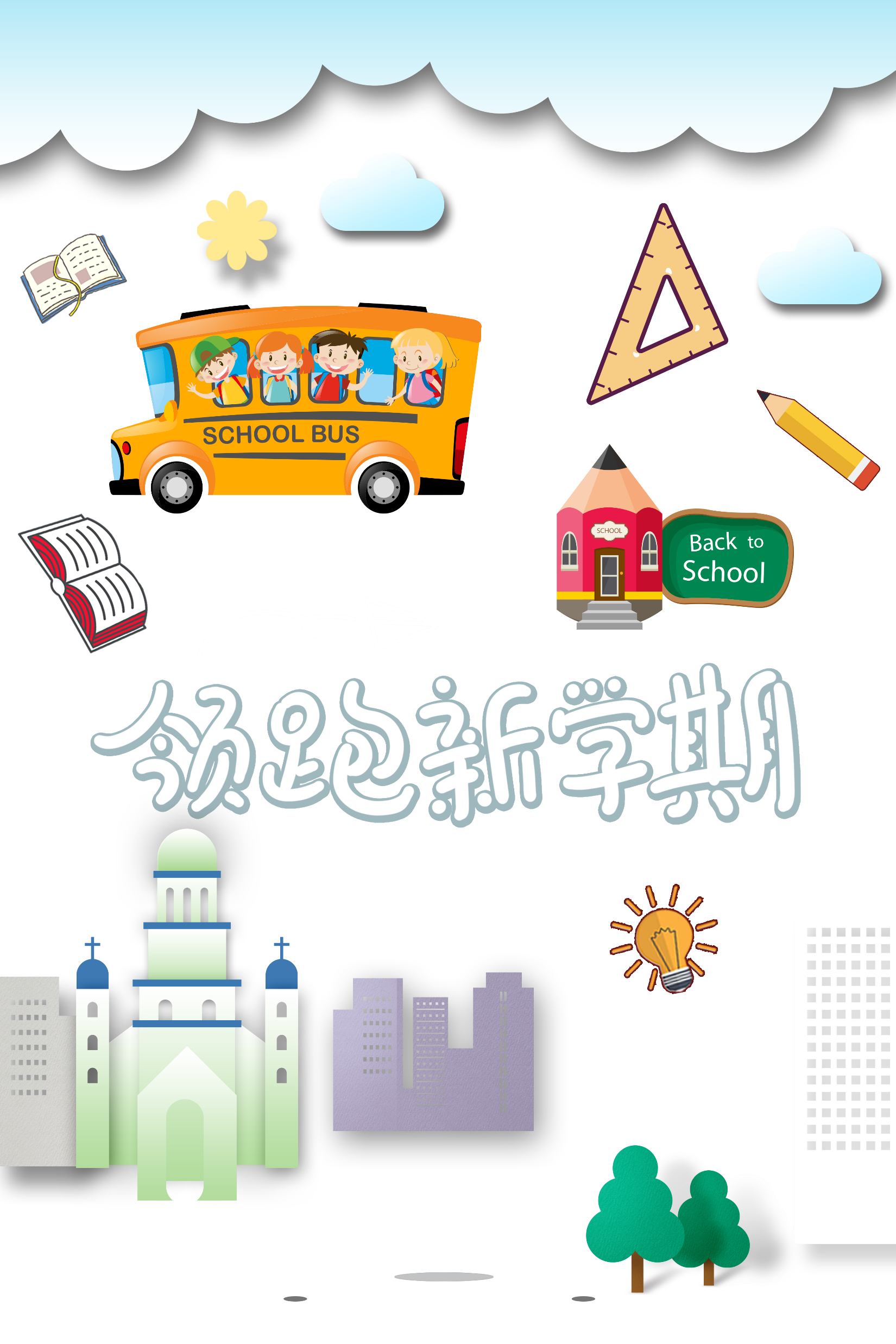 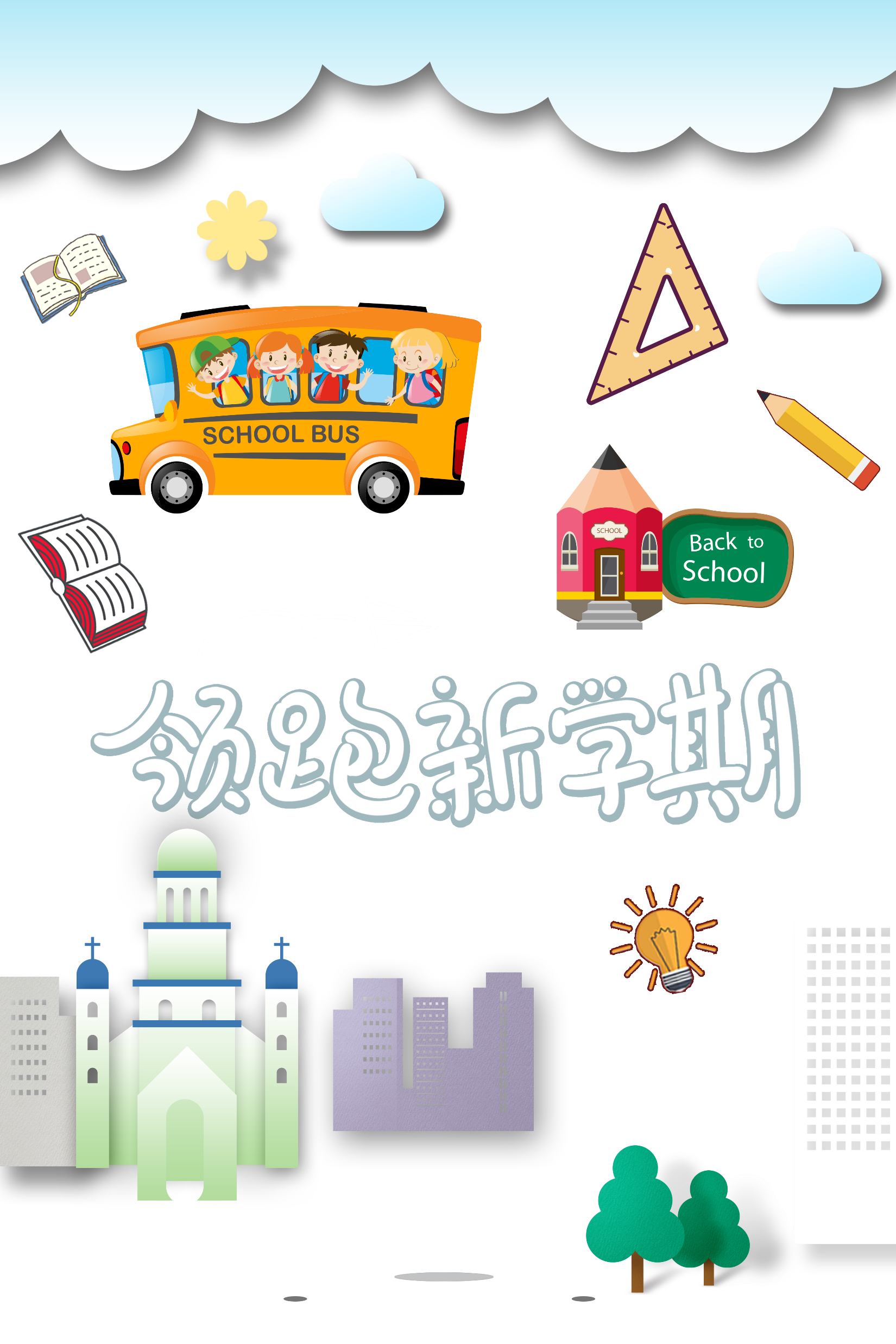 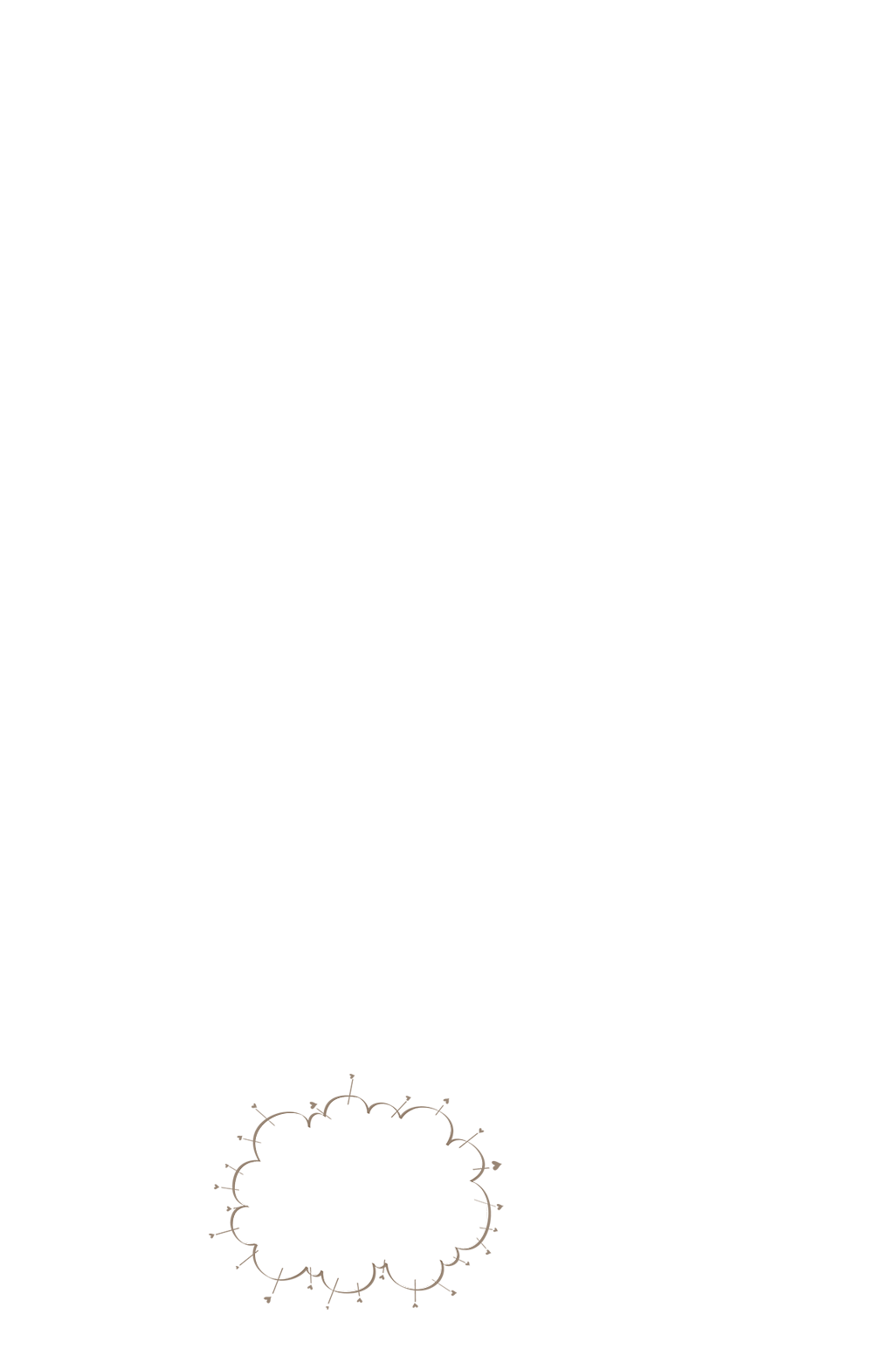 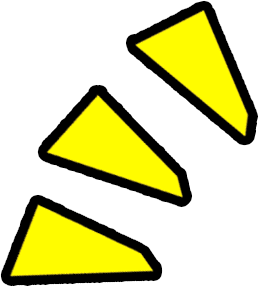 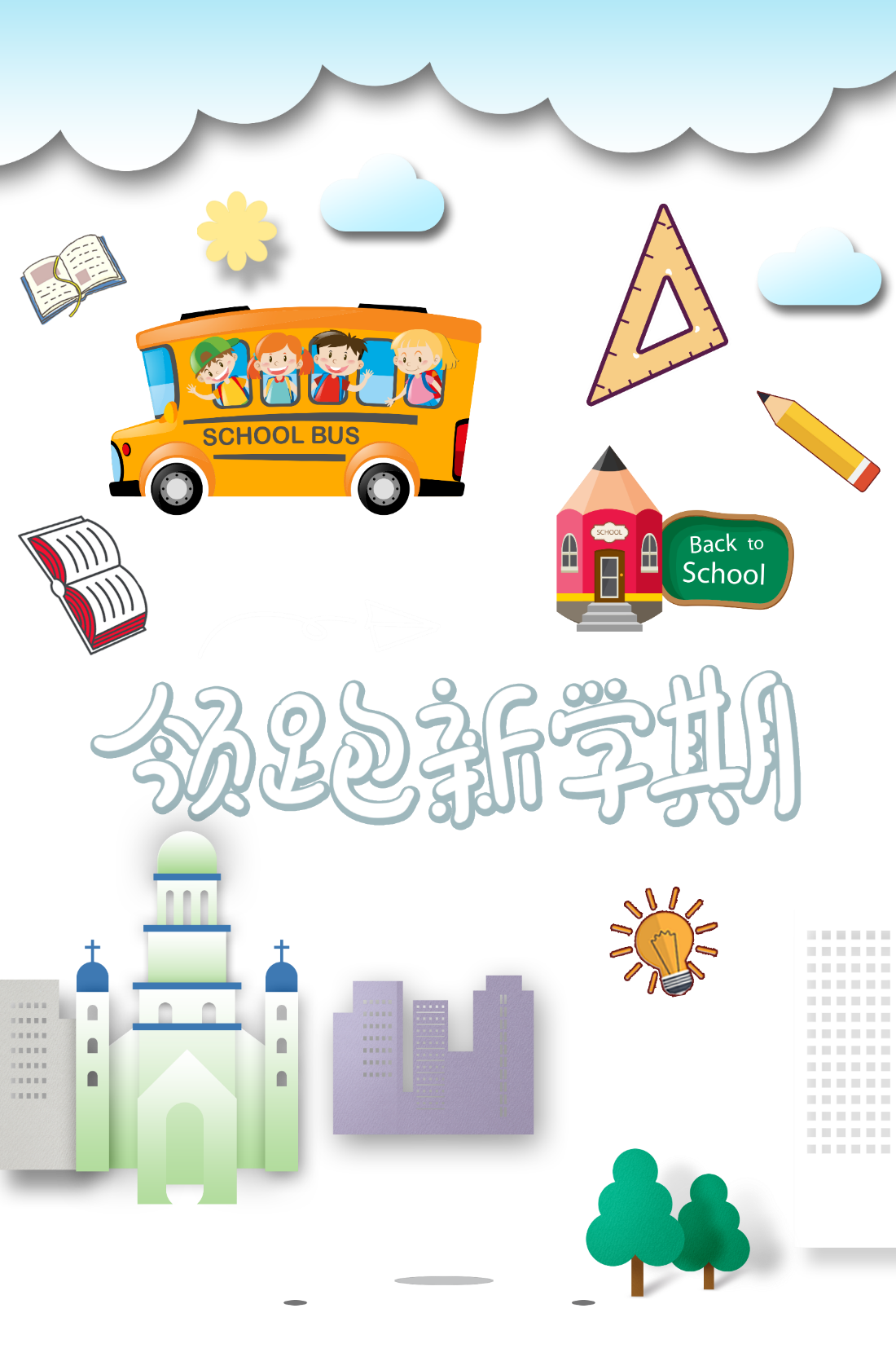 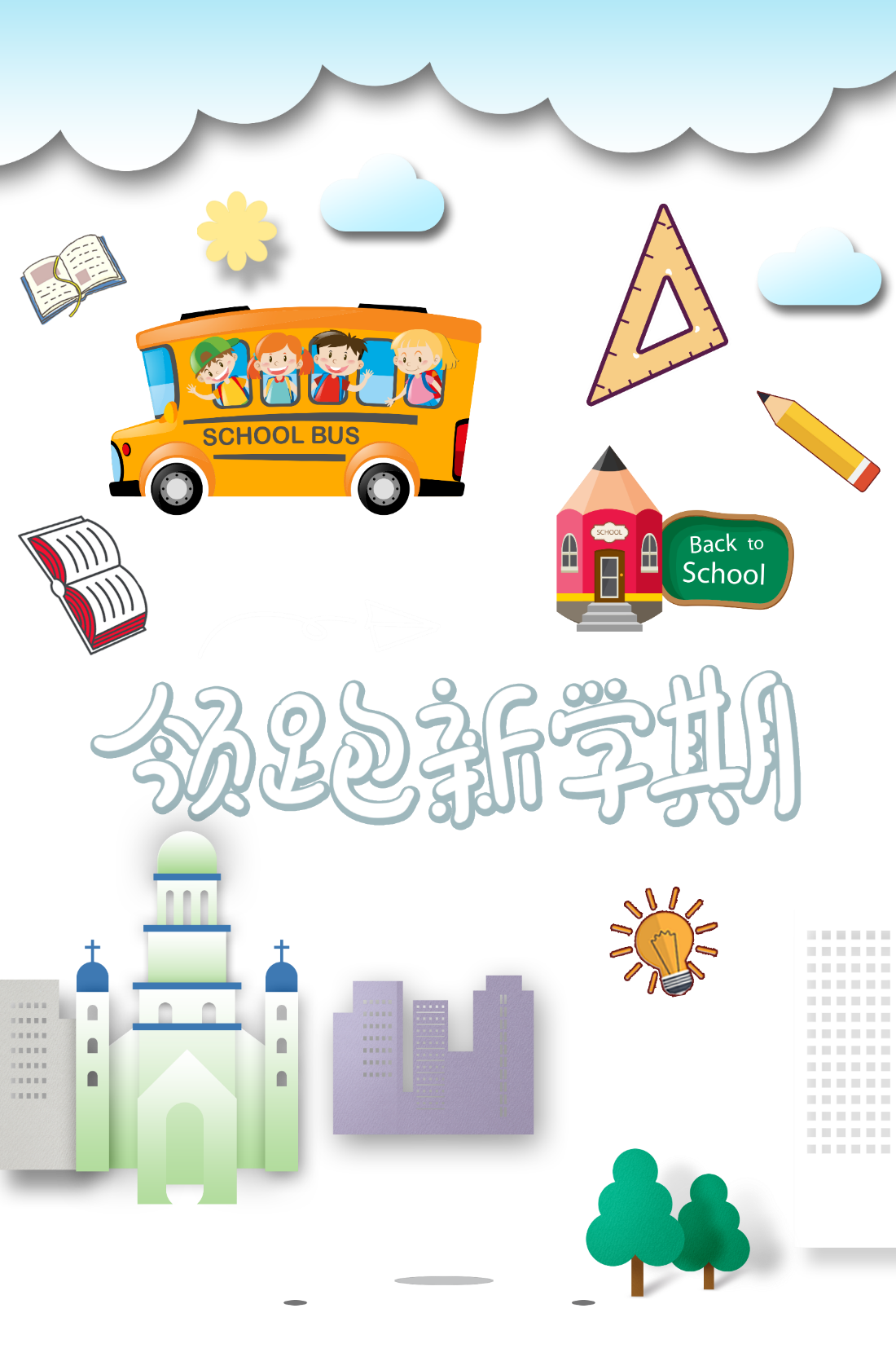 VẬN DỤNG
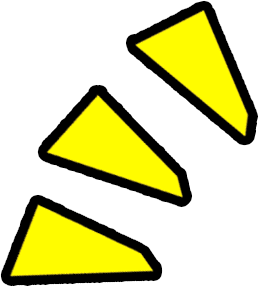 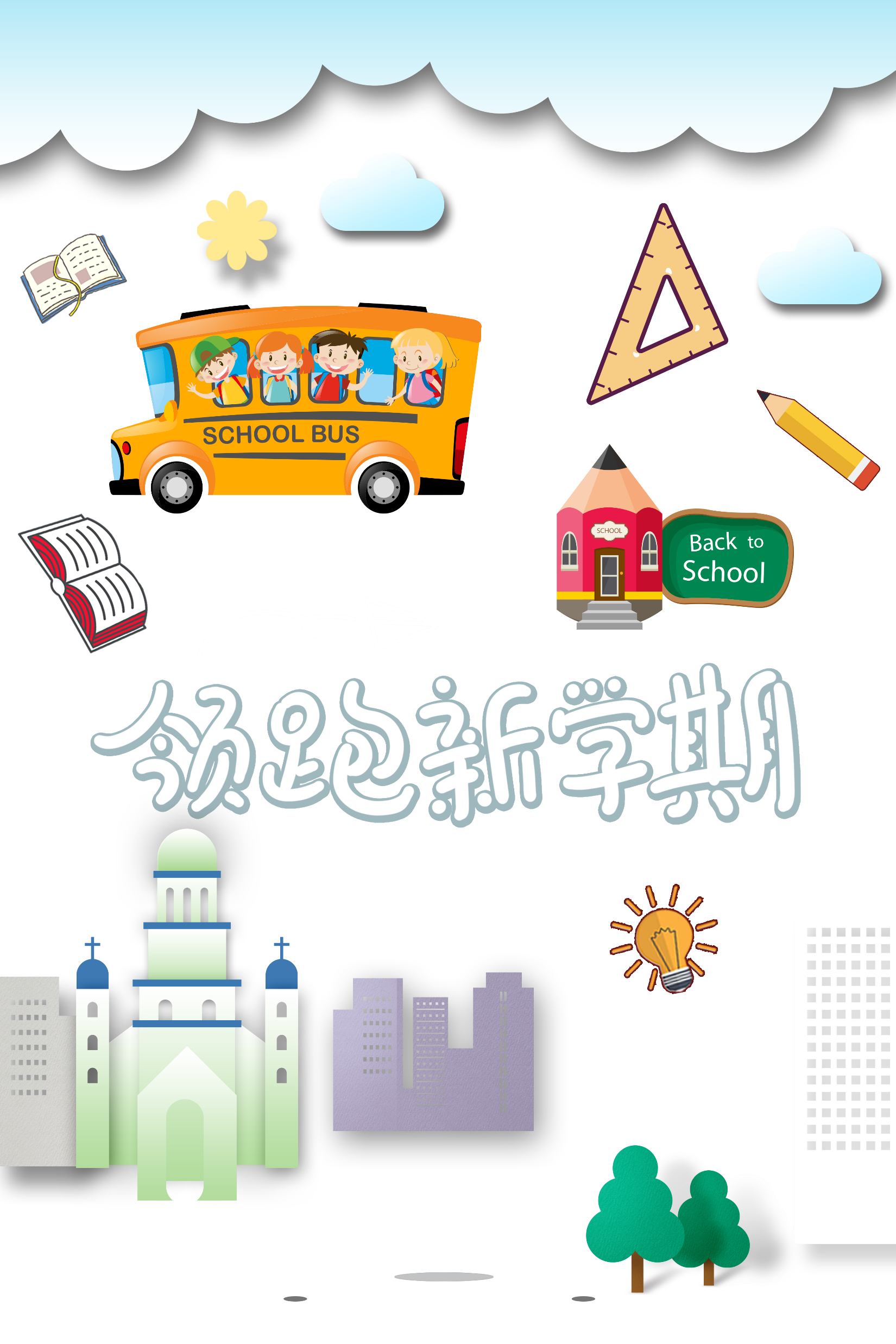 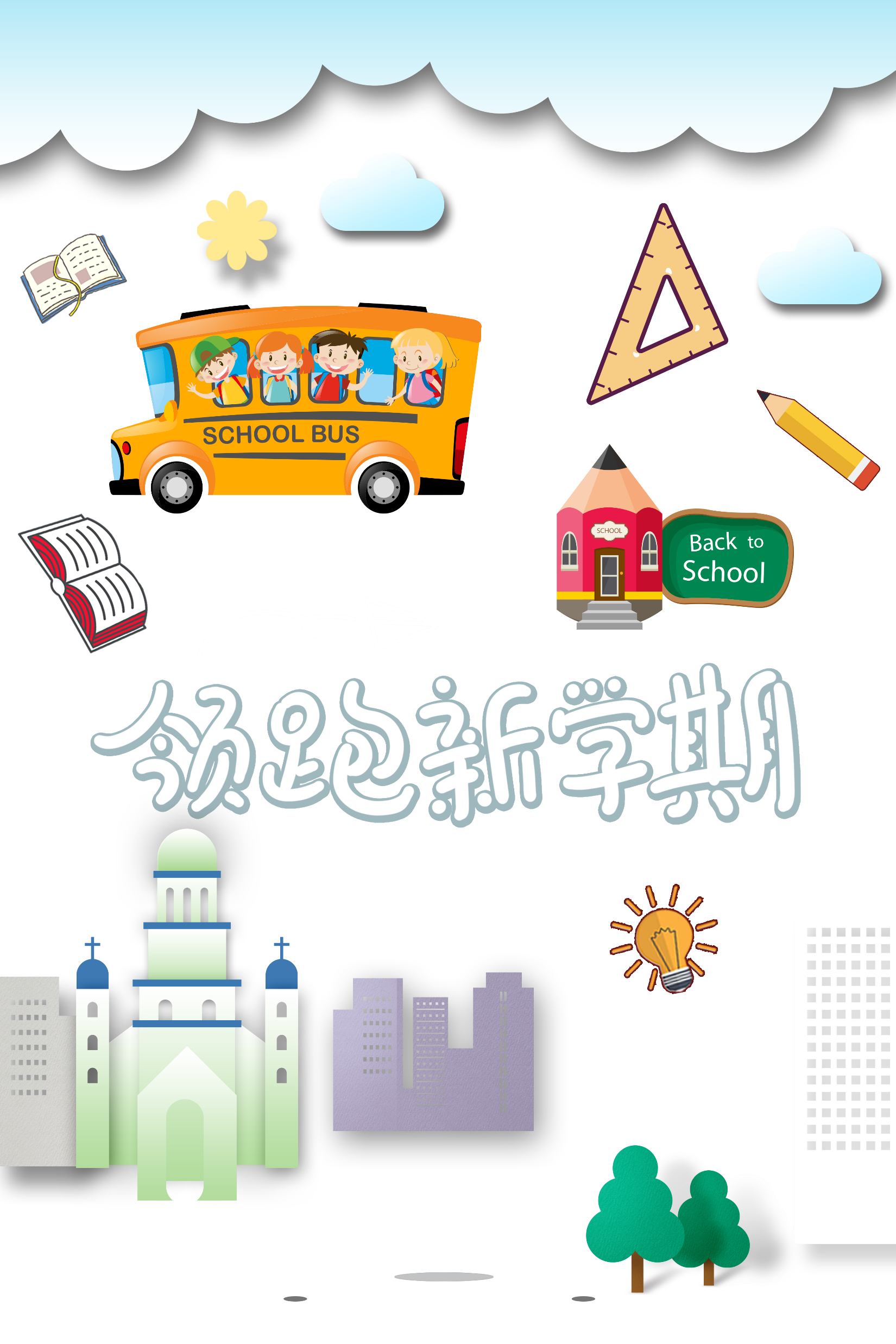 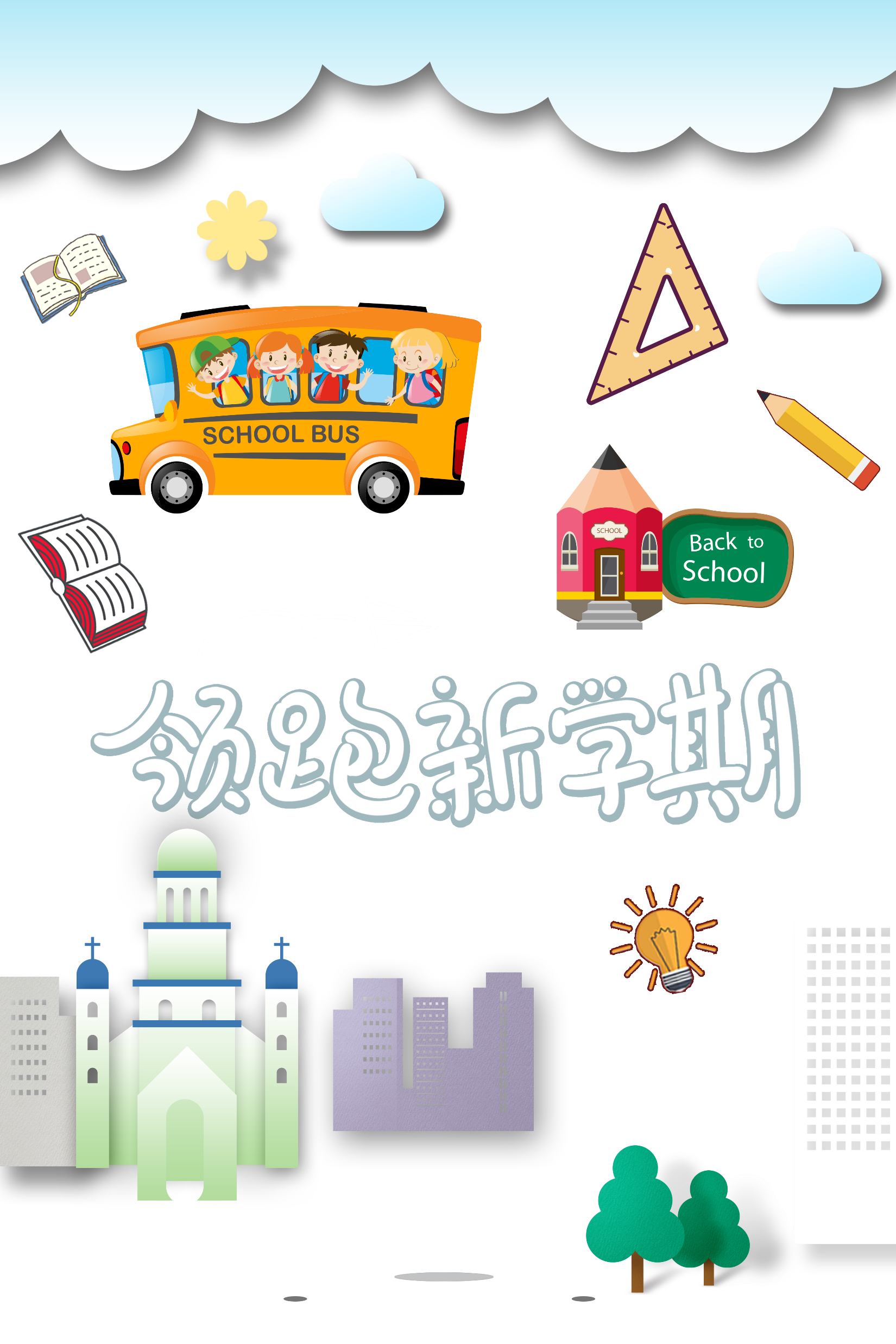 Thi đua
Đọc thuộc quy tắc, công thức tính chu vi, diện tích các hình đã học
[Speaker Notes: Thiết kế: Hương Thảo – Zalo 0972115126]
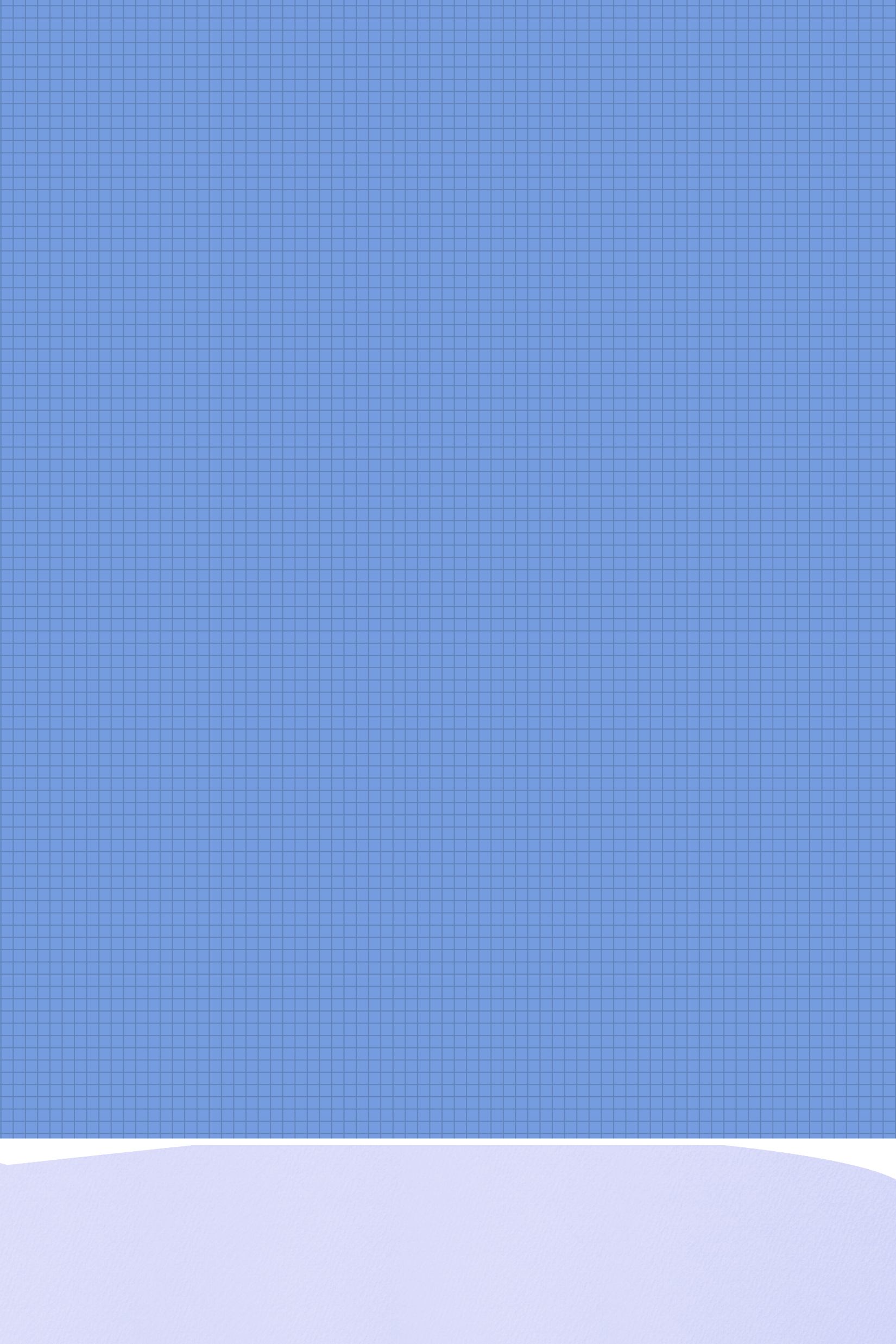 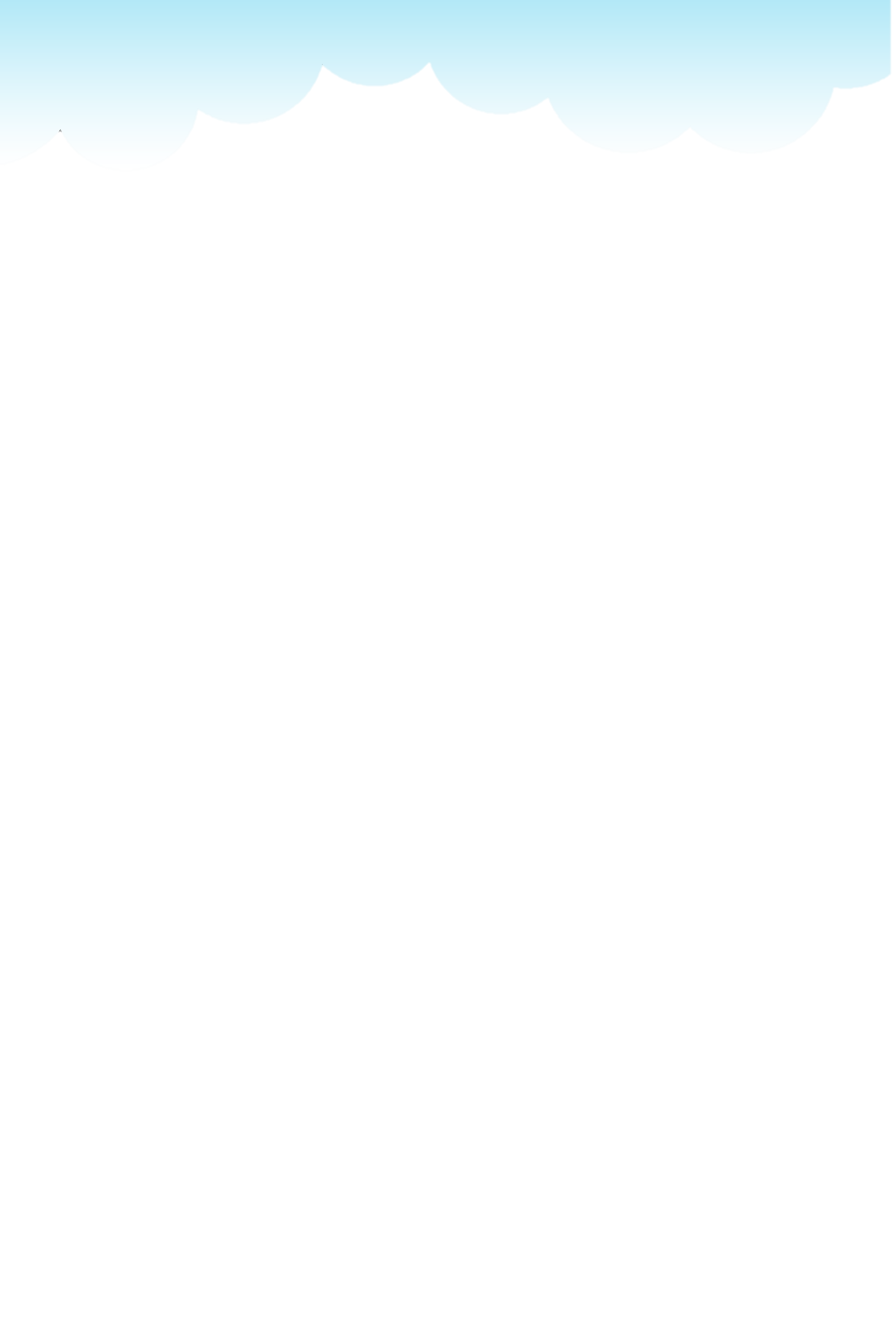 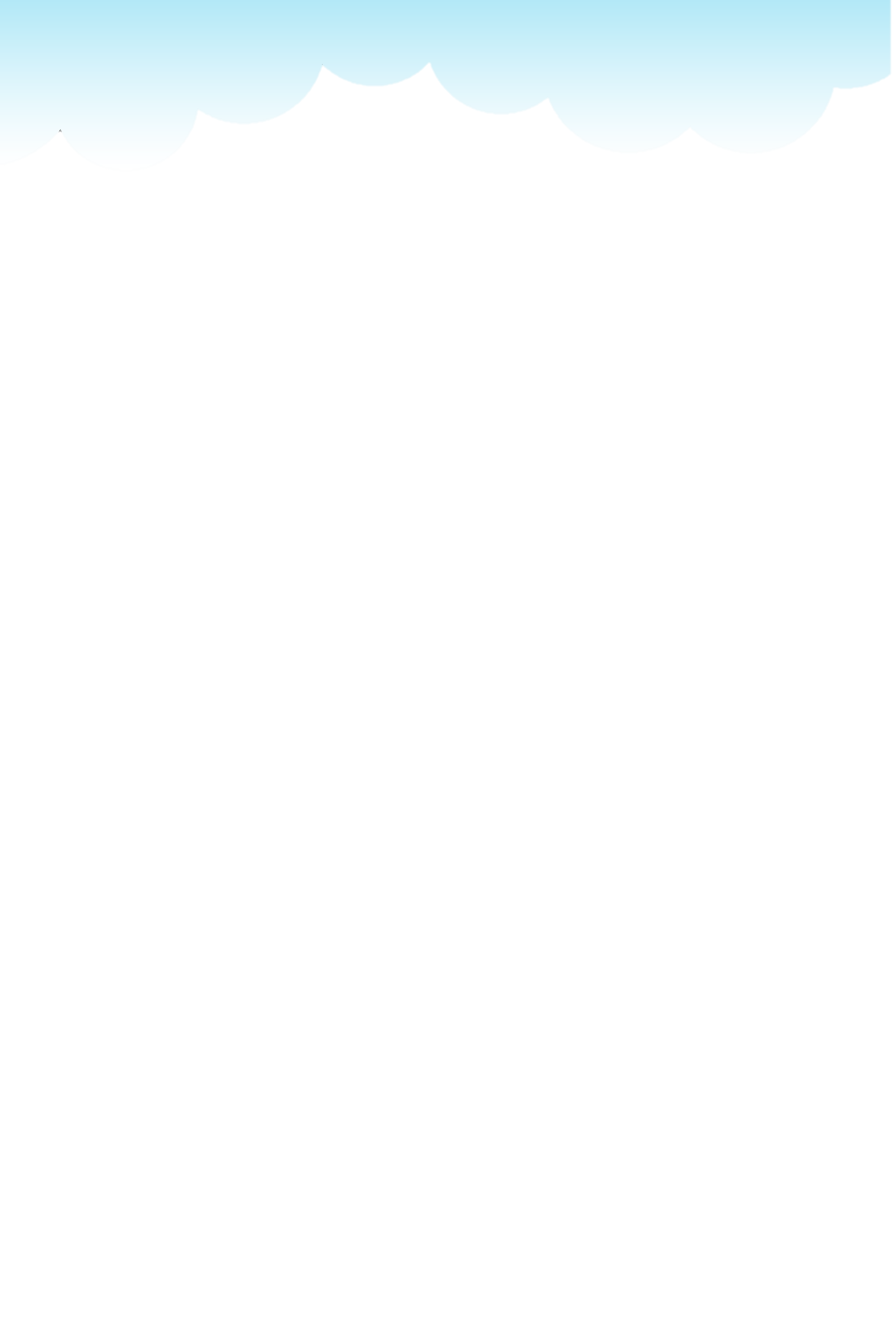 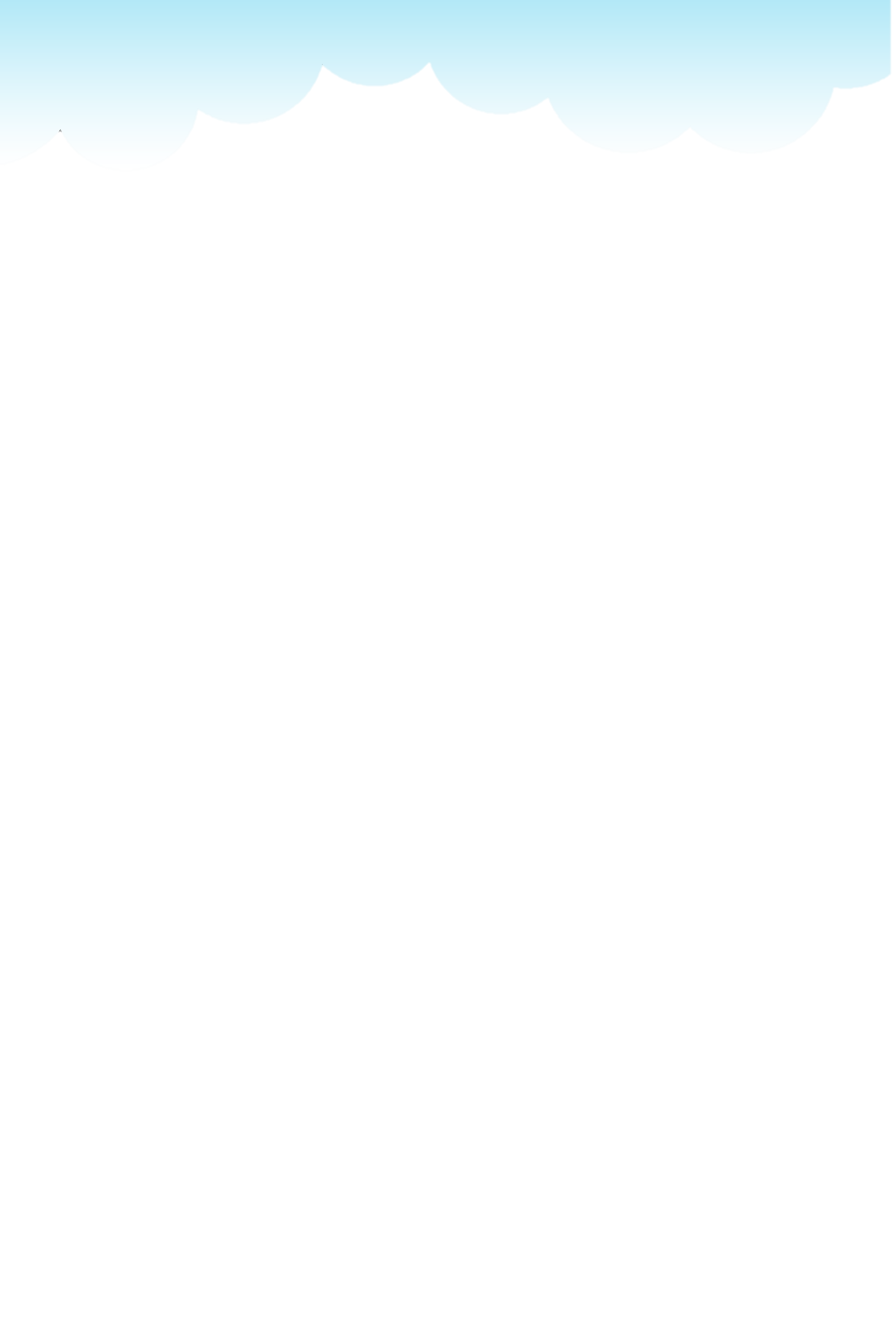 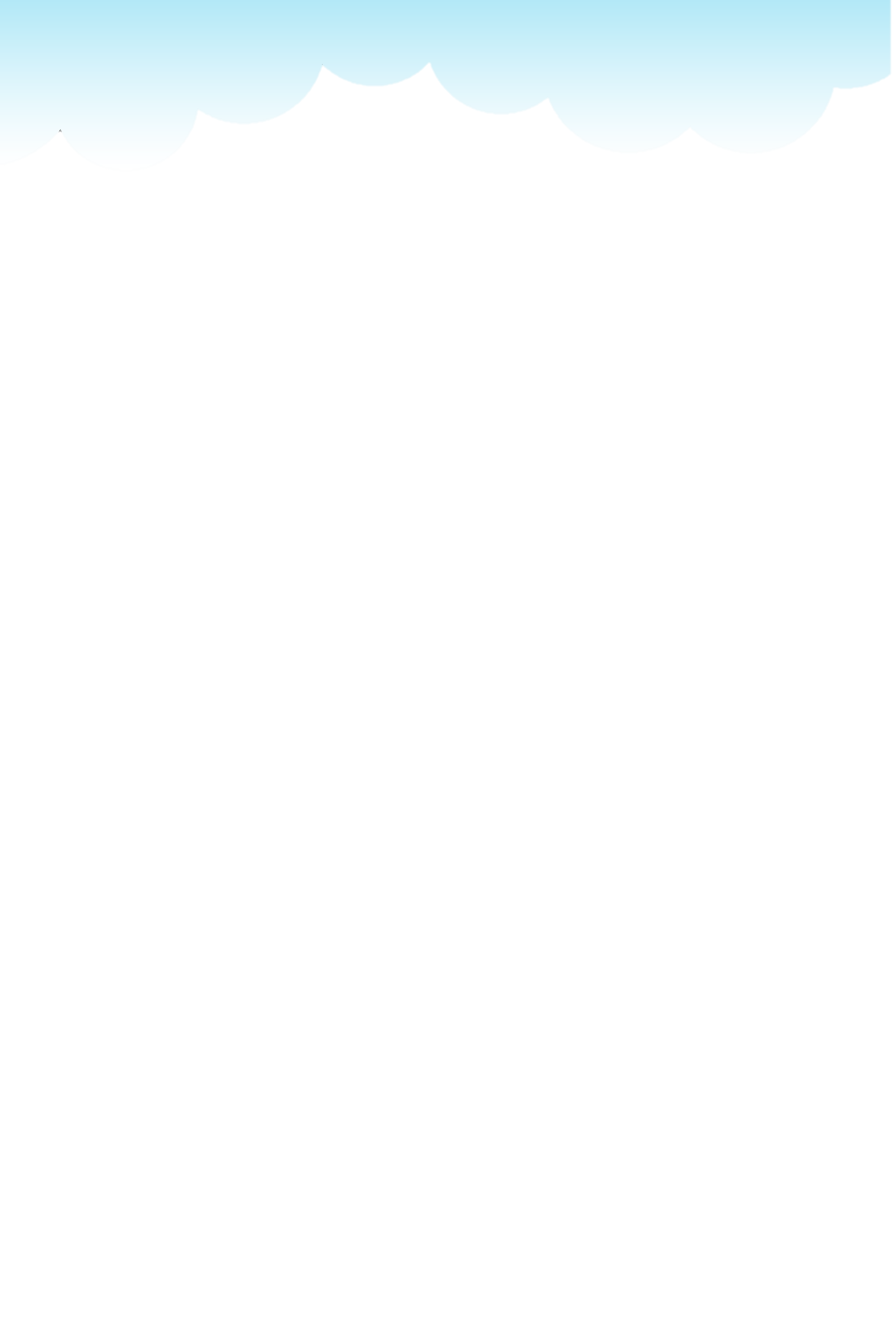 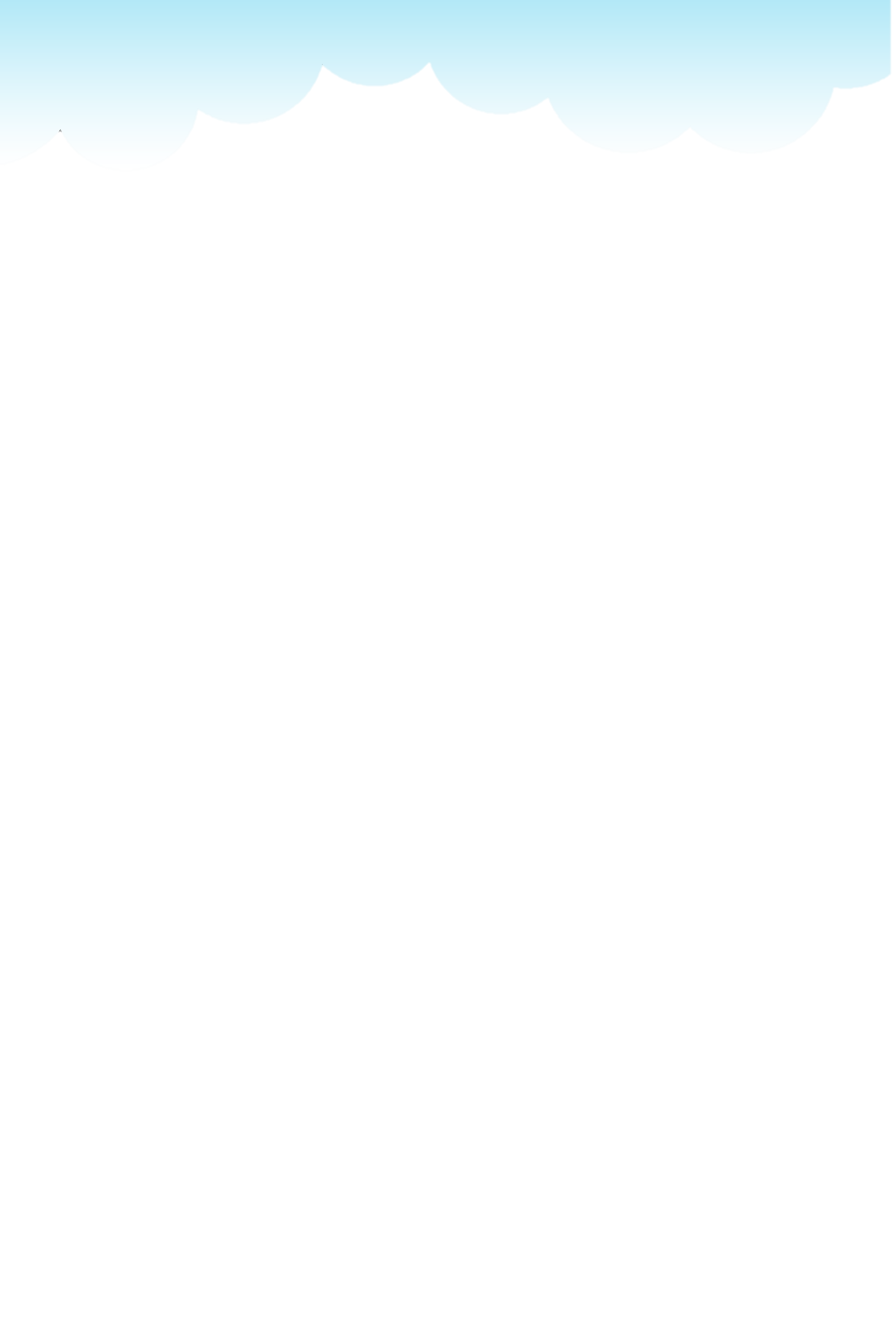 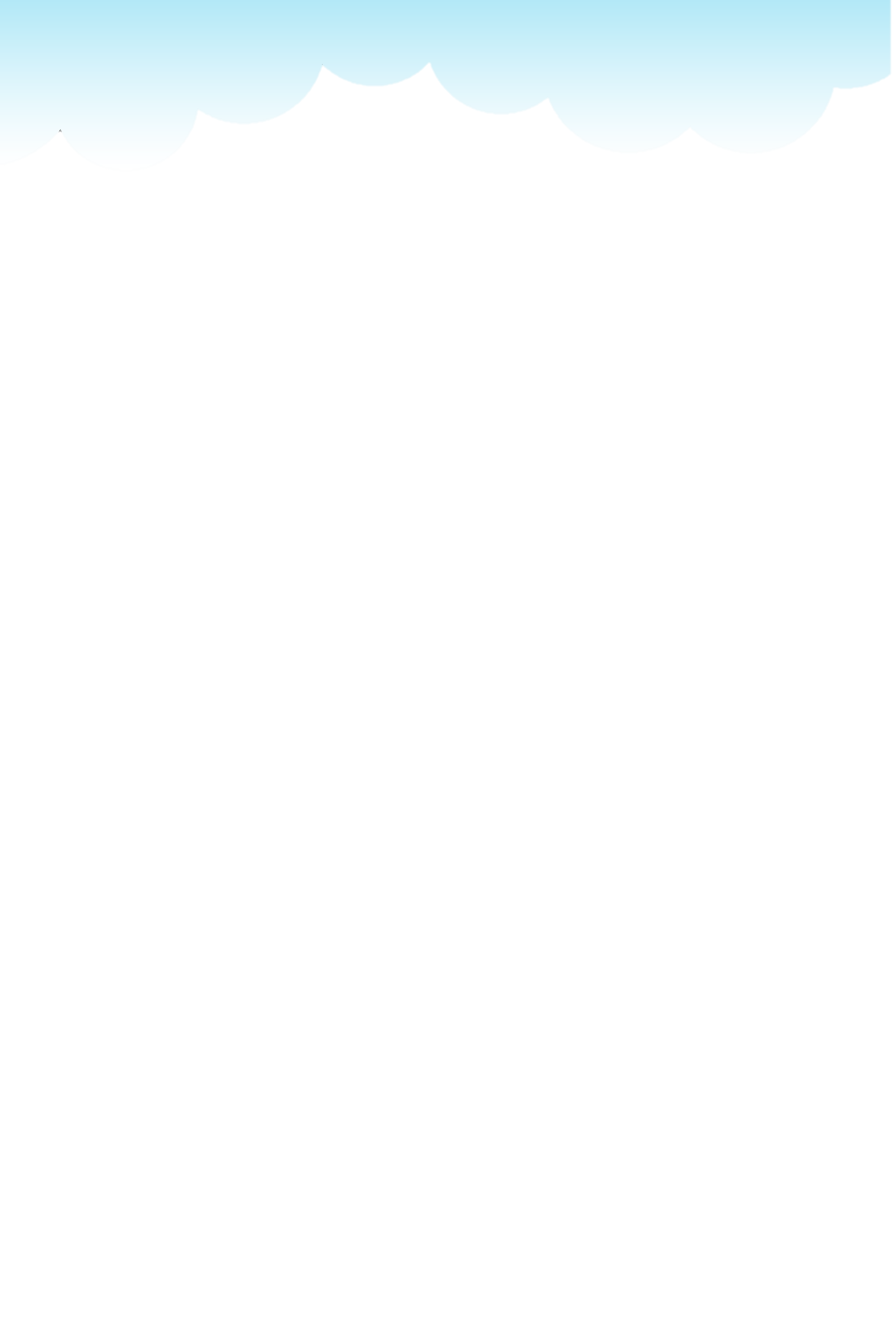 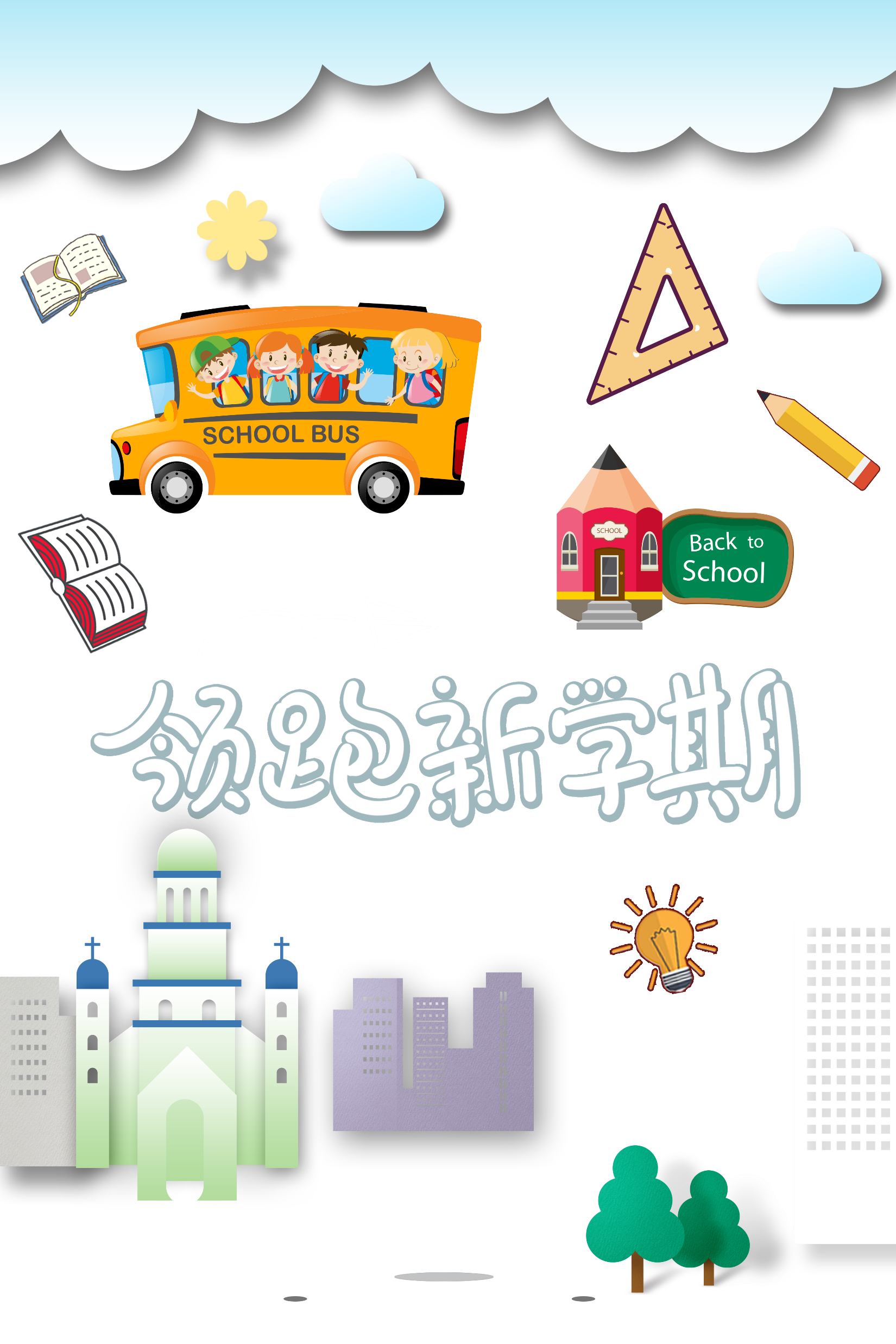 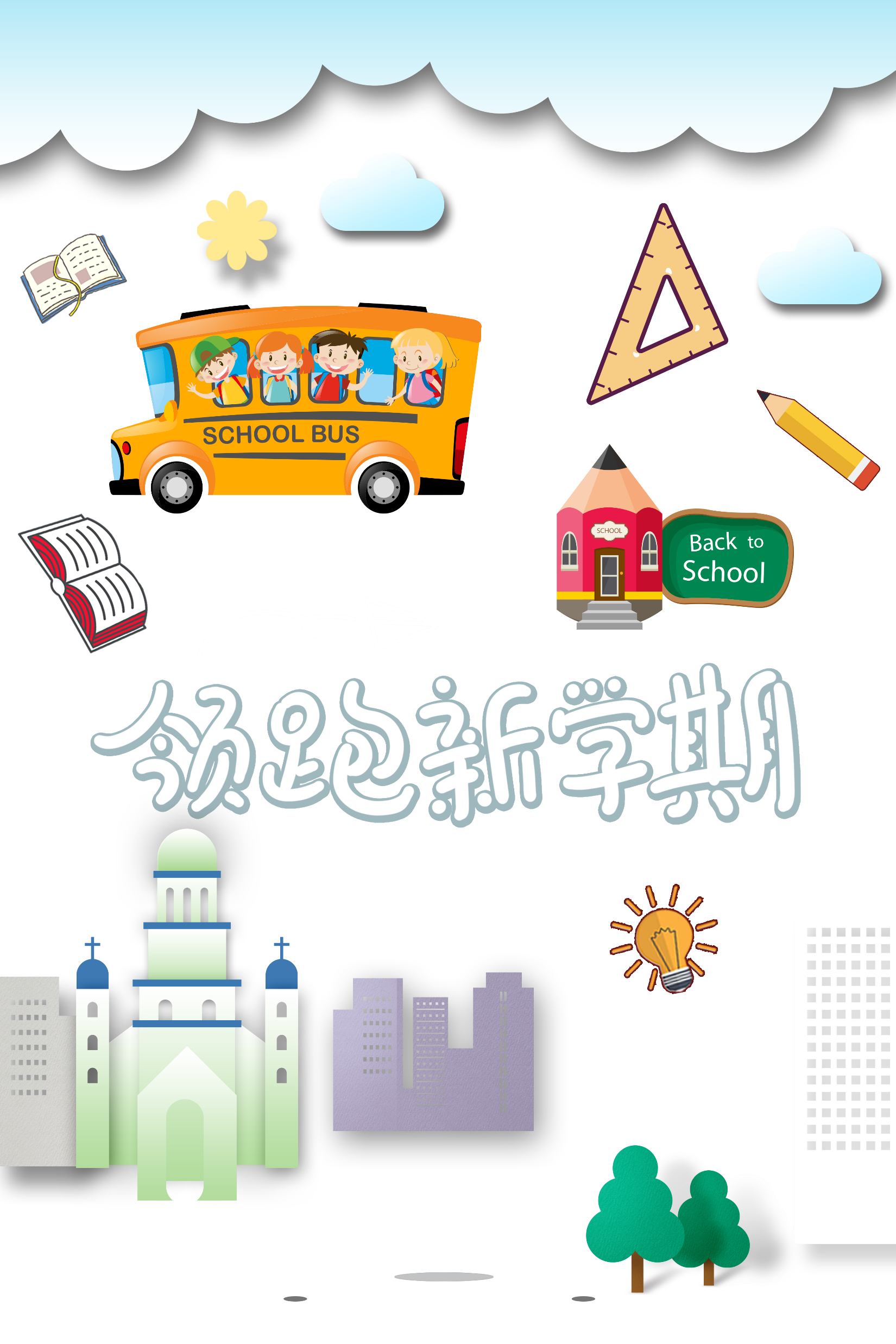 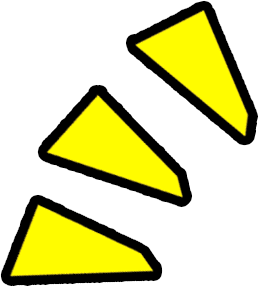 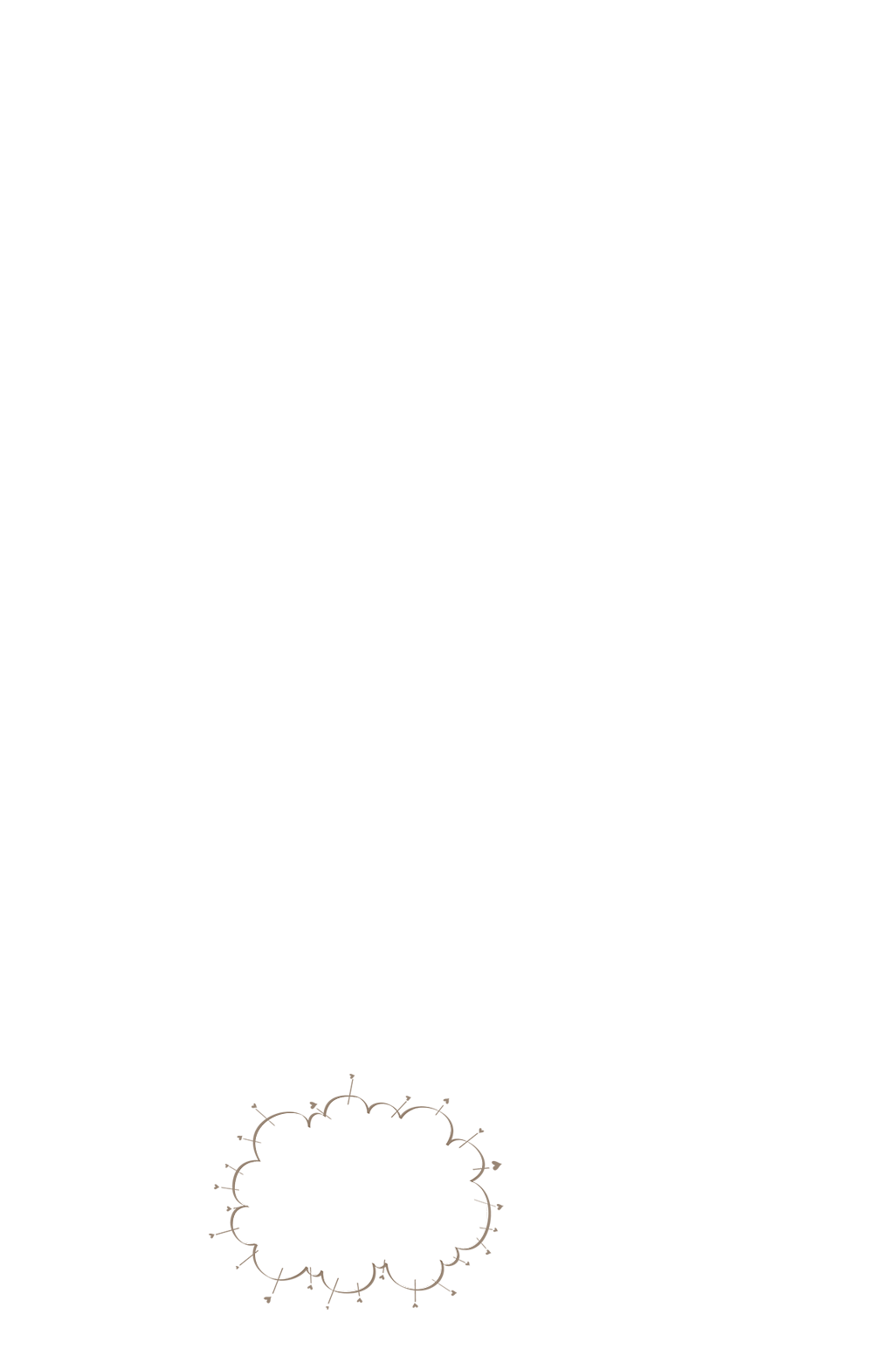 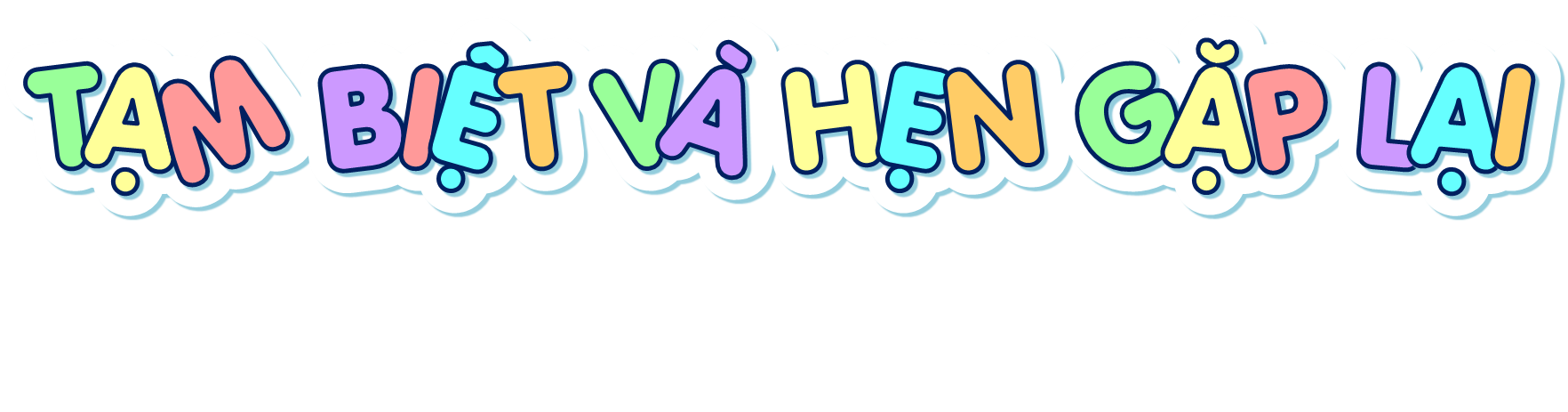 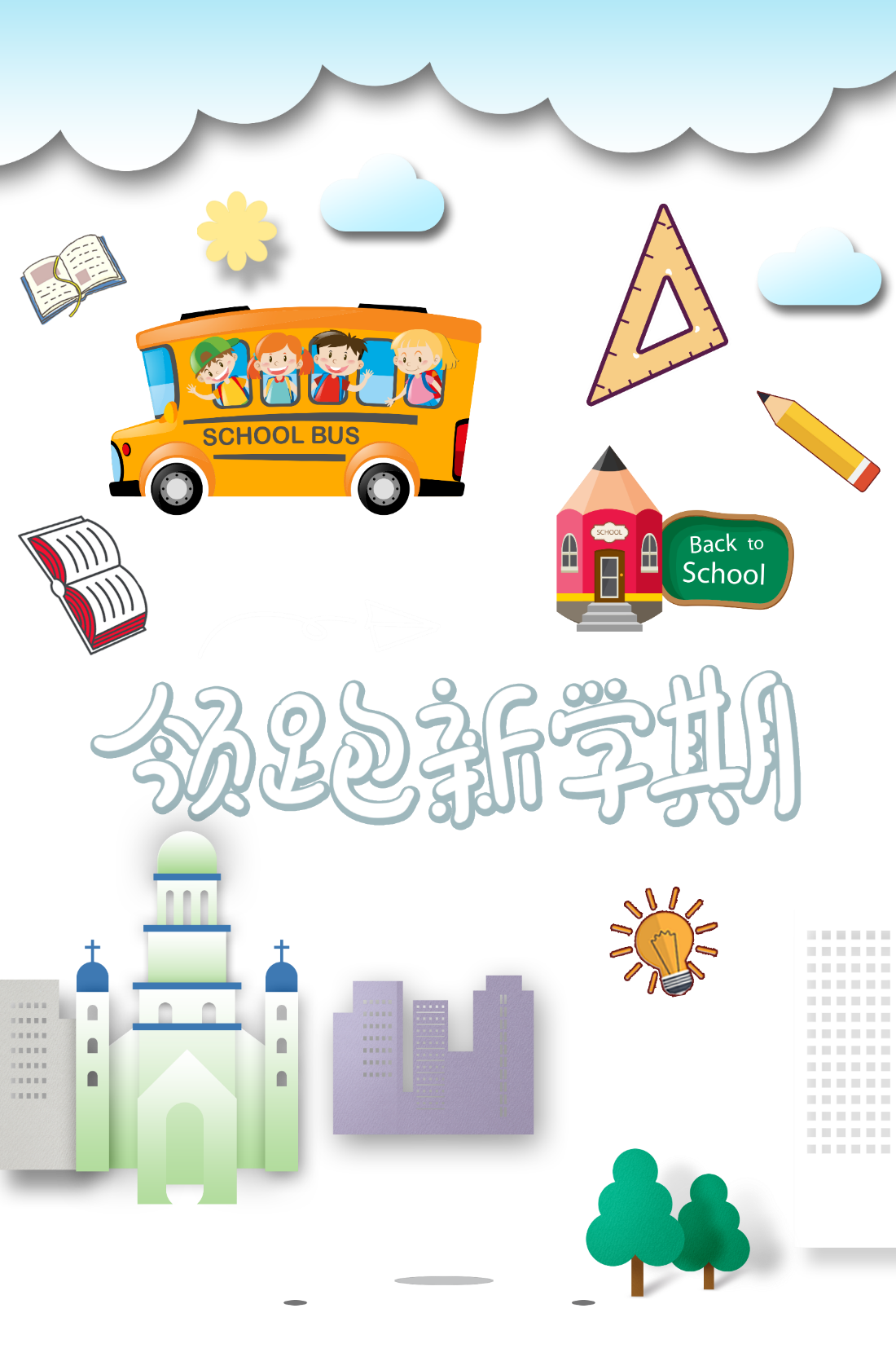 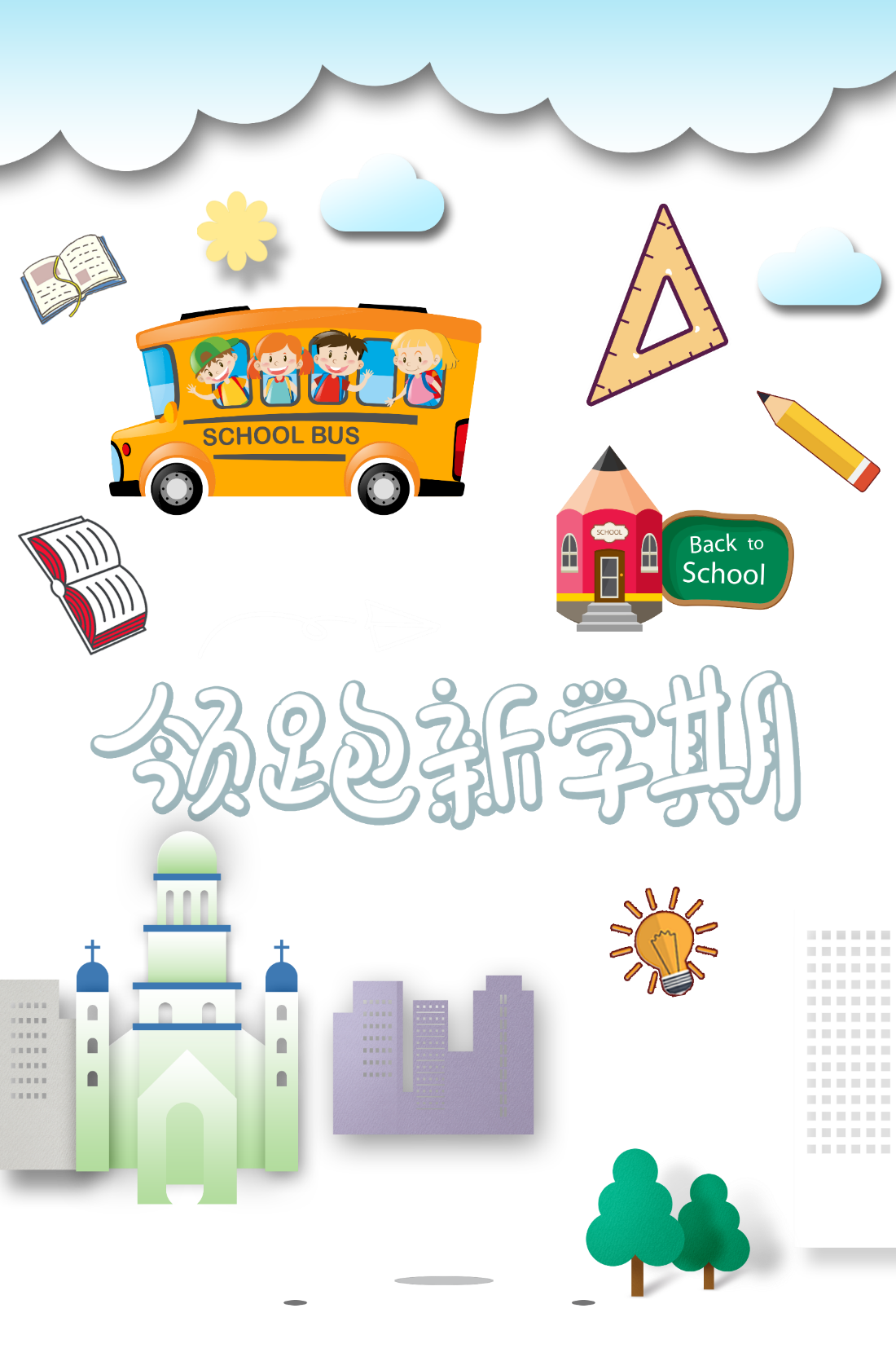 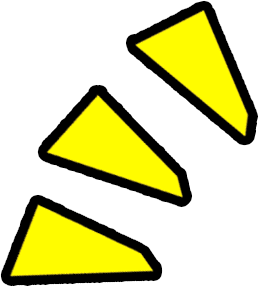 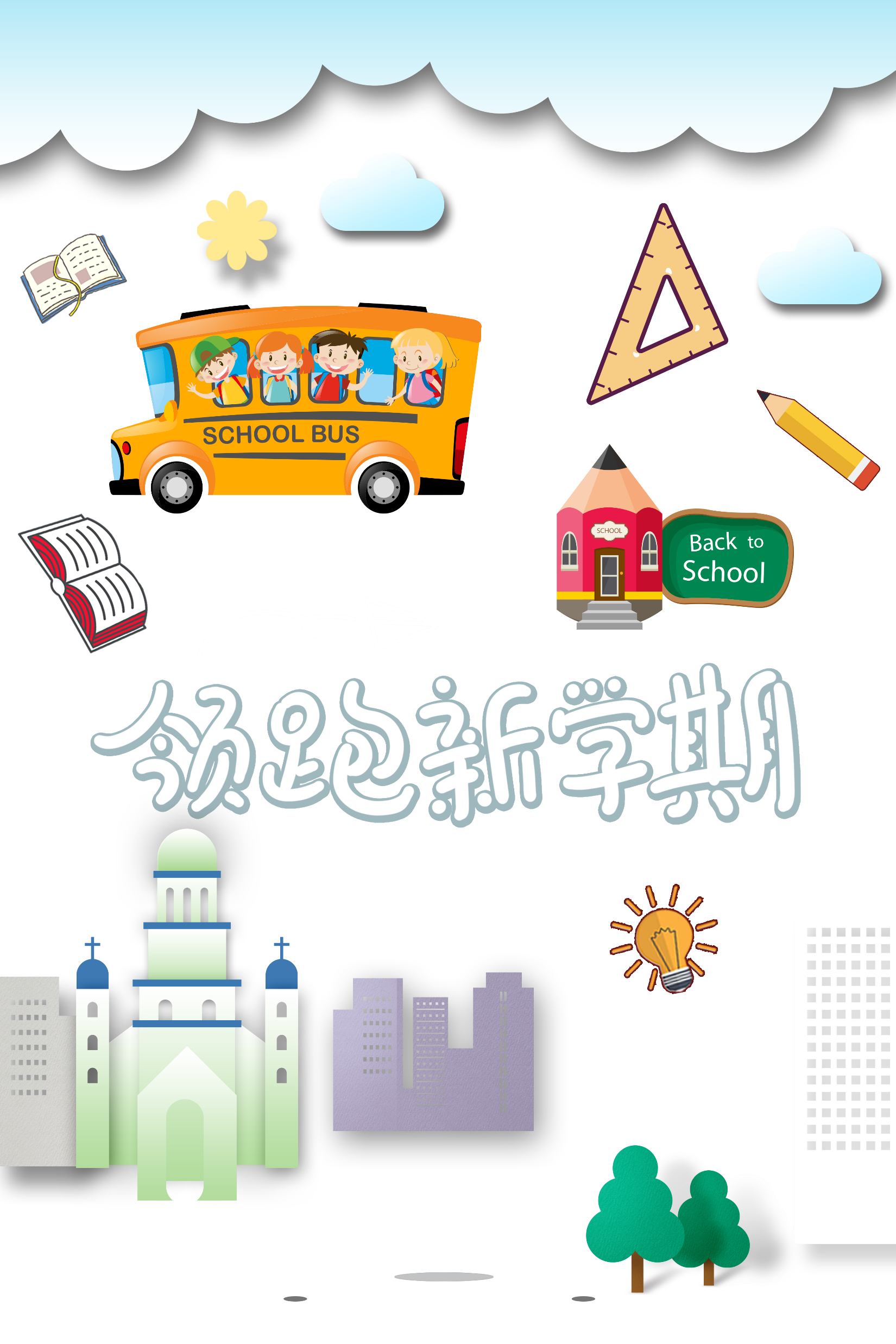 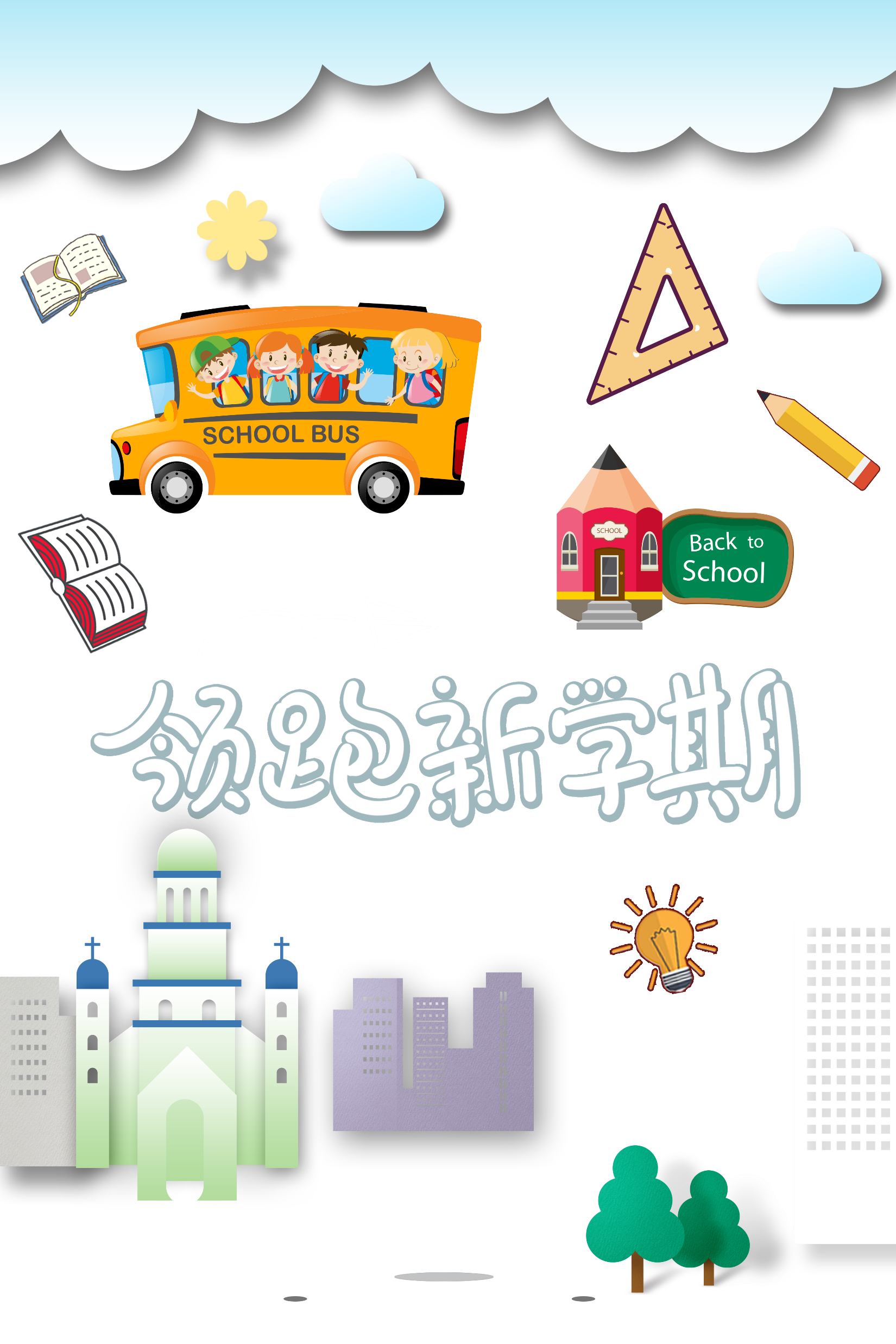 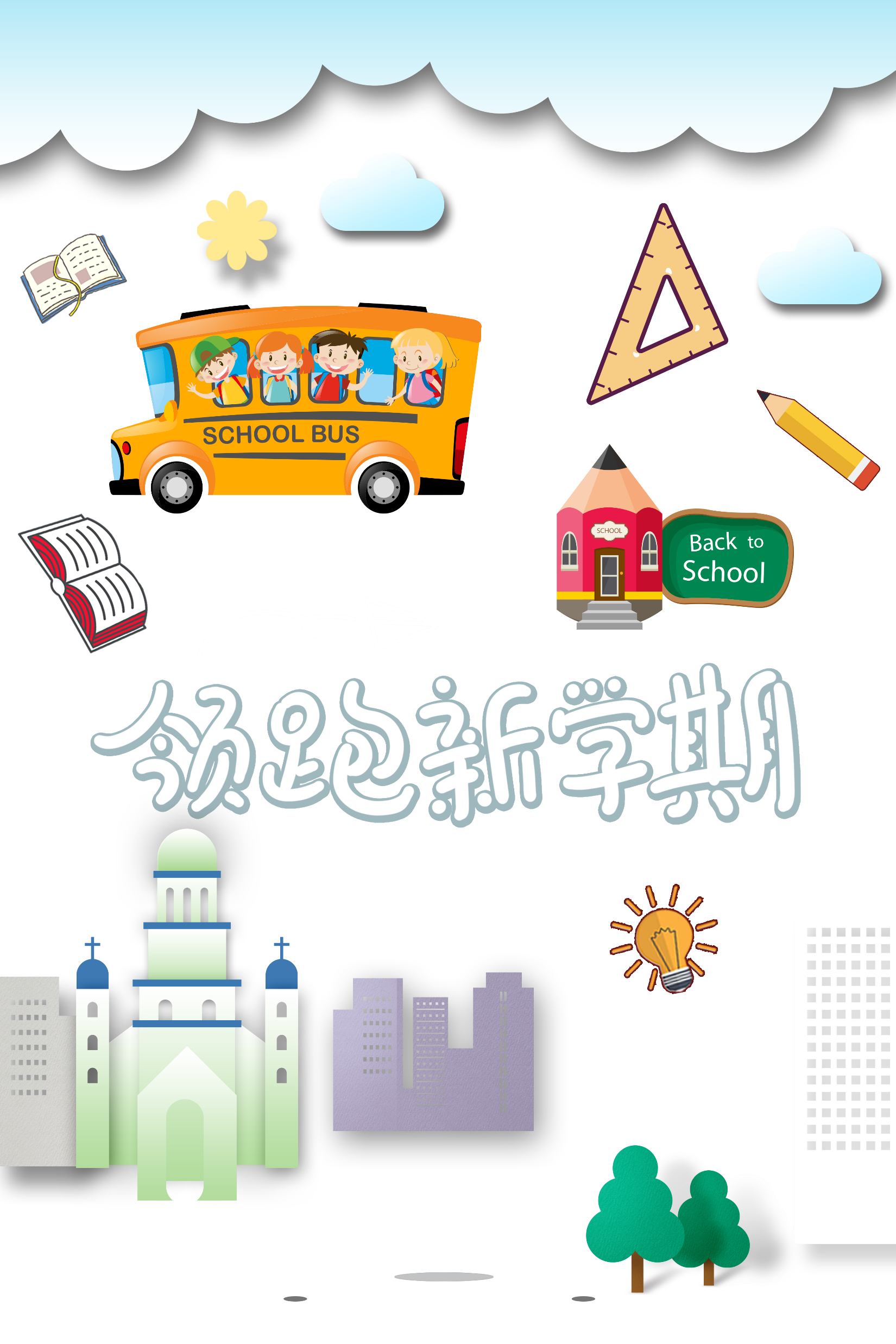